Assemblée annuelle2018-2019
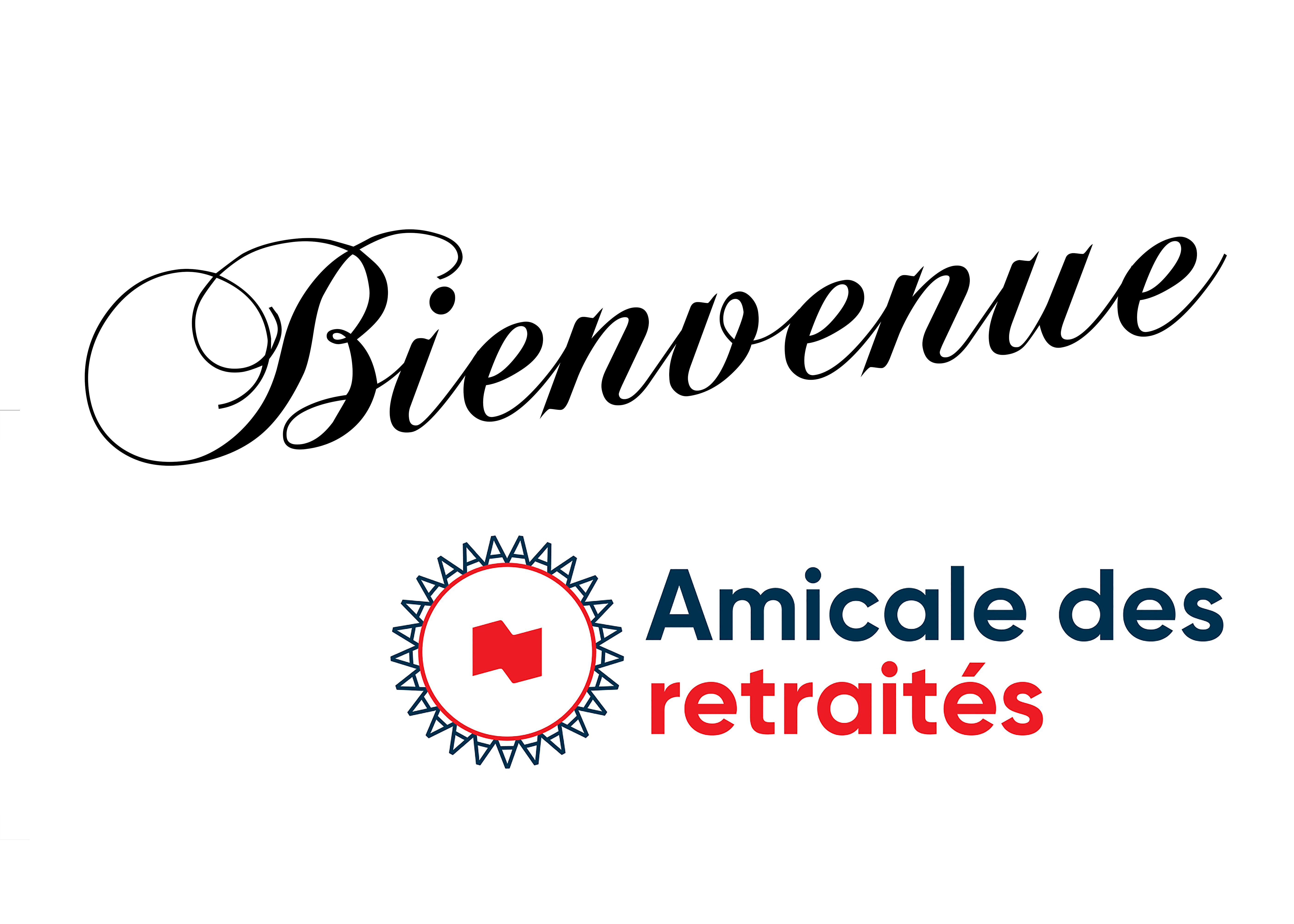 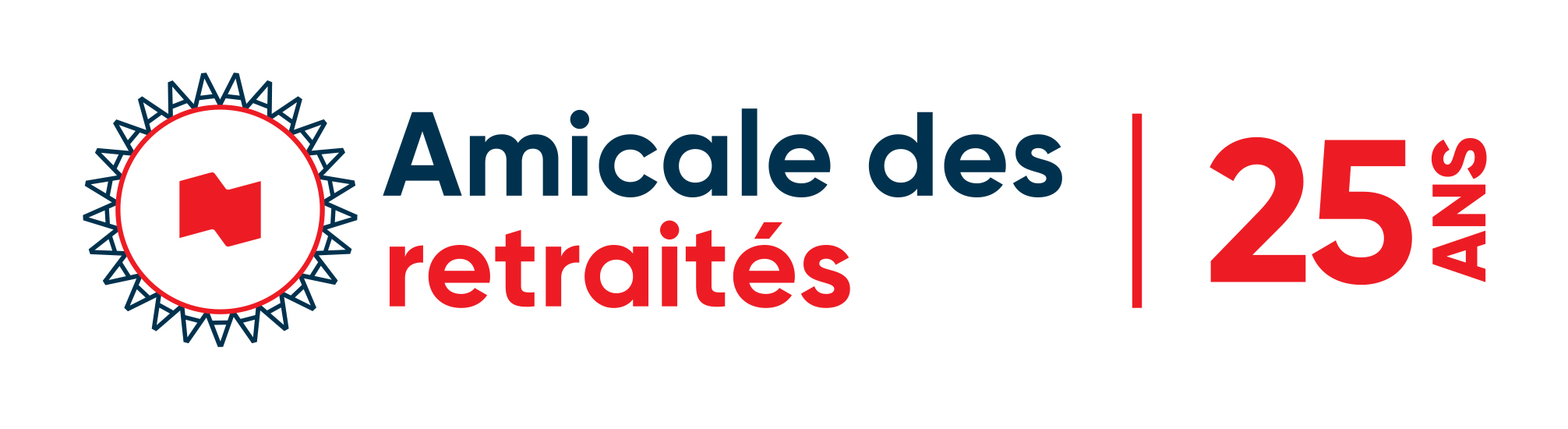 MEMBRES DU CONSEIL ADMINISTRATION 2018-2019
Roger Bilodeau
Réal Guindon
Robert Grondin
Claire Tourigny
Christine Rochette
France Bélanger
Jeanne Bélisle
Serge Chalifoux
Marisa Franceschini
Marie Lamoureux
Linda Pigeon
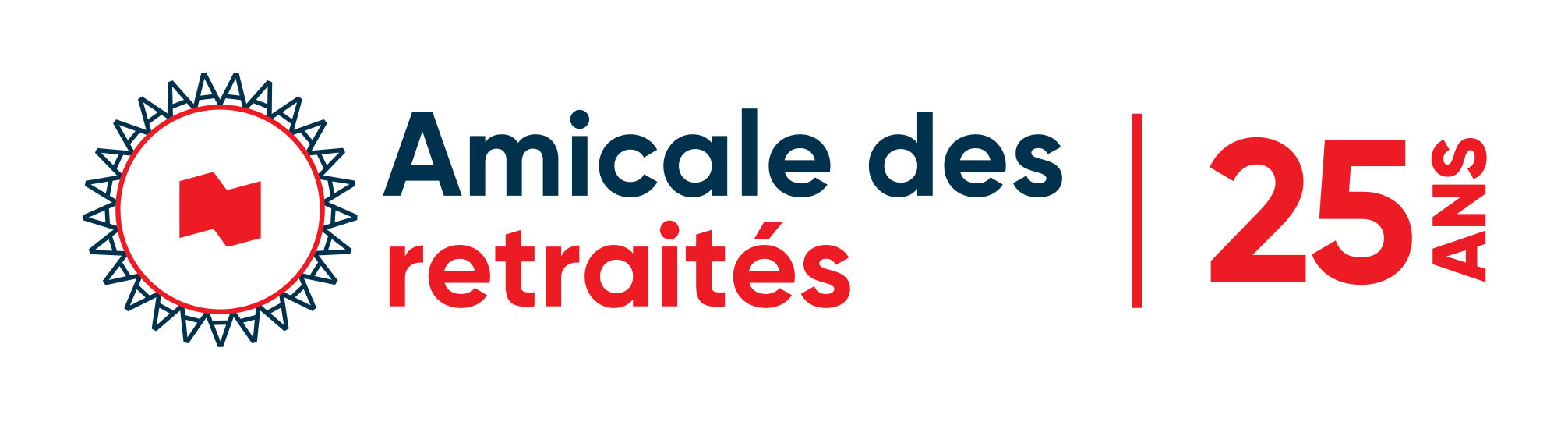 ORDRE DU JOUR
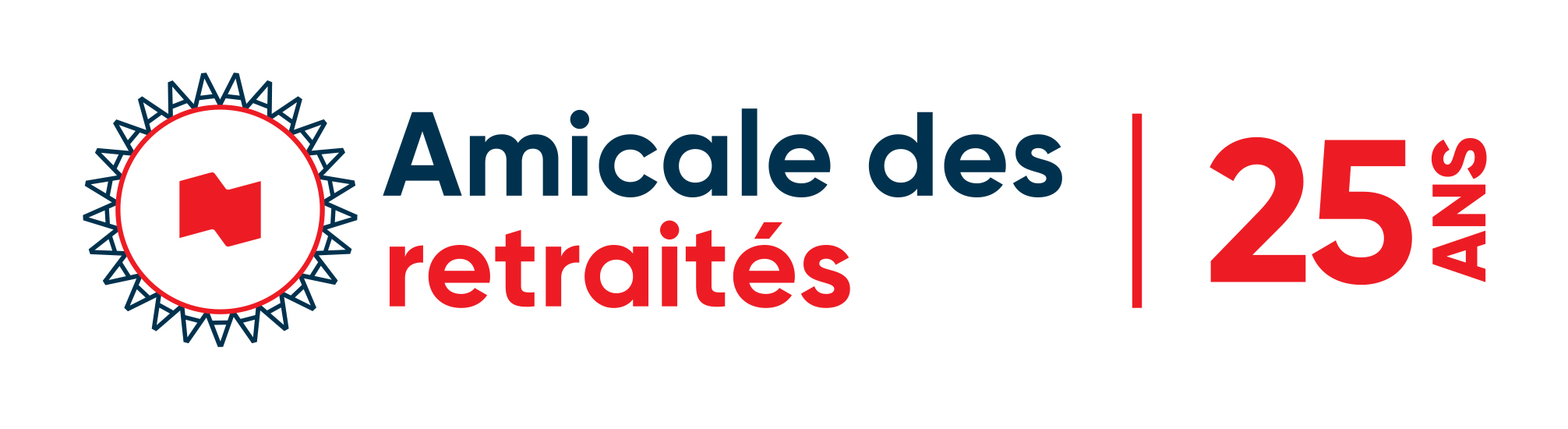 RétrospectivesAnnée 2018-2019
Réalisations et résultats
Plan stratégique 2016-2019
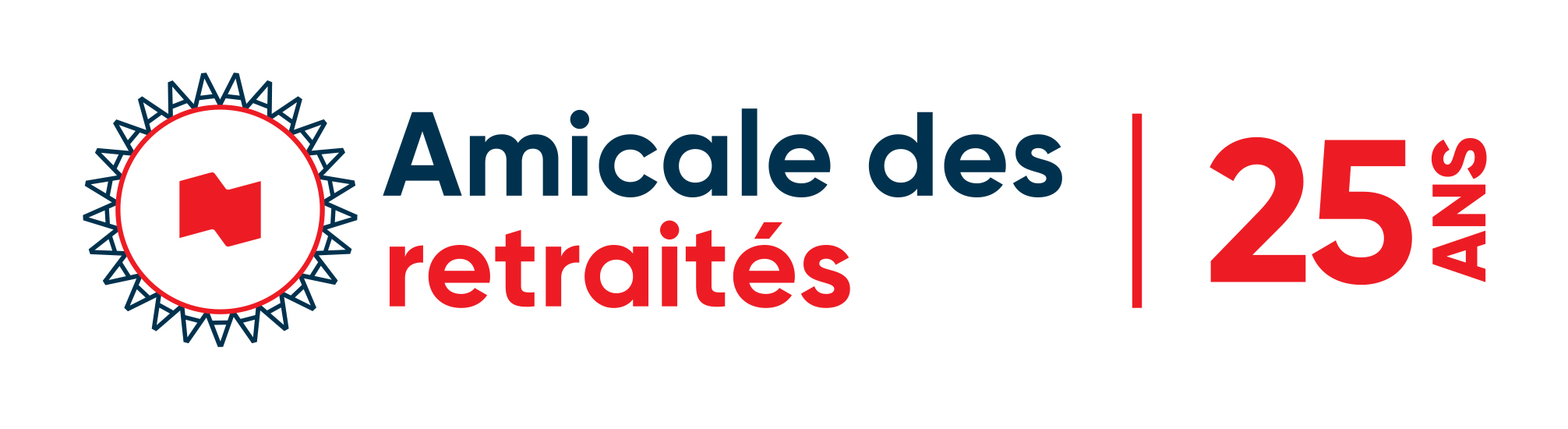 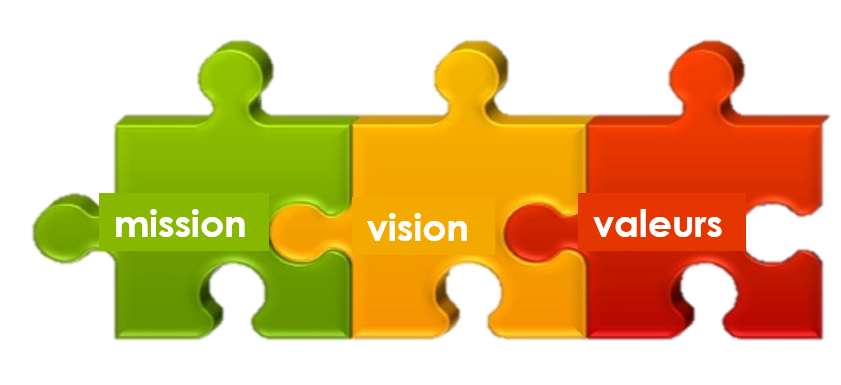 Mission
L’Amicale favorise des rencontres, par des activités culturelles, sociales et 	sportives,   dans le but de maintenir un lien entre ses membres retraités de   toutes les régions et de maintenir un réseau d’informations très 
vivant et accessible
Vision
Être l’association de retraités qui encourage, promeut et favorise la socialisation 	et la participation pour une vie active de ses membres par l’ensemble des 	nombreuses activités organisées
Valeurs
  Plaisir – Respect – Engagement  - Coopération – Solidarité – Équité Intégrité -     Transparence
Plan stratégique 2016-2019
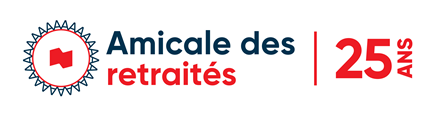 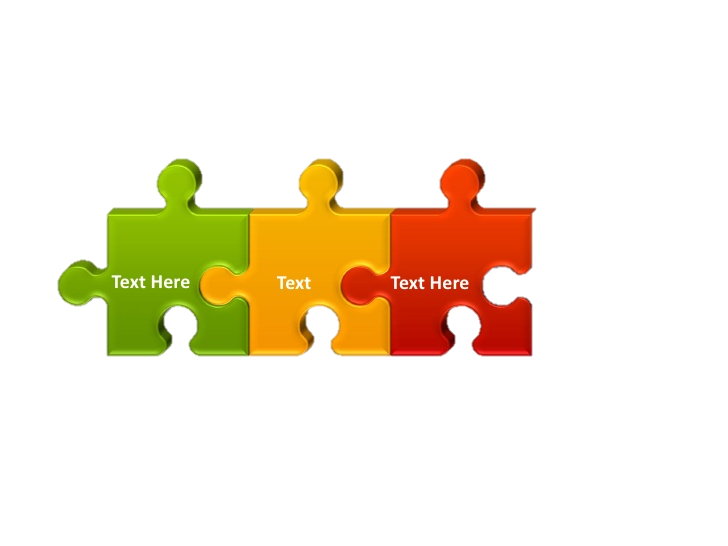 Quatre grandes orientations

Fidéliser et développer l’adhésion à l’Amicale
Actualiser et diversifier le type d’activités 
Accentuer la notoriété, la visibilité et le rayonnement  
Assurer la pérennité
mission
valeurs
vision
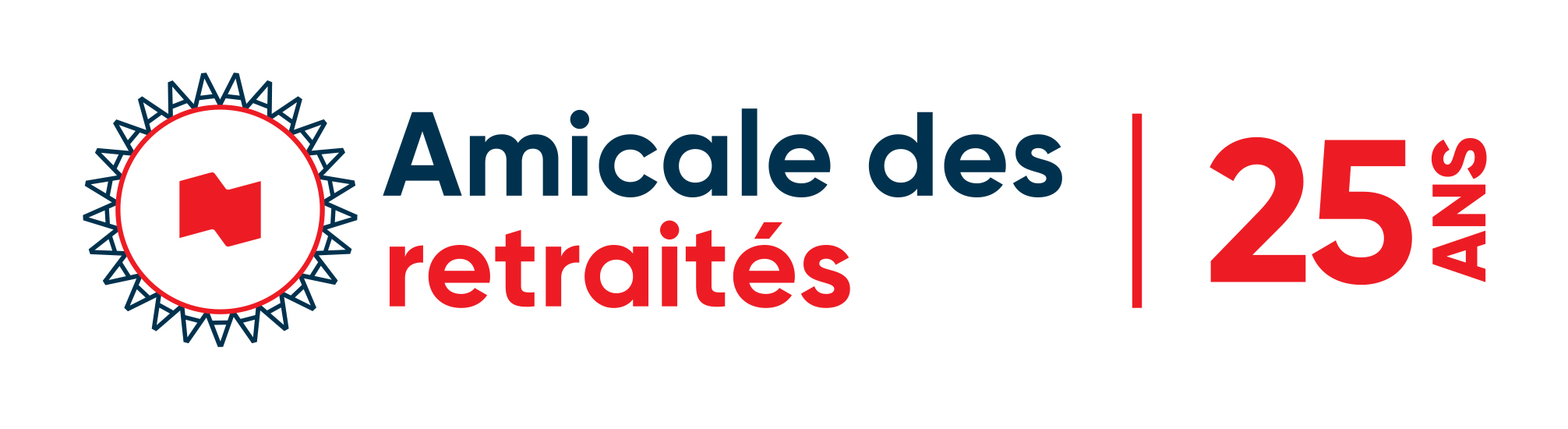 Fidéliser et développer l’adhésion à l’Amicale
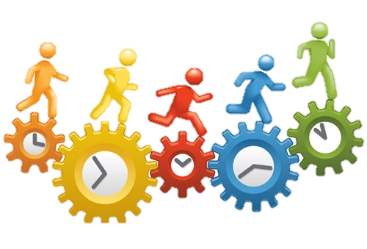 ÉQUIPE DES OPÉRATIONS


Nicole Lapointe, Louise Boivin, Carmen Forget, Monique Toupin et Madeleine Lemoine.


Anne Bédard, Liliane Bélanger, France Berrouard Nantais, Fabienne Charlebois, Diane  Christin, France Cloutier, Andrée Crochetière, Francine Dugas, Louise Huberdeau, Jacqueline Landreville, Diane Lortie, Lorraine Vadeboncoeur, et Roberto Missischia
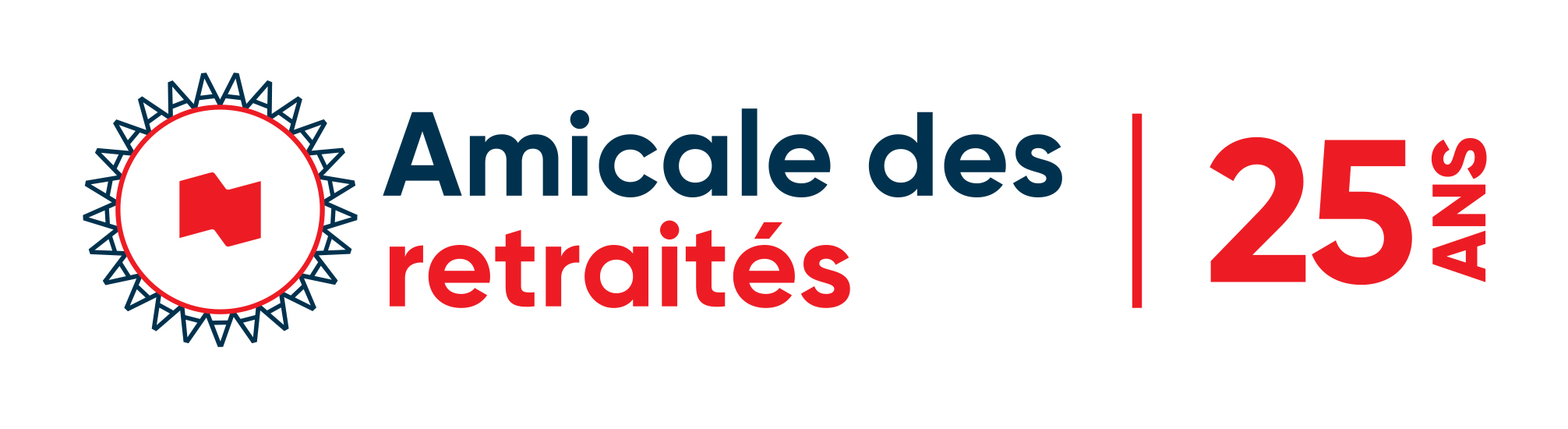 Maintenir le taux de renouvellement et d’adhésion
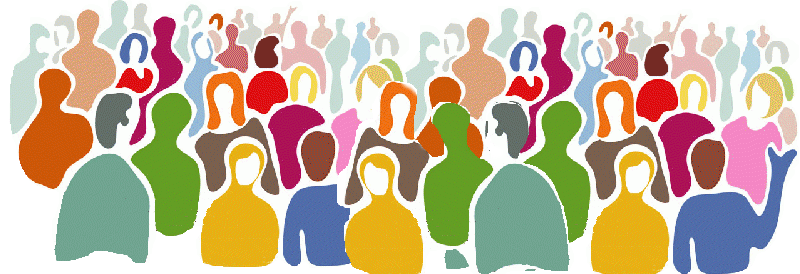 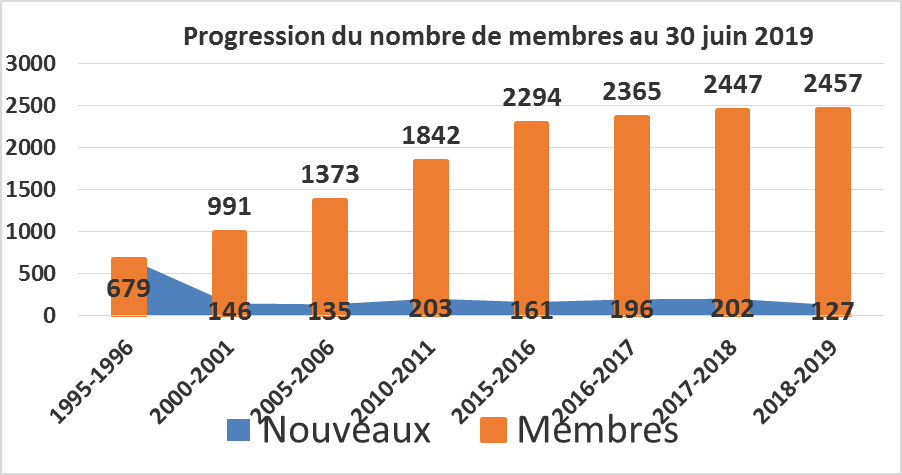 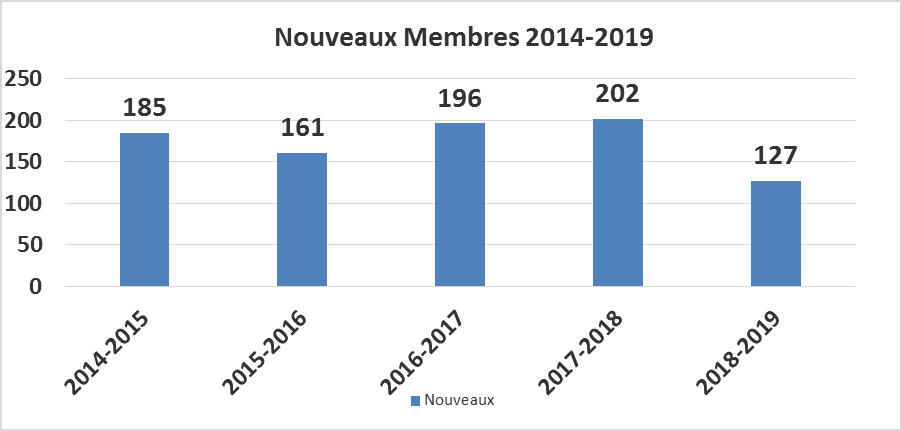 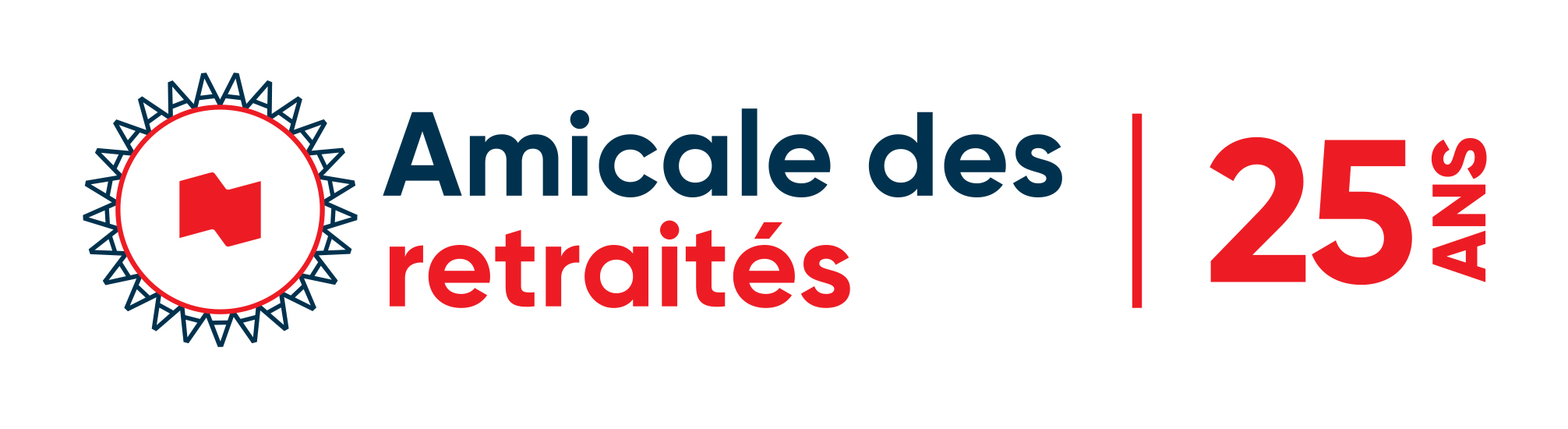 5-10-15-20 ans de fidélité
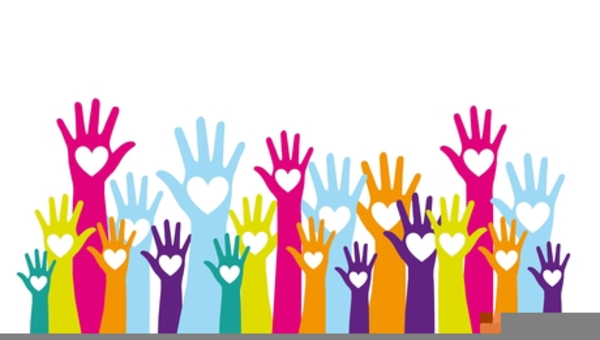 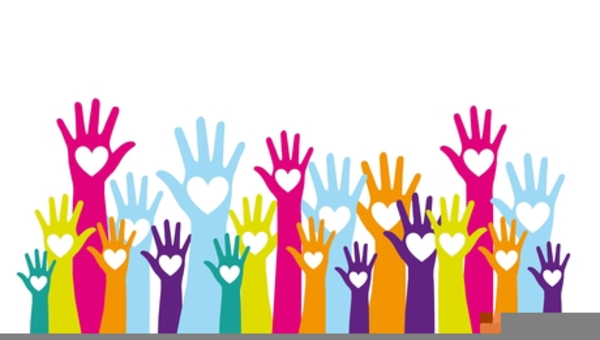 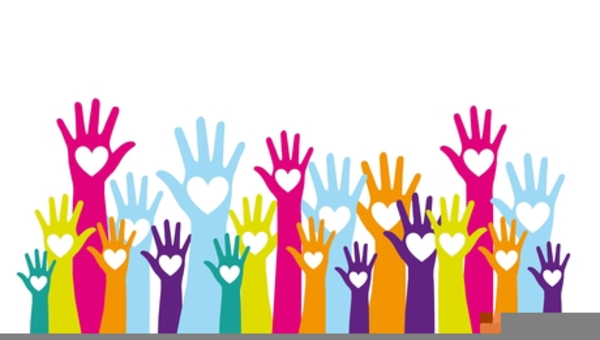 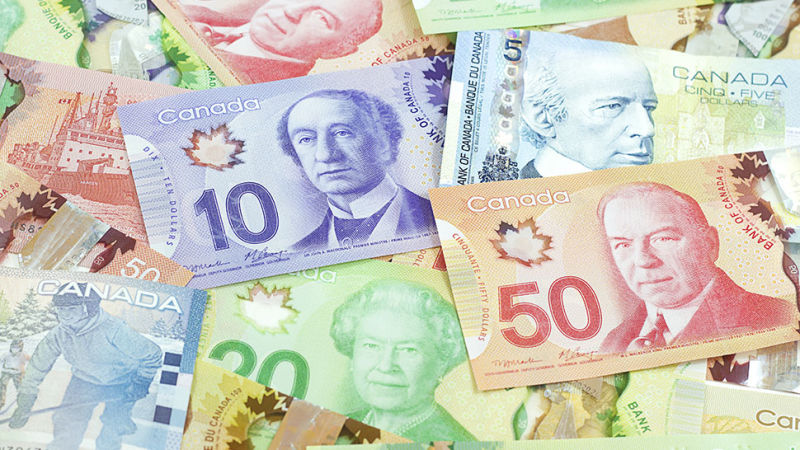 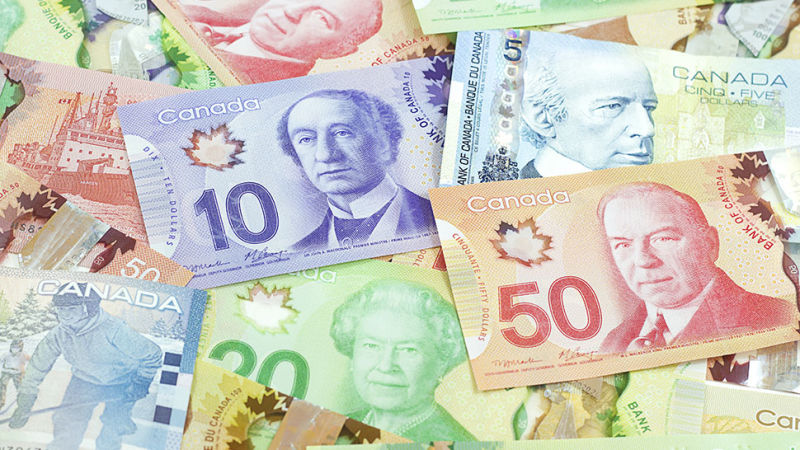 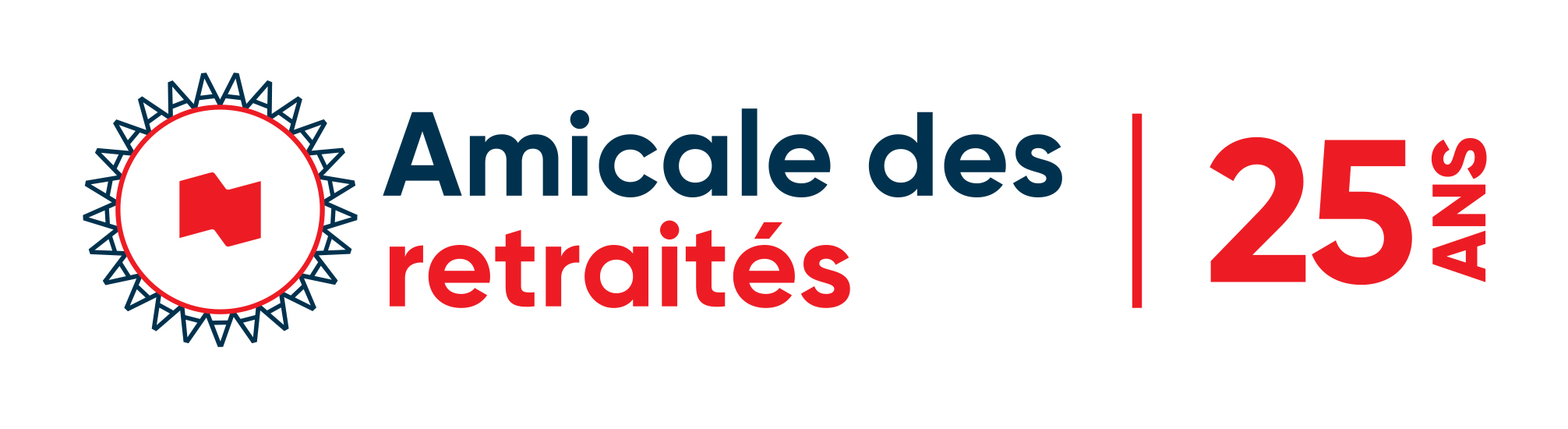 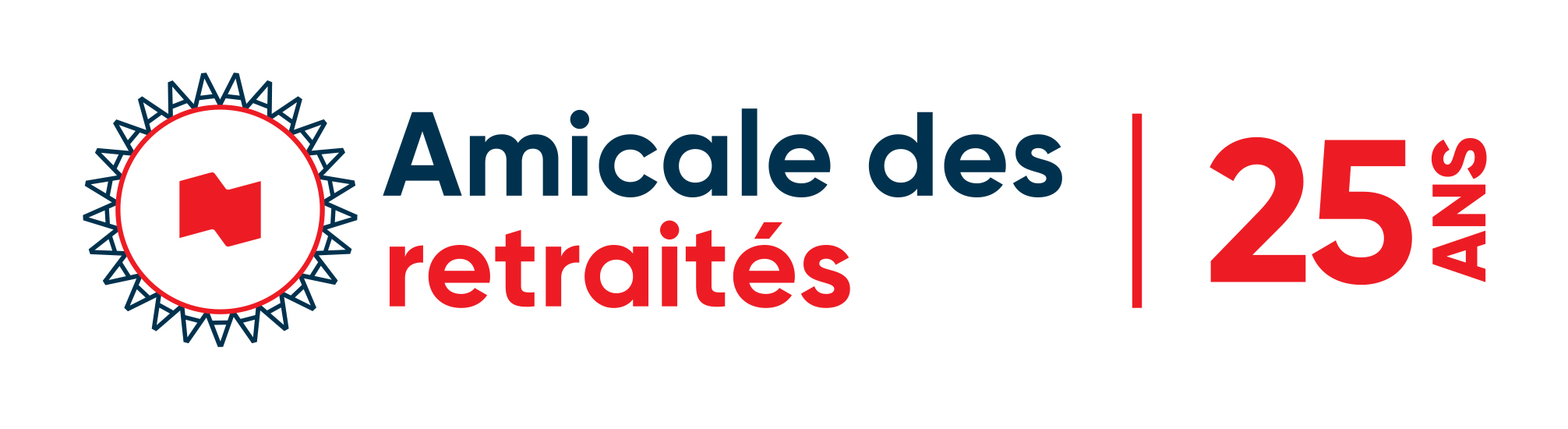 104 Activités 2018-2019
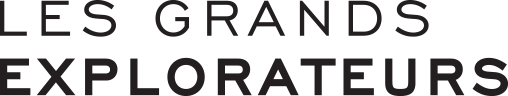 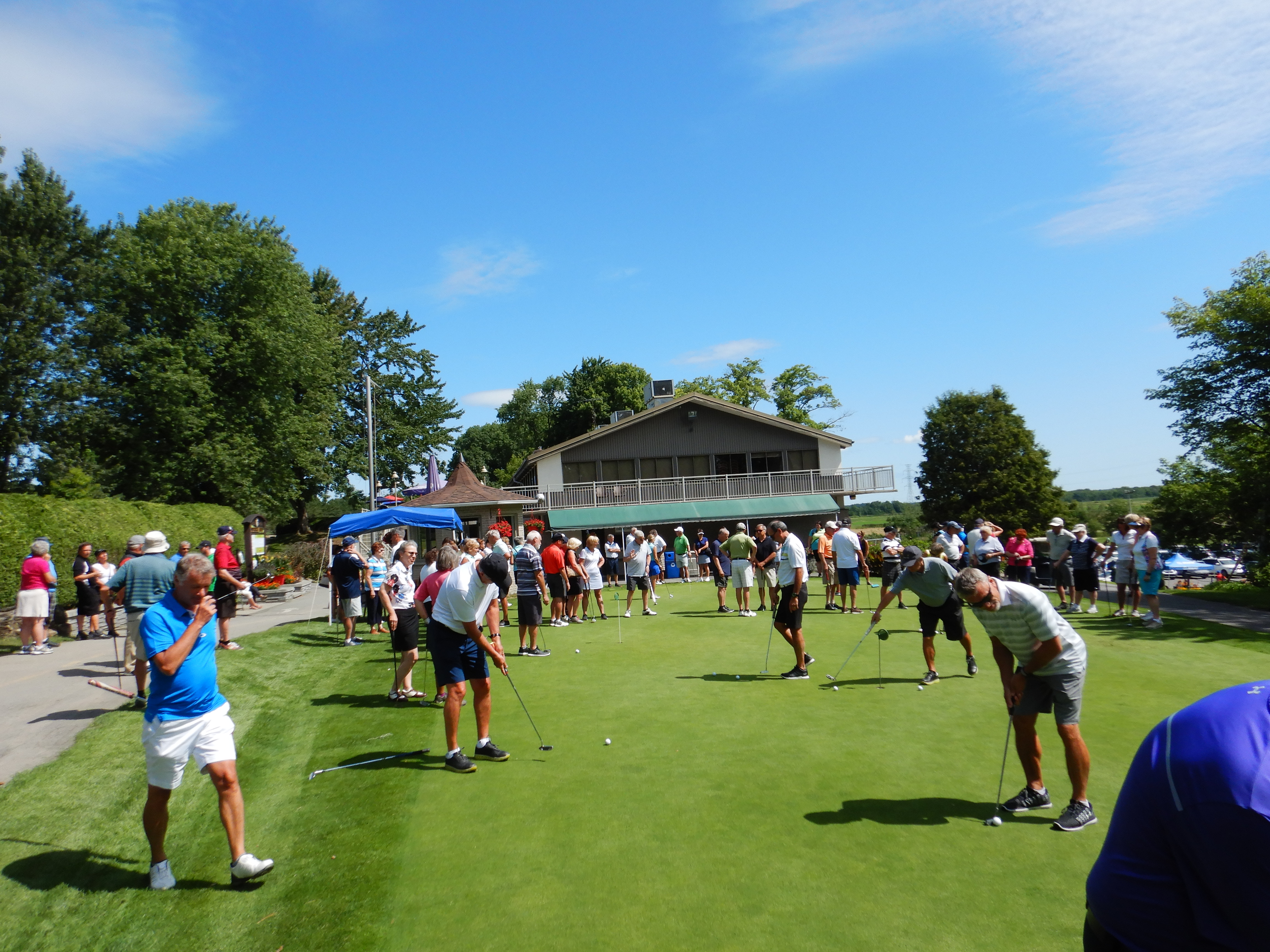 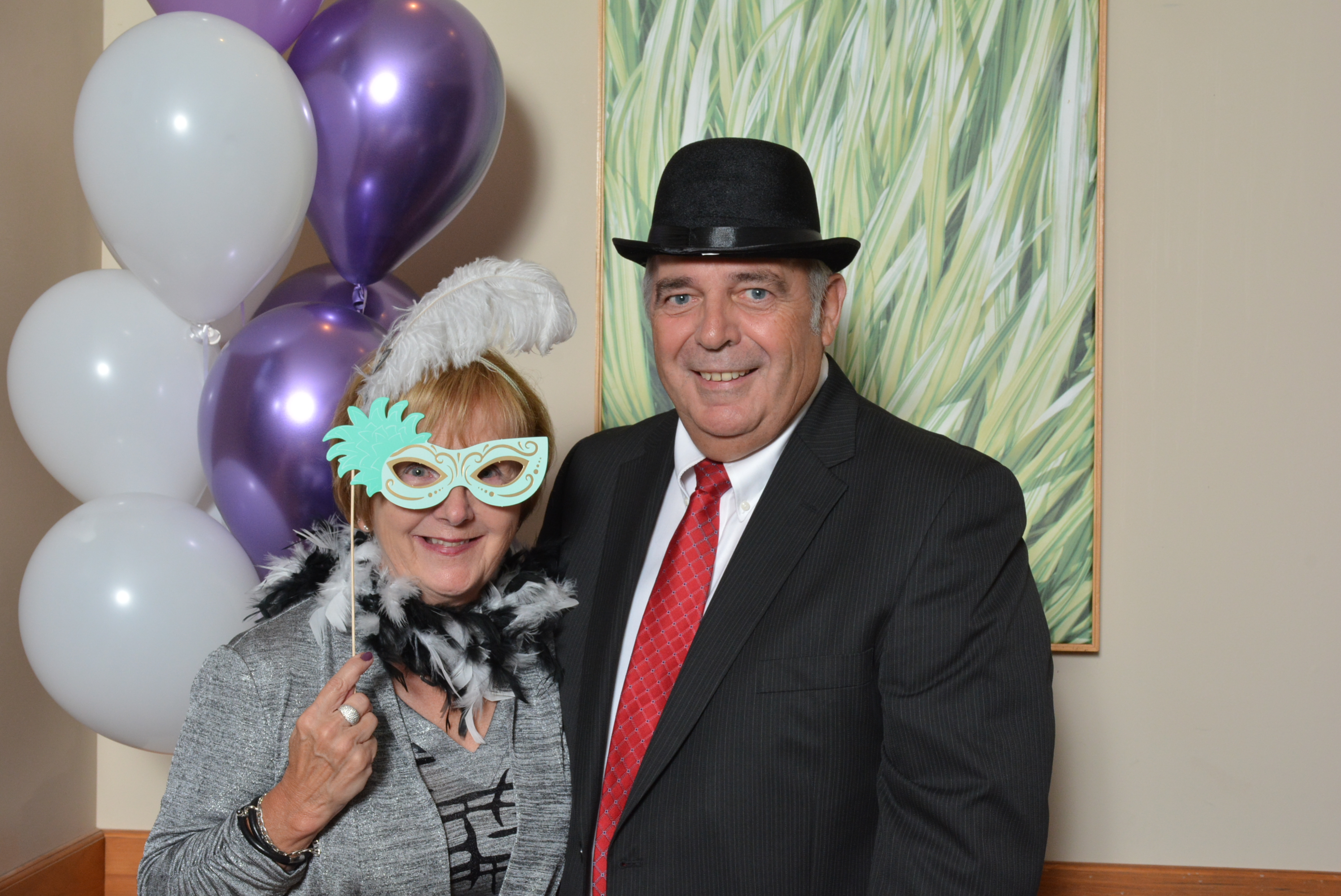 Des activités pour tous les gouts
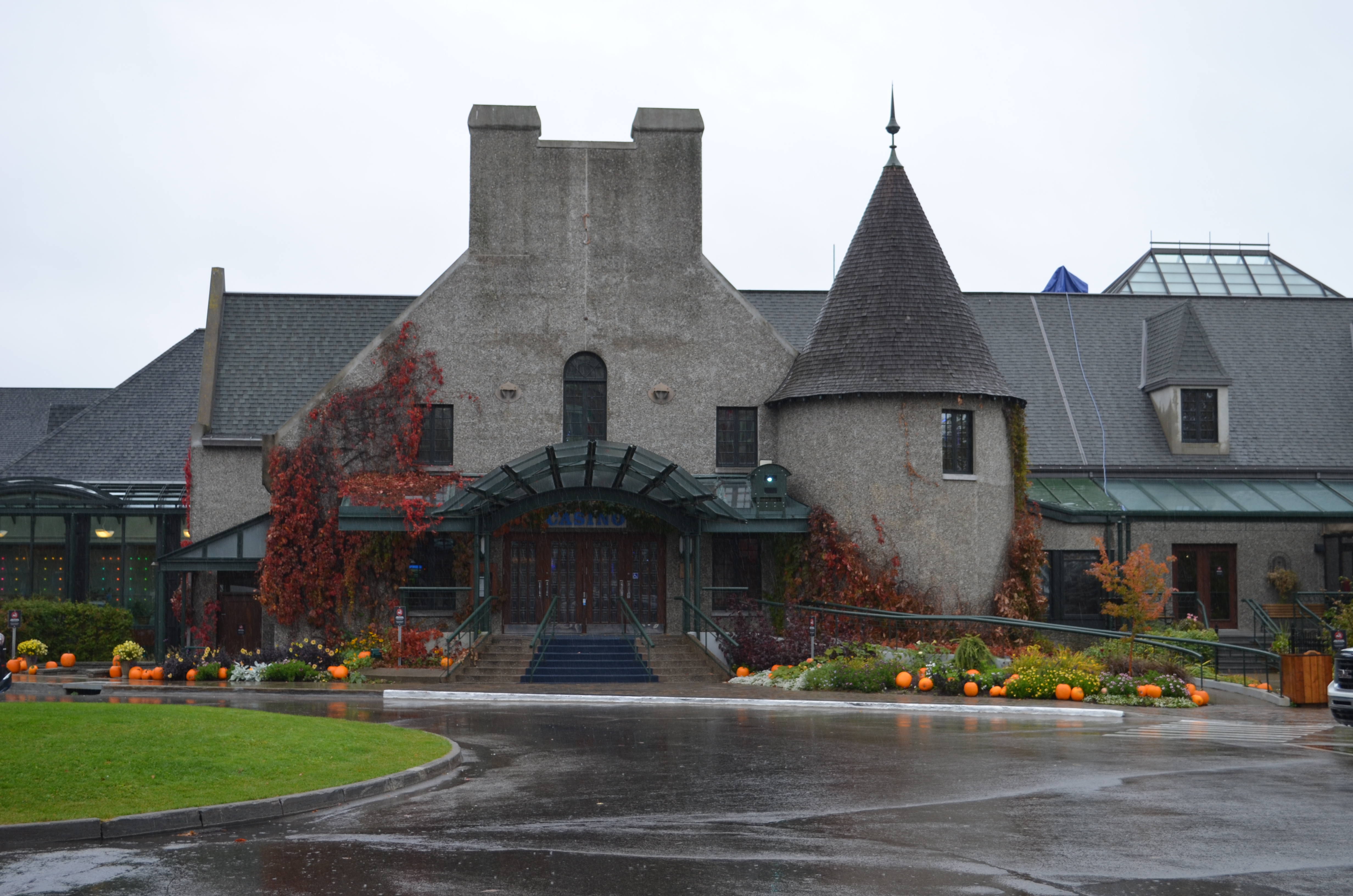 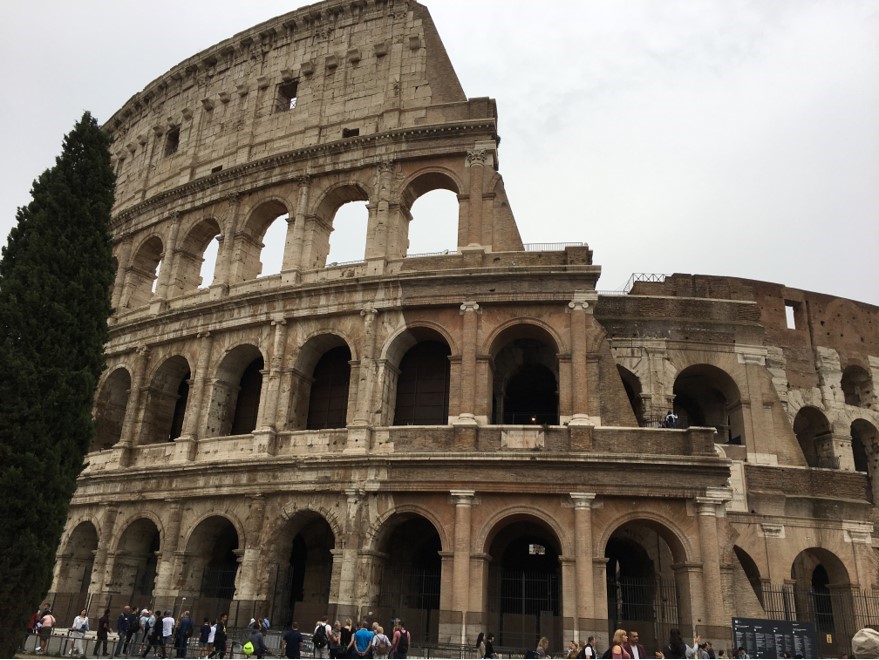 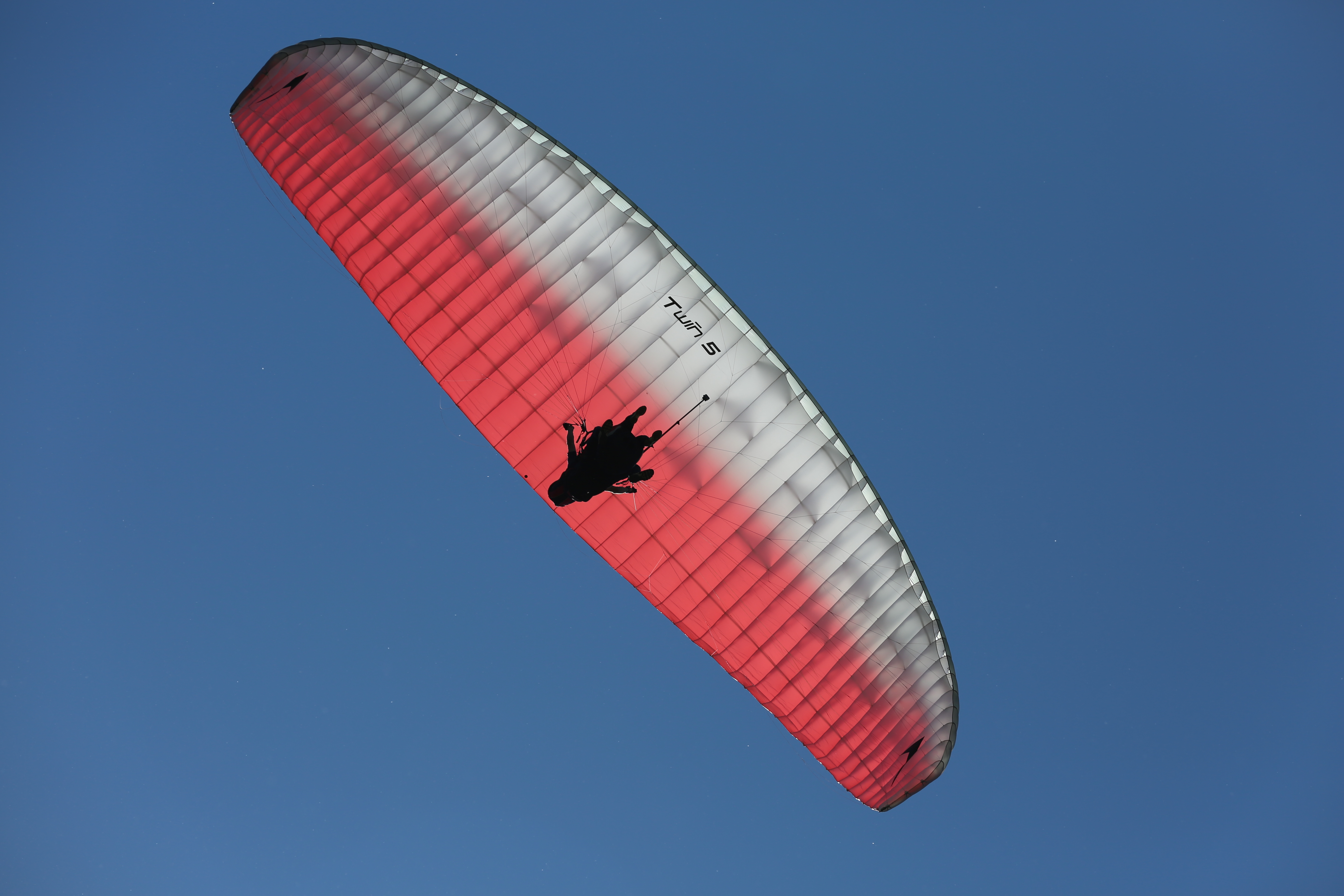 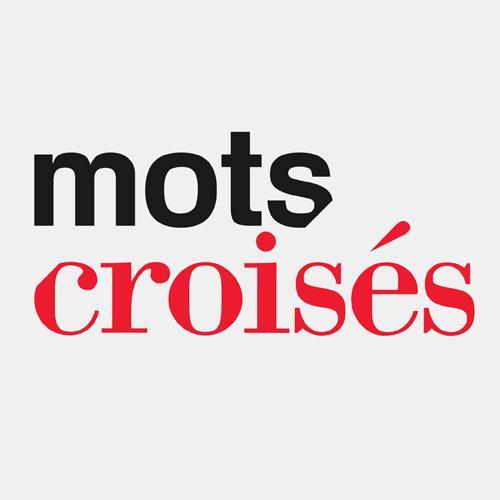 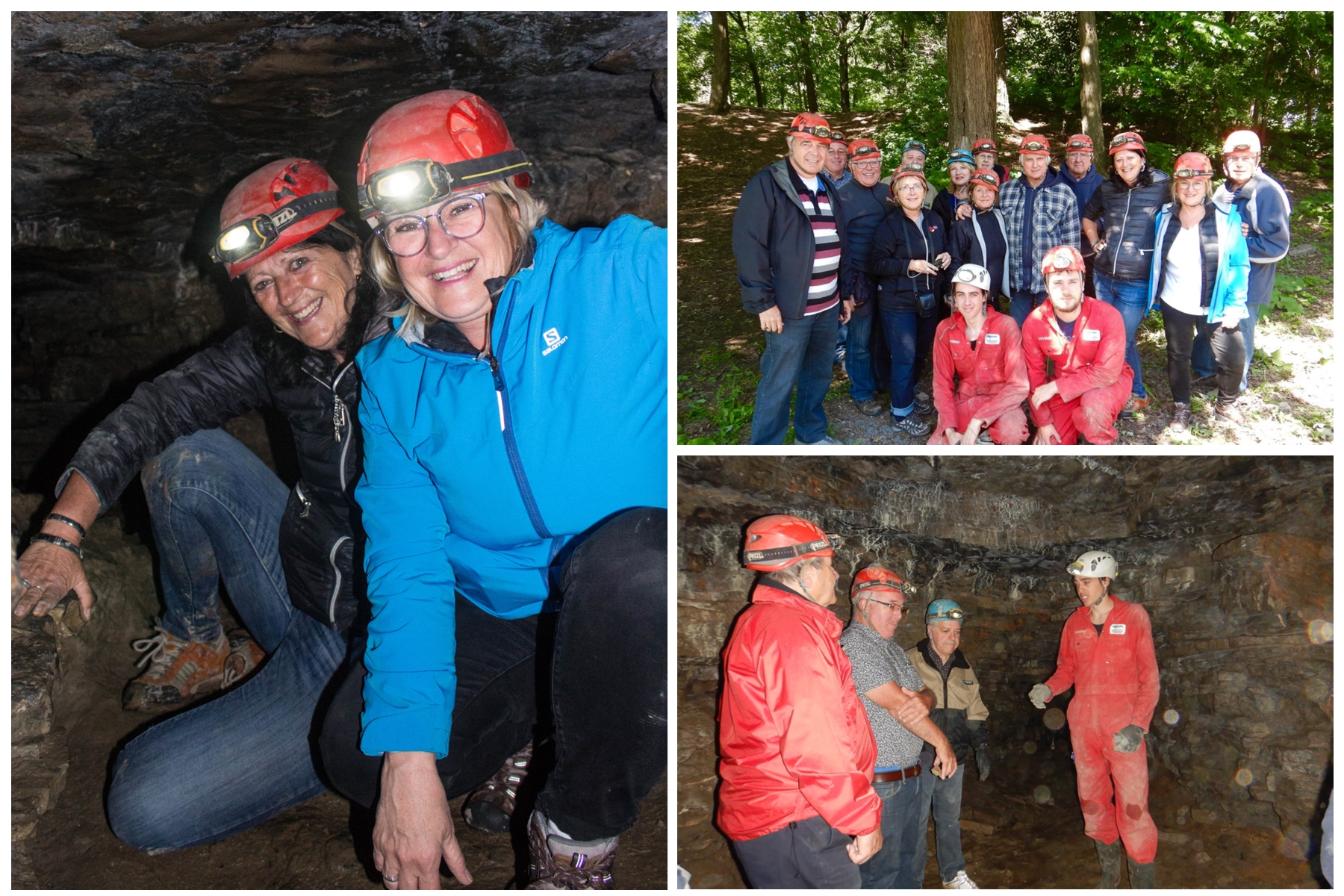 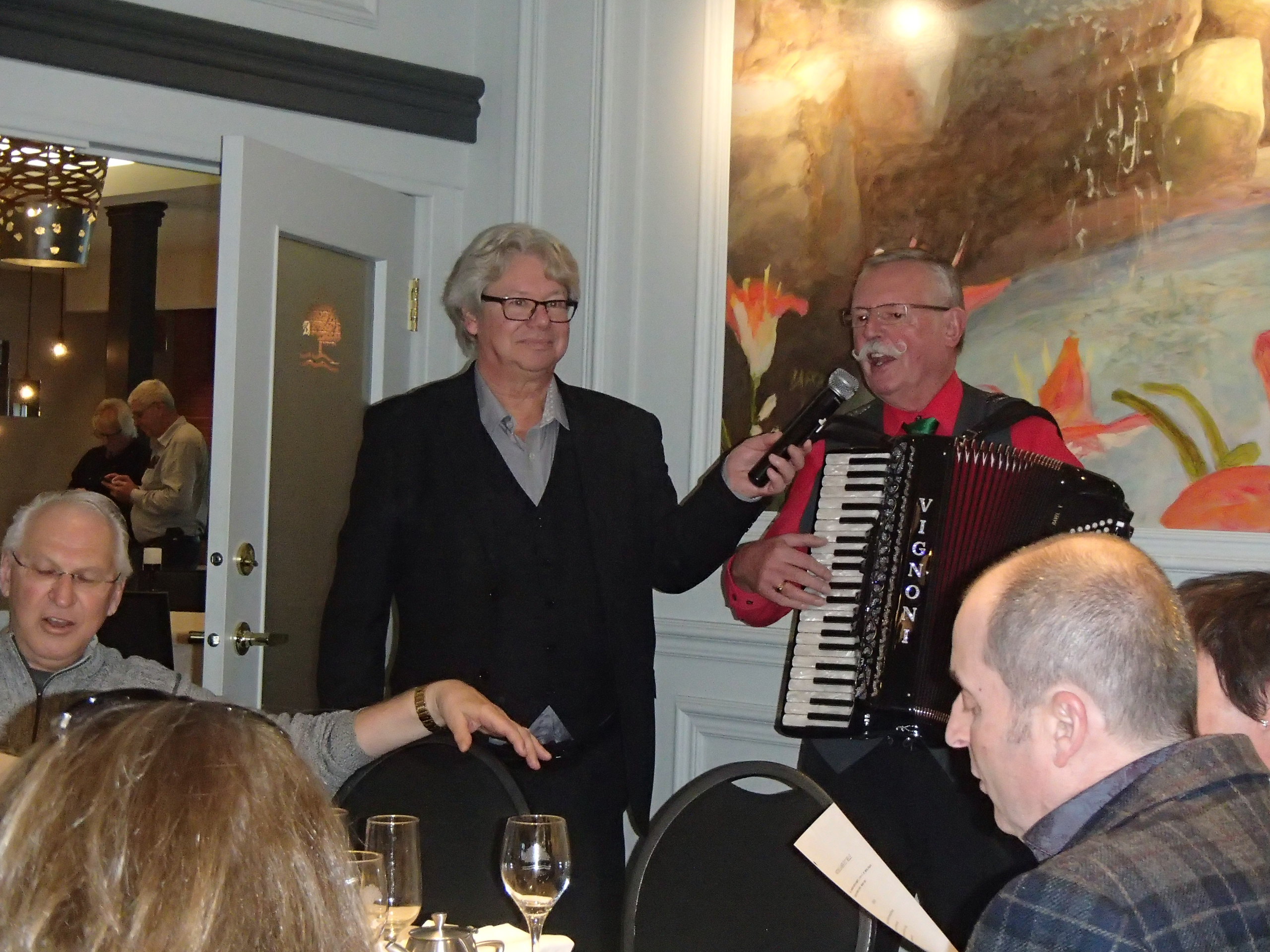 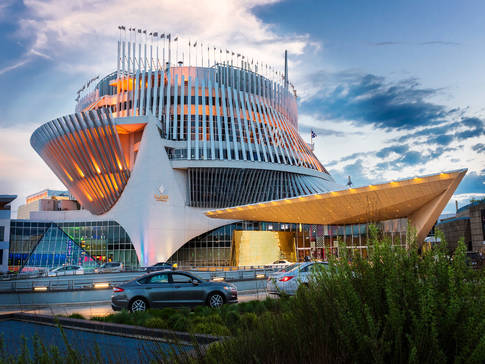 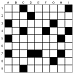 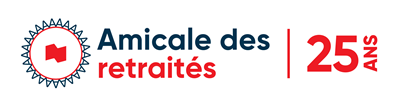 Actualiser et diversifier les types d’activités
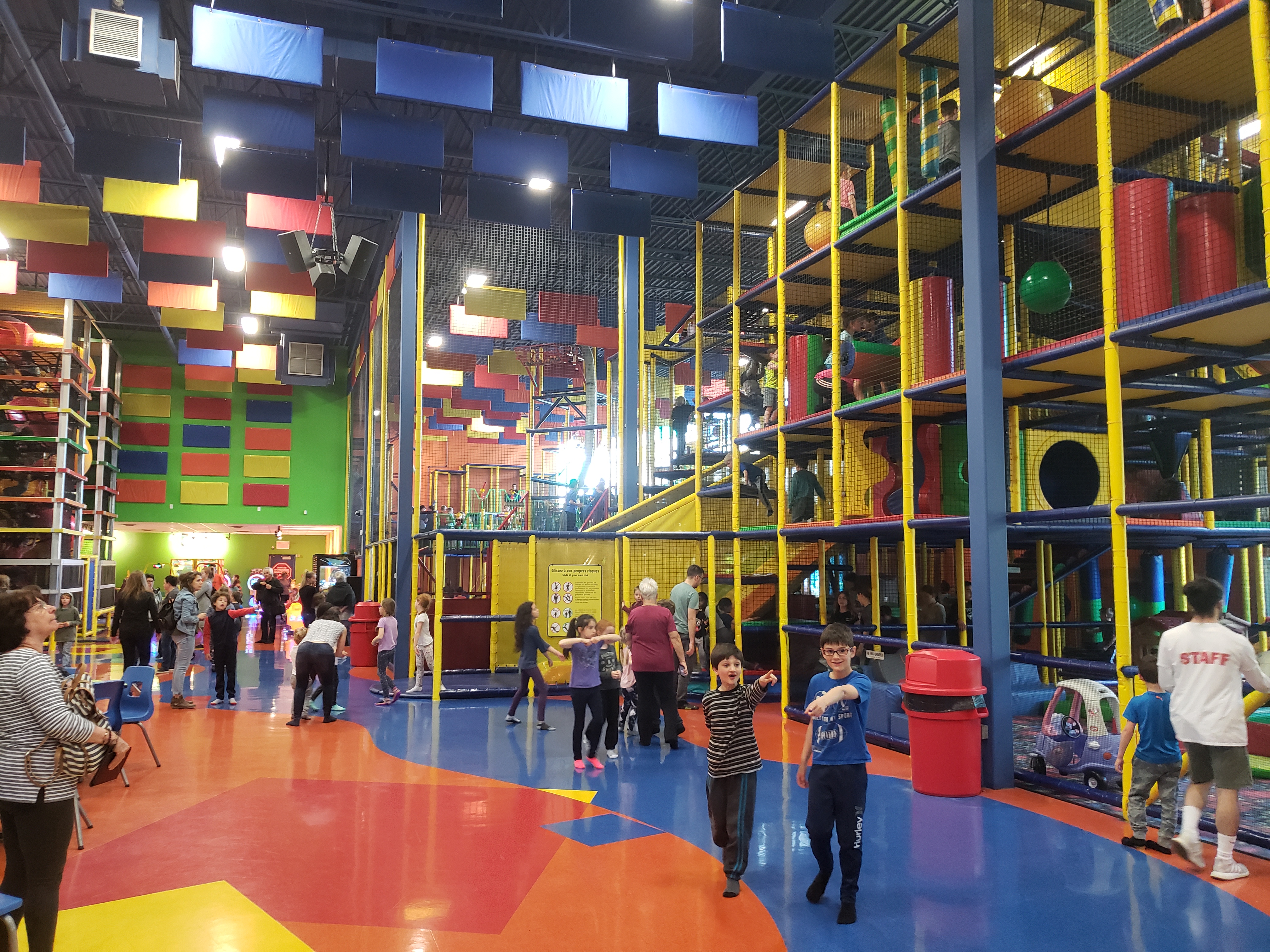 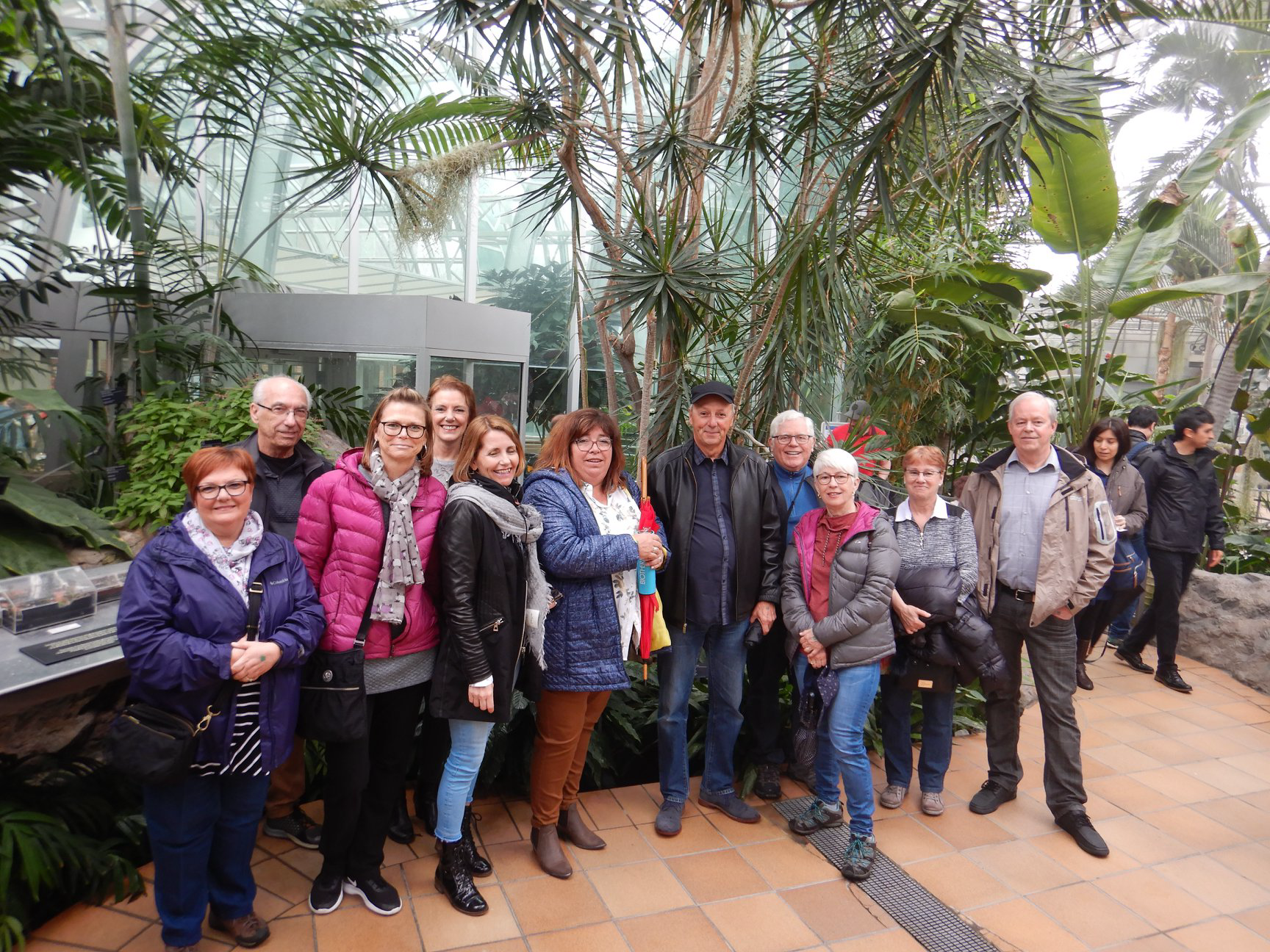 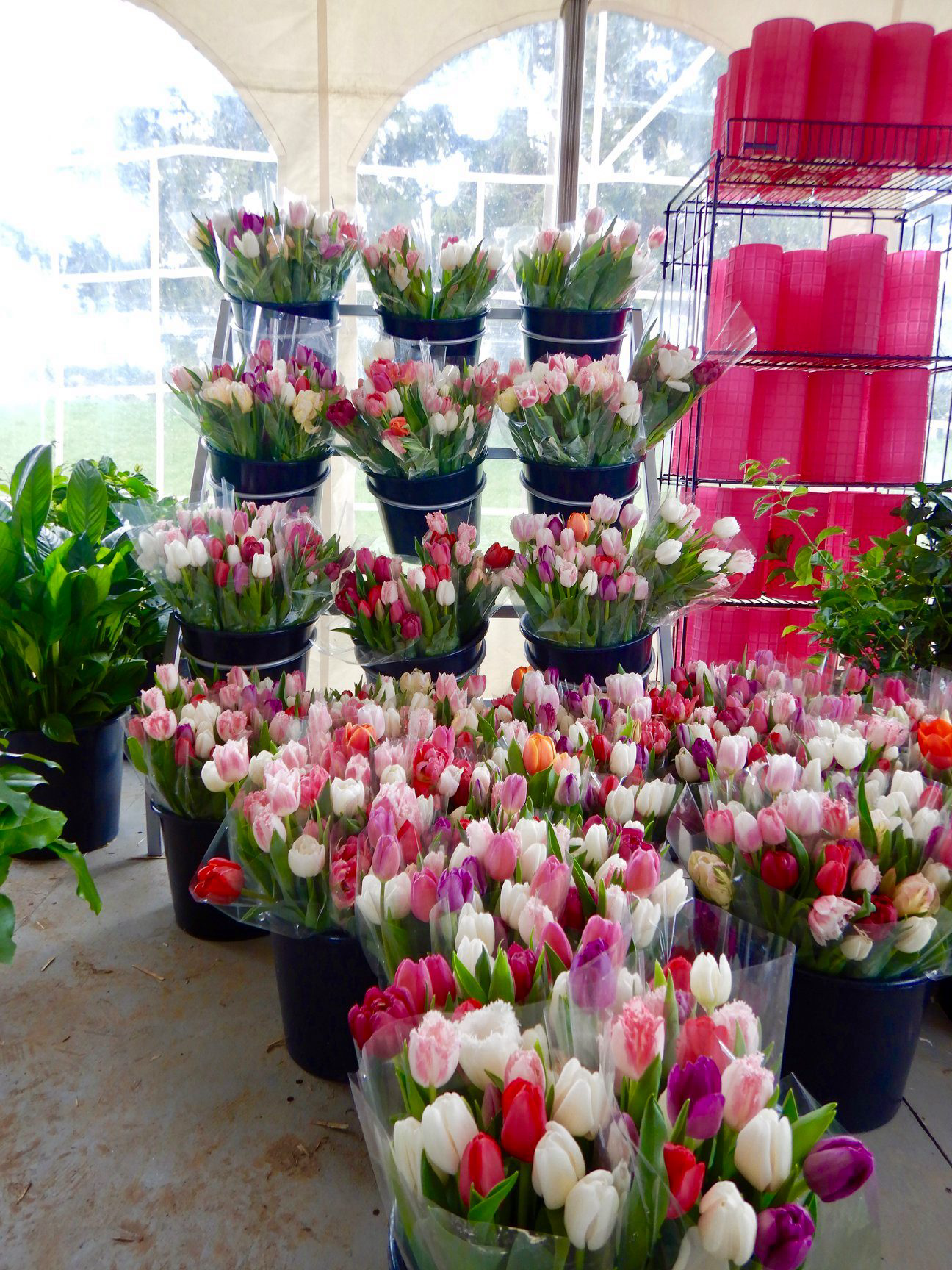 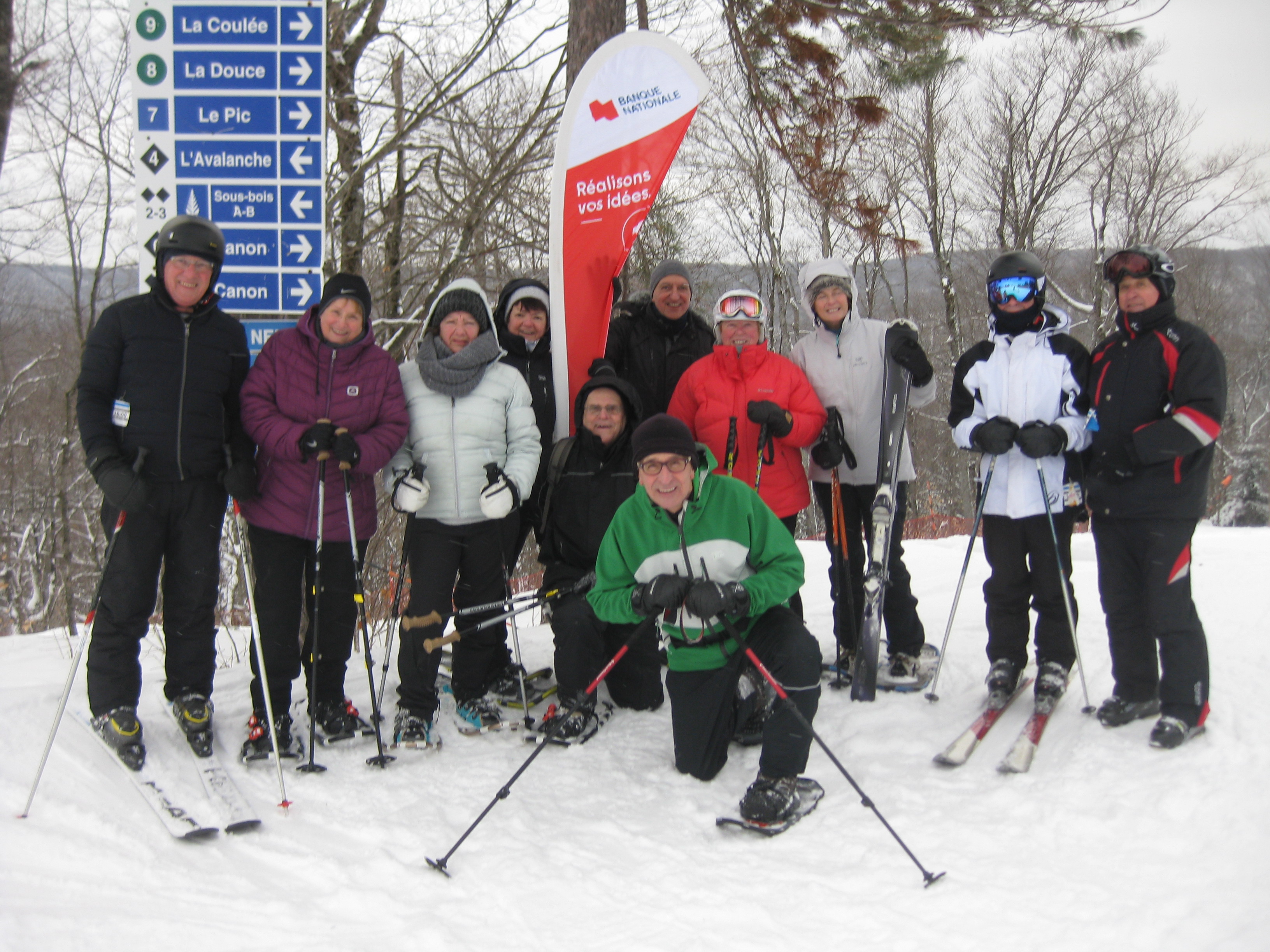 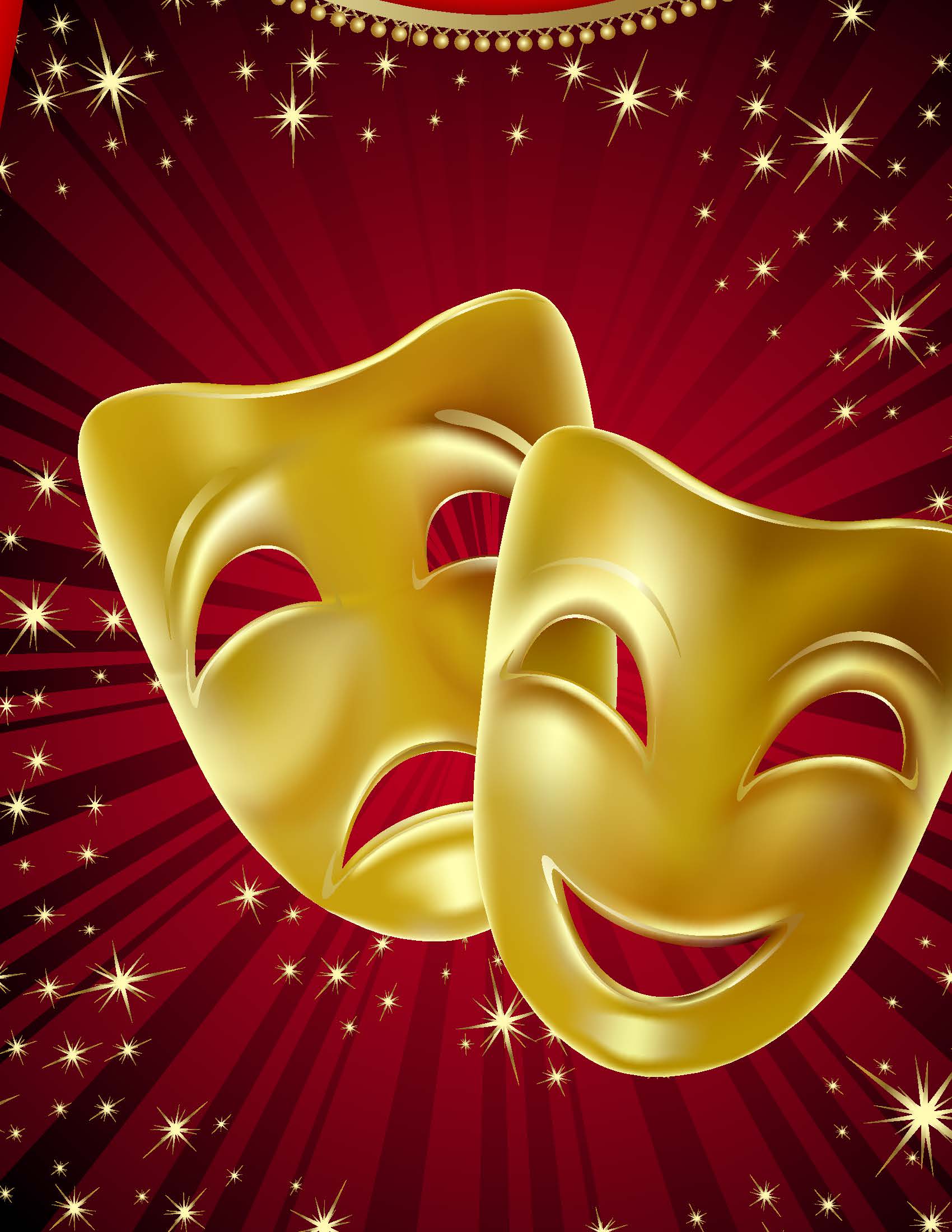 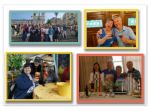 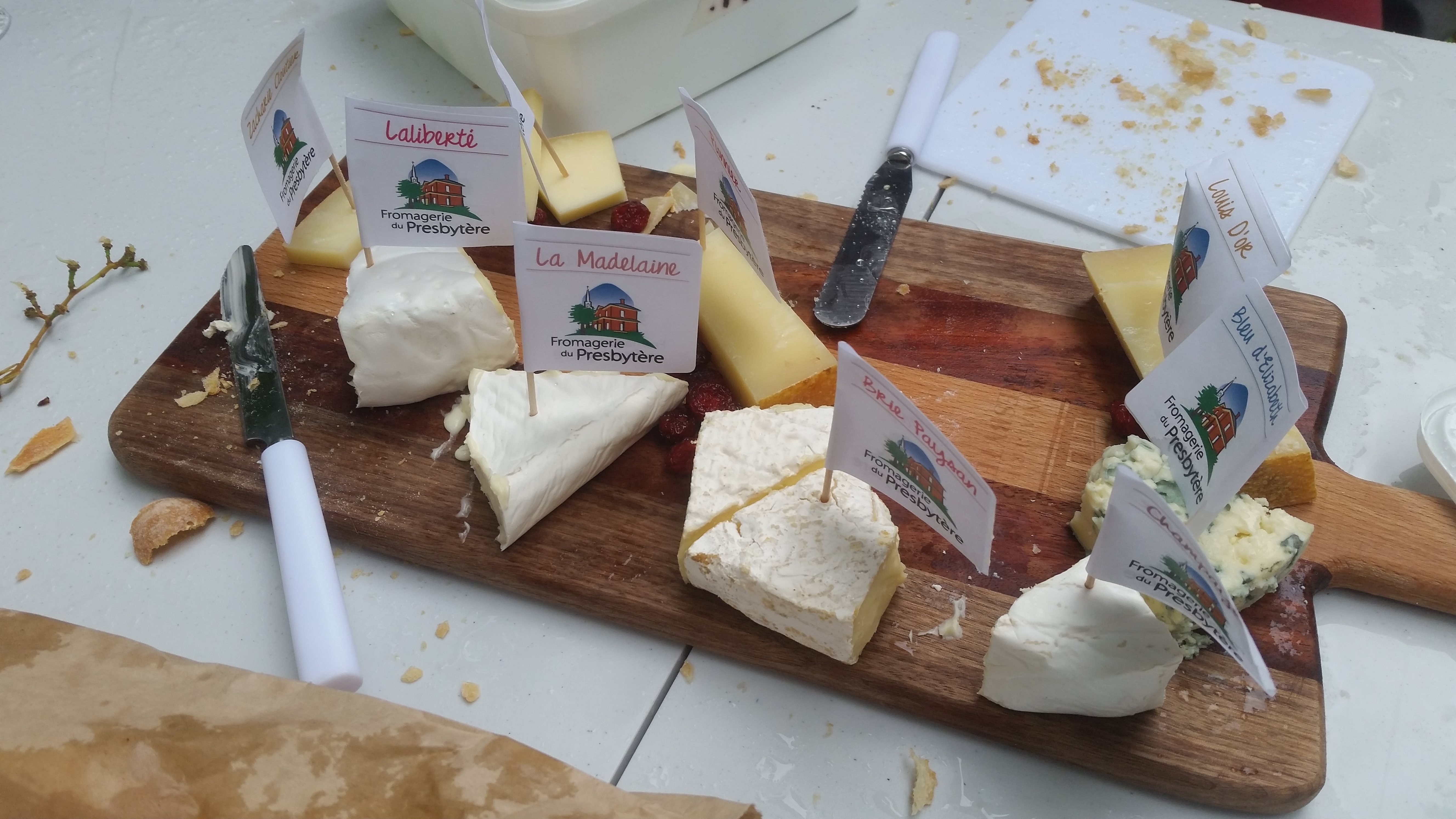 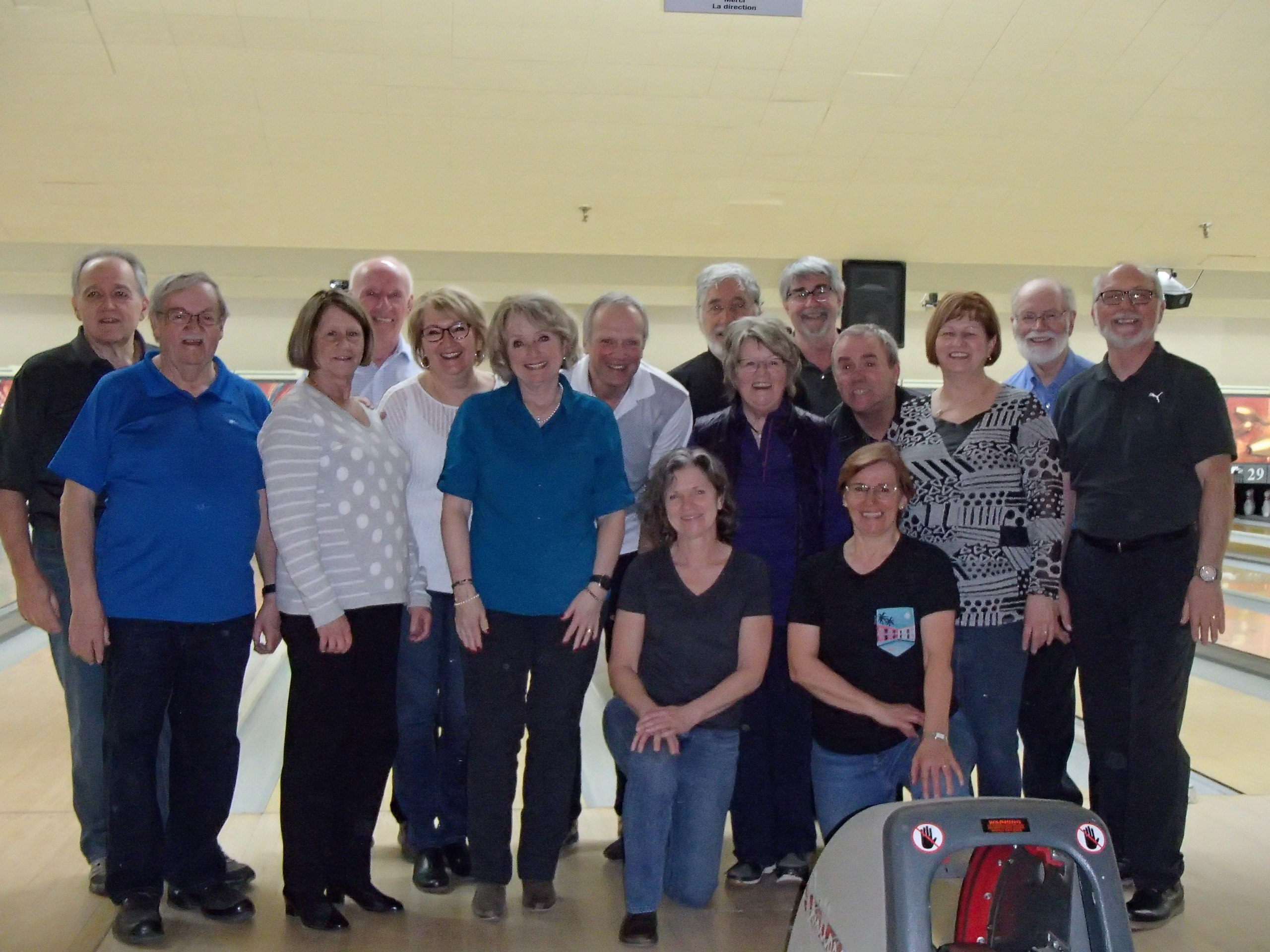 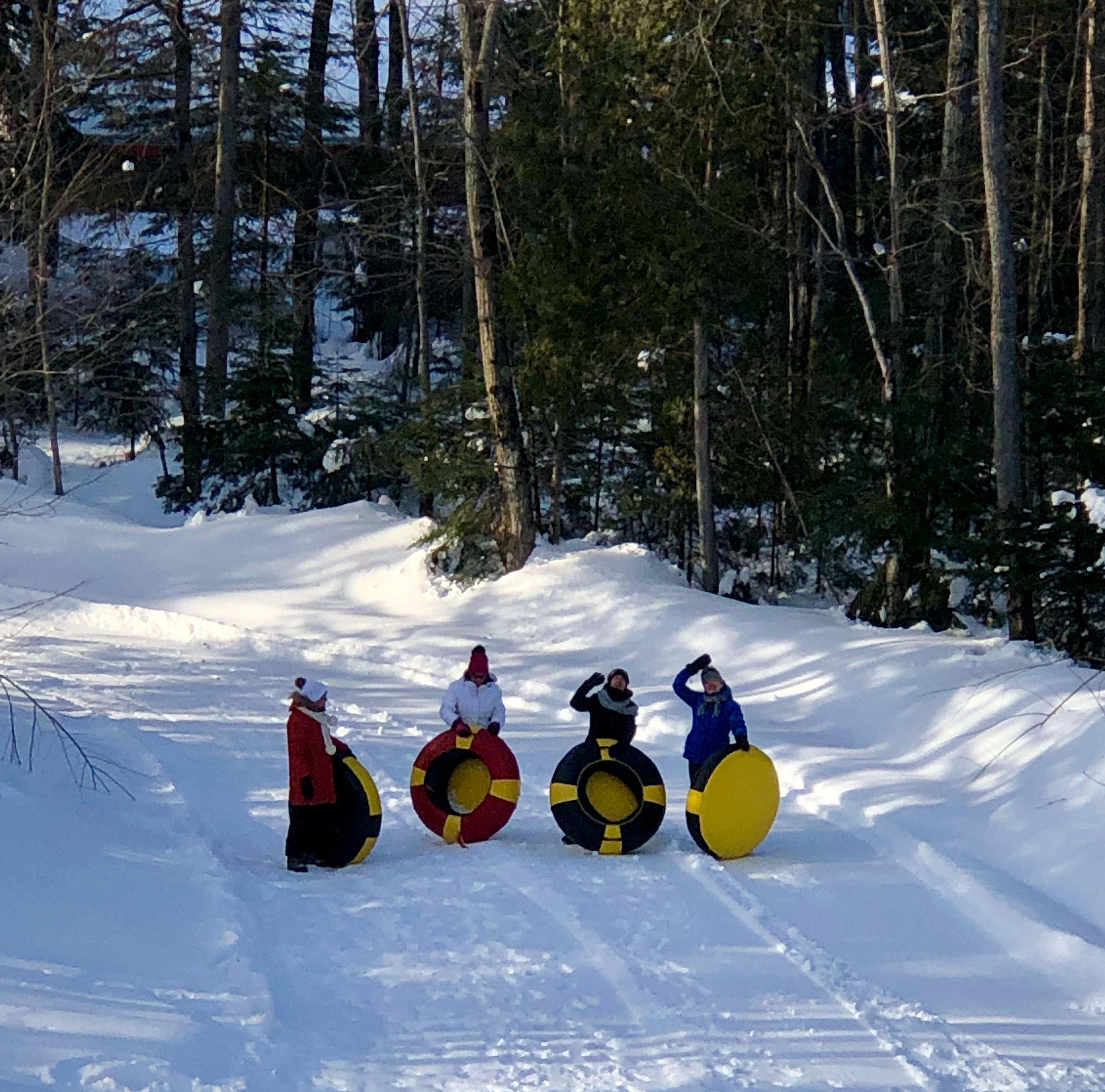 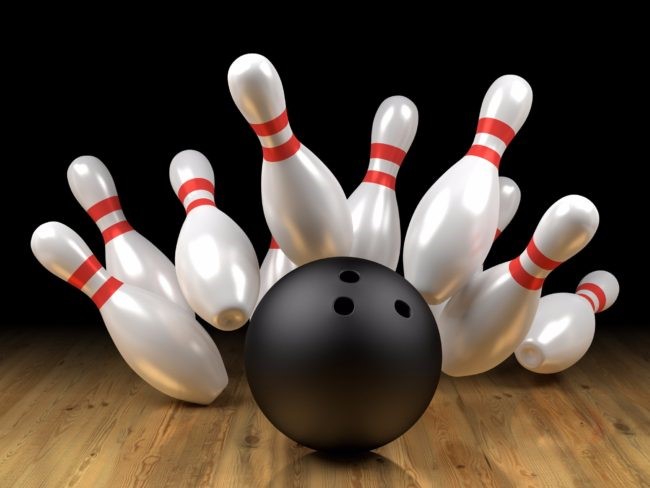 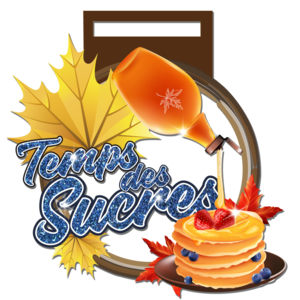 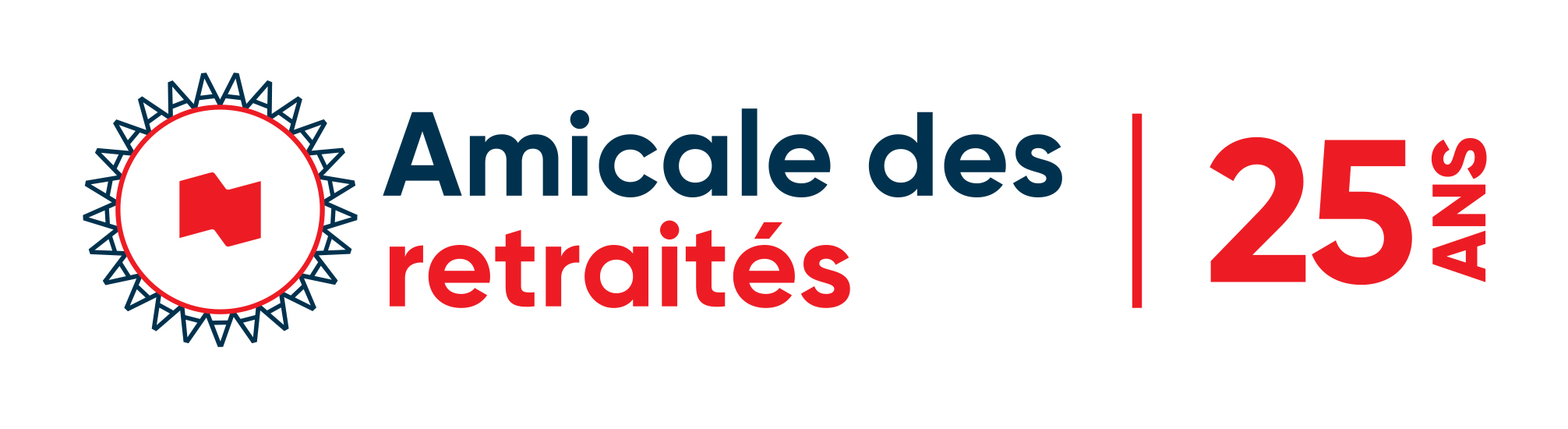 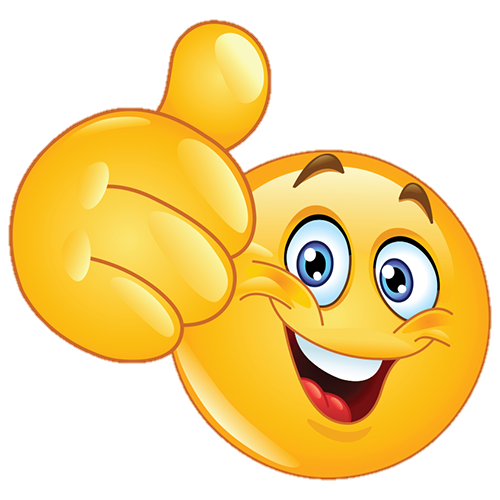 Présentation des coordonnateurs de l’Amicale des retraités BNC
Raymond Paradis: Bas-St-Laurent
Pierrette Houle: Centre-du-Québec
Sylvie Blais et Diane Langlais:  Estrie
Marie Lamoureux et Johanne Lupien: Lanaudière/Laval
Jeanne Bélisle: Laurentides
André Bertrand et Anne Tremblay: Mauricie
Serge Chalifoux: Montréal/Montérégie
François Tessier:  Outaouais/Est-Ontario
 Chantal Drouin, Lyne Pouliot Magnan et Marcel Larochelle Québec/Chaudière-Appalaches
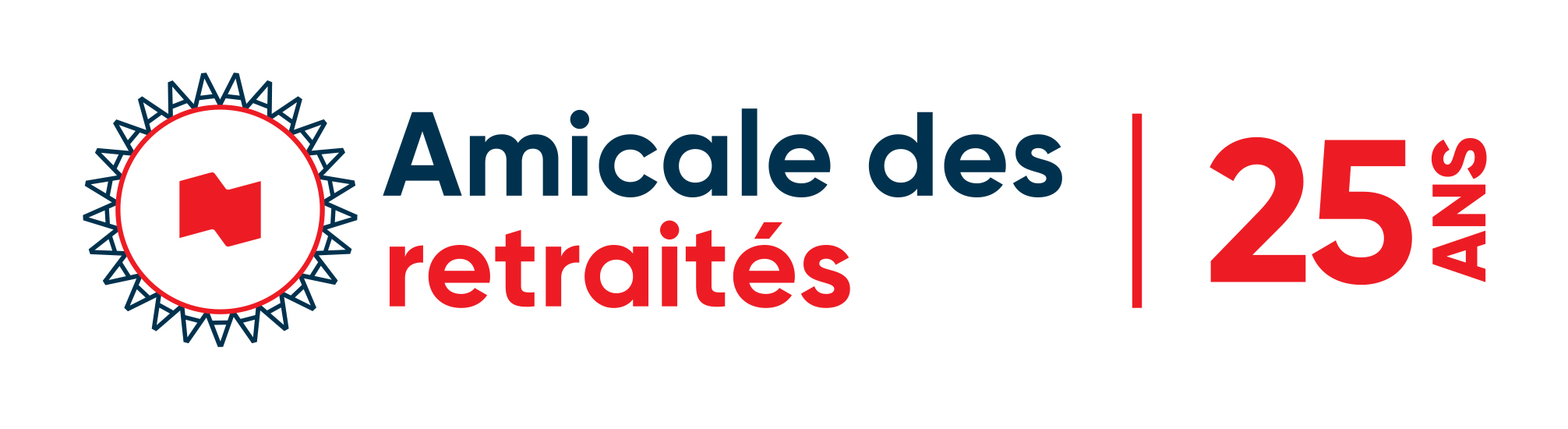 Activités corporatives
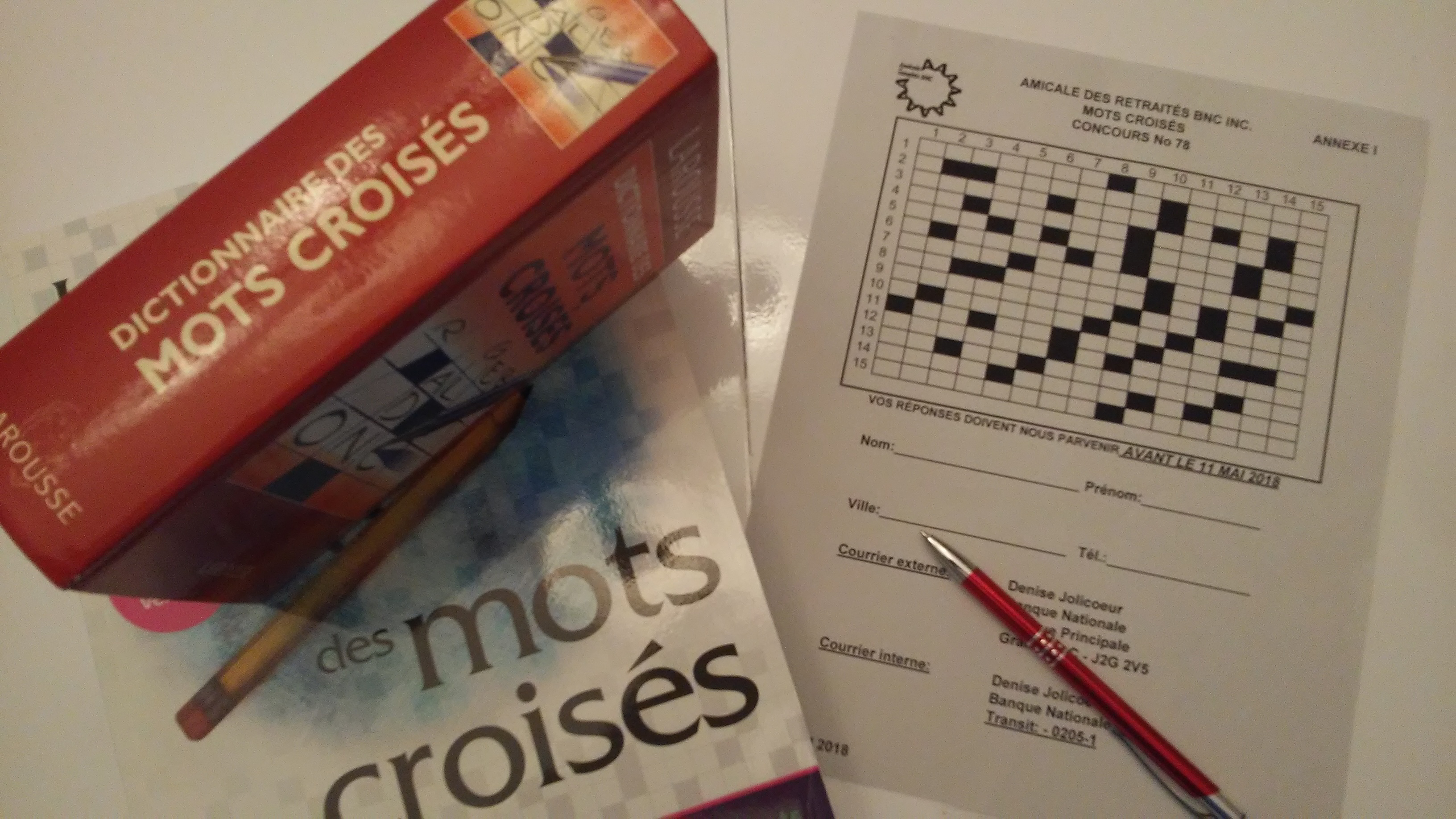 Denise Jolicoeur: administratrice des mots croisés

Maurice Bigras: concepteur des mots croisés 

Alain Granger: responsible

Marisa Franchescini: comité voyages
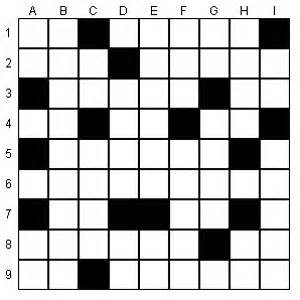 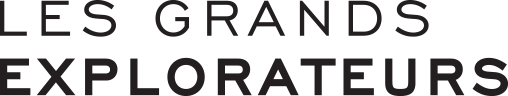 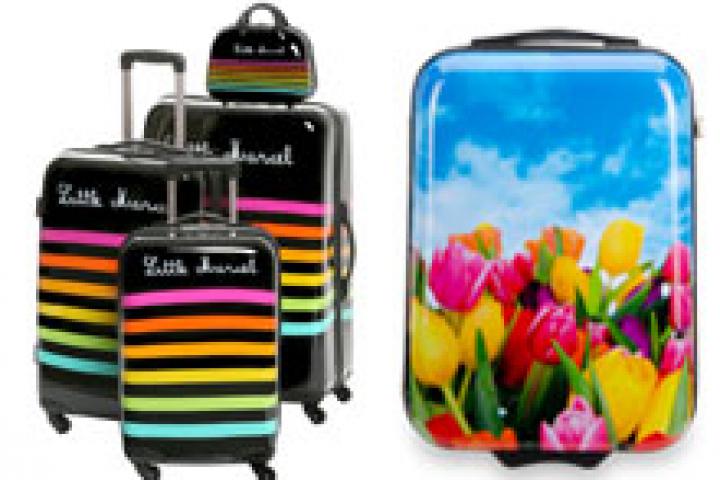 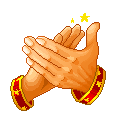 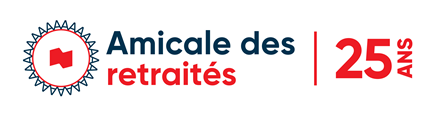 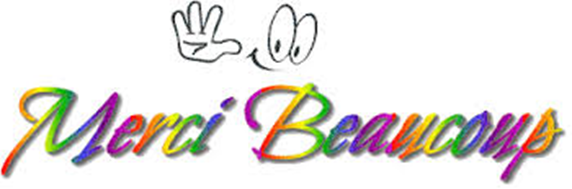 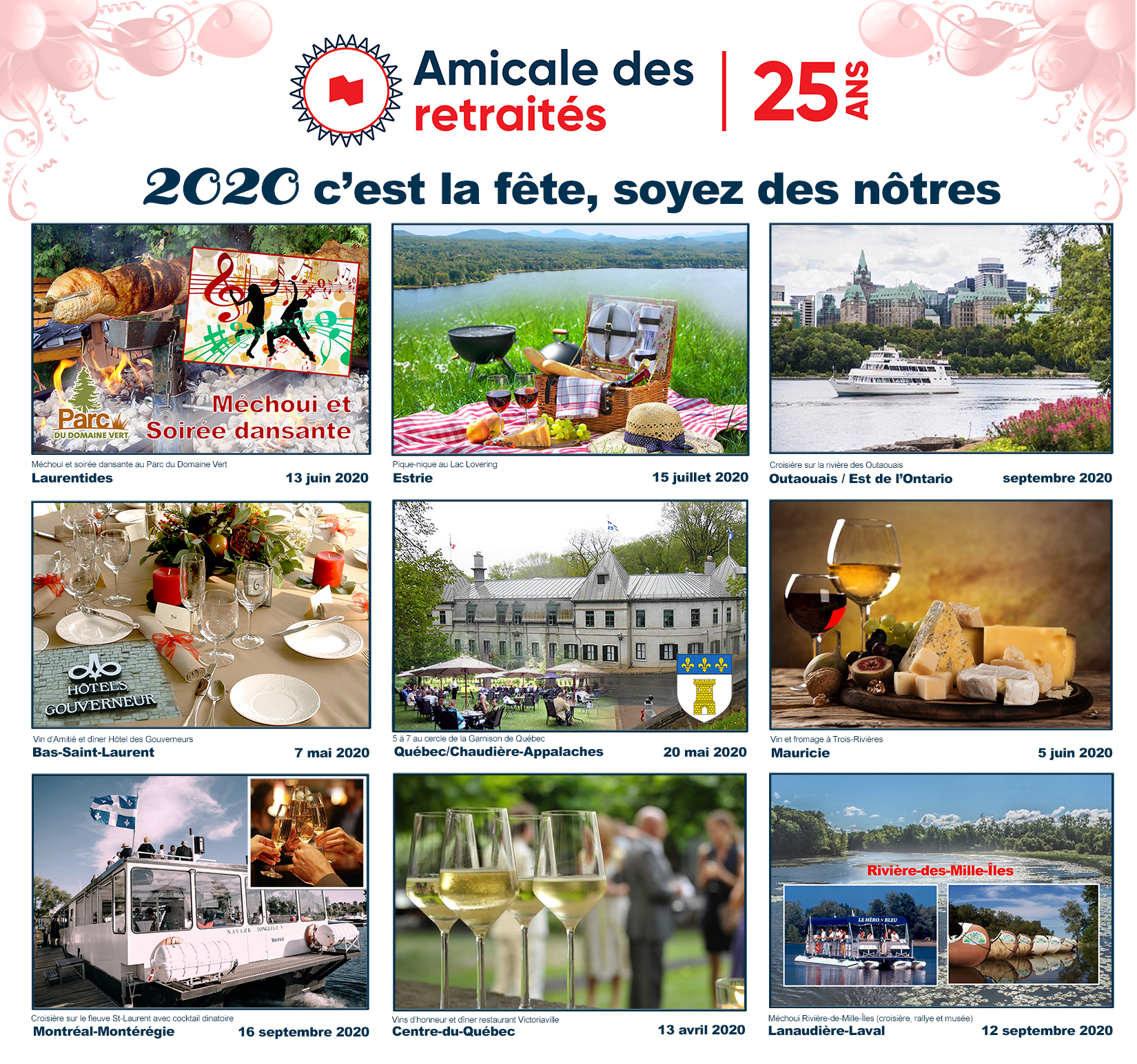 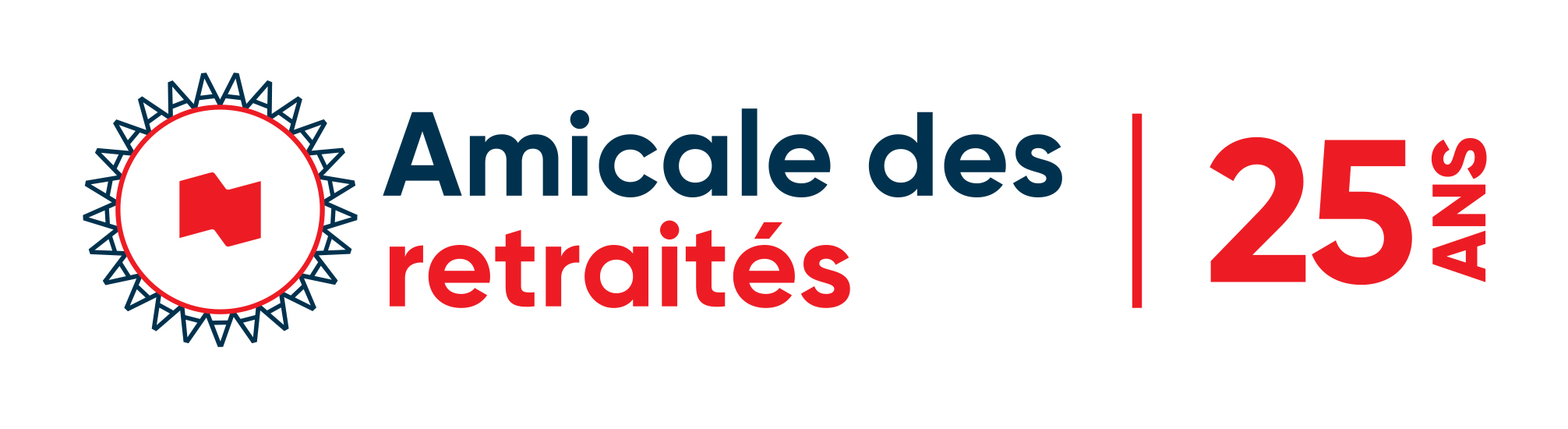 Présentation du comité voyages
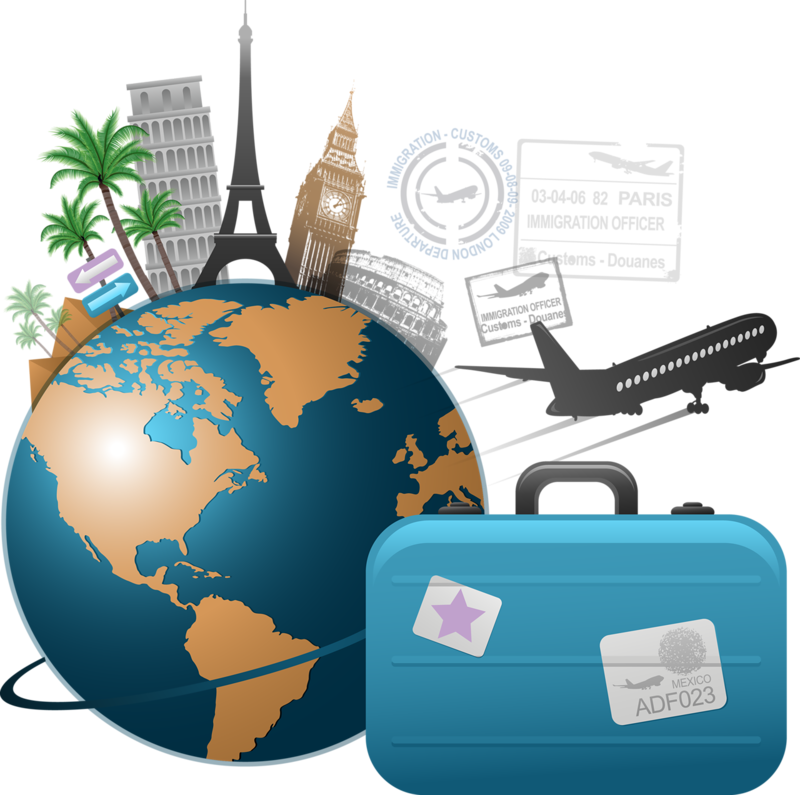 Marisa Franceschini

Jacques Ménard

Suzanne Lessard

Rachel Gagnon
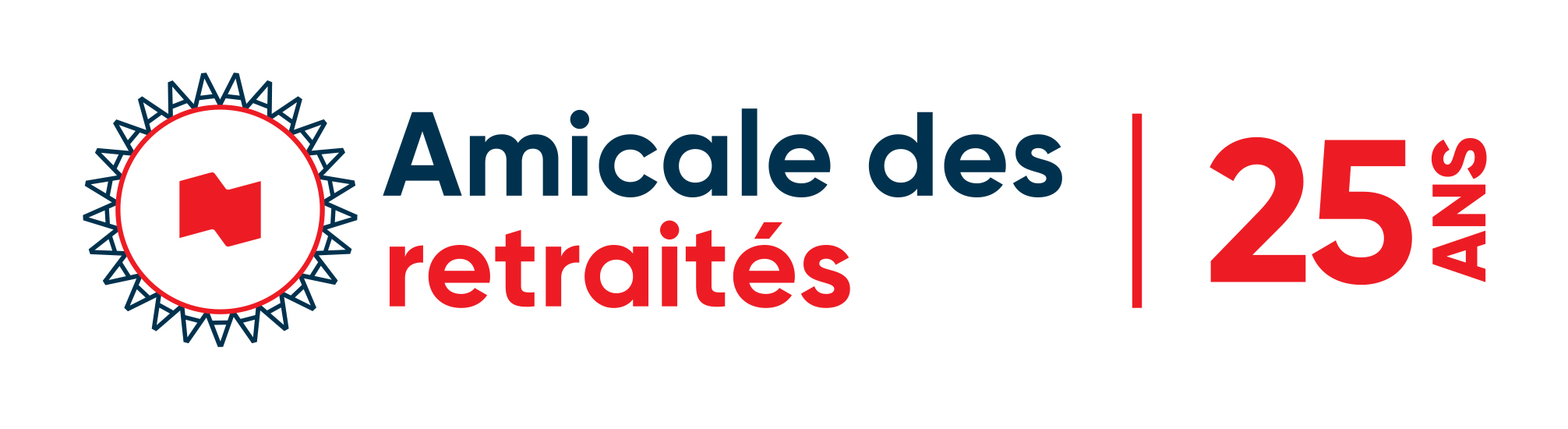 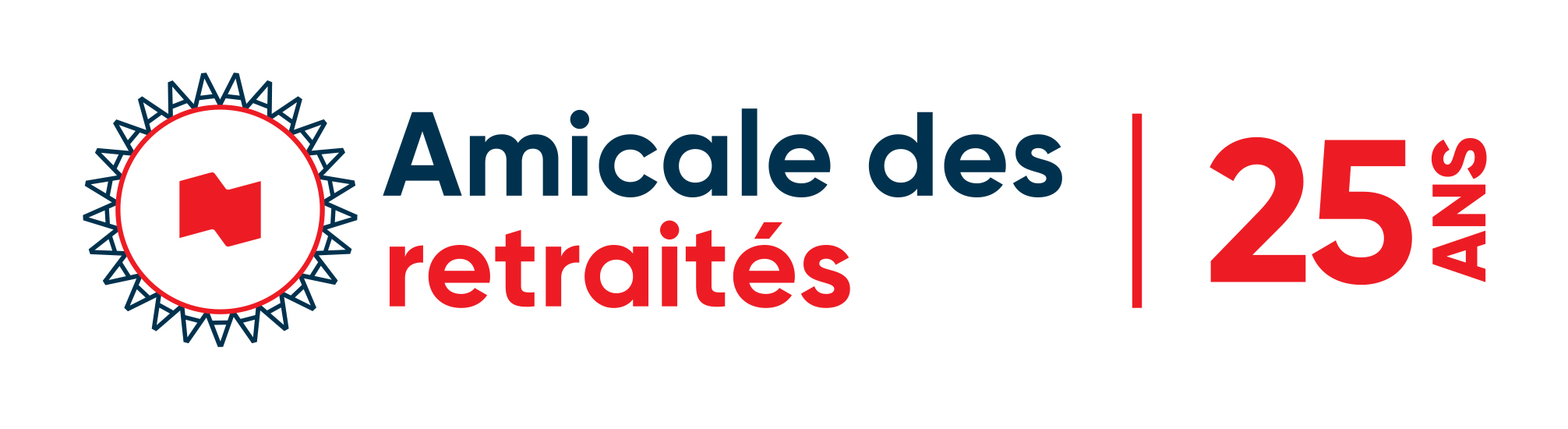 ITALIE 26 AVRIL AU 12 MAI 2019
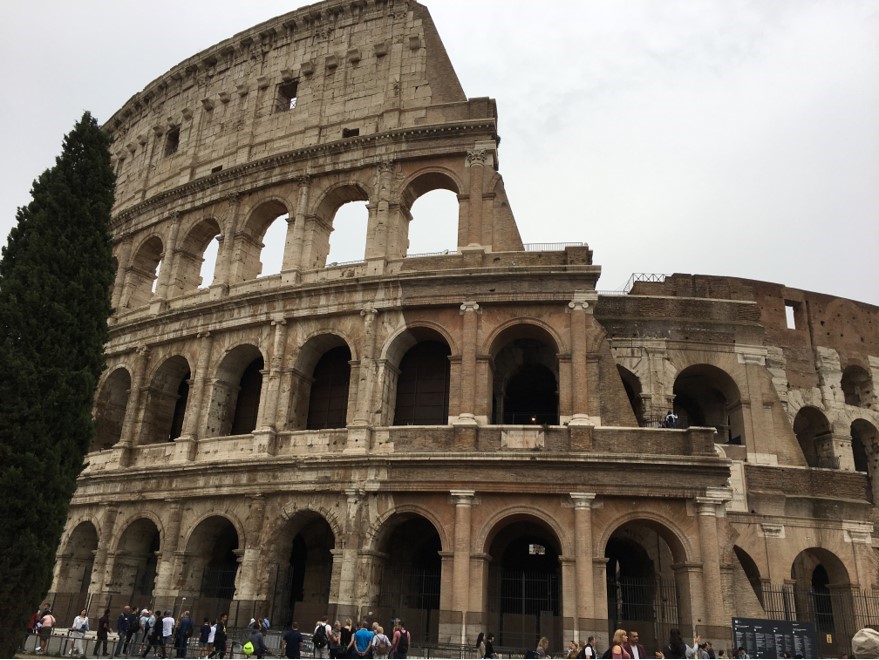 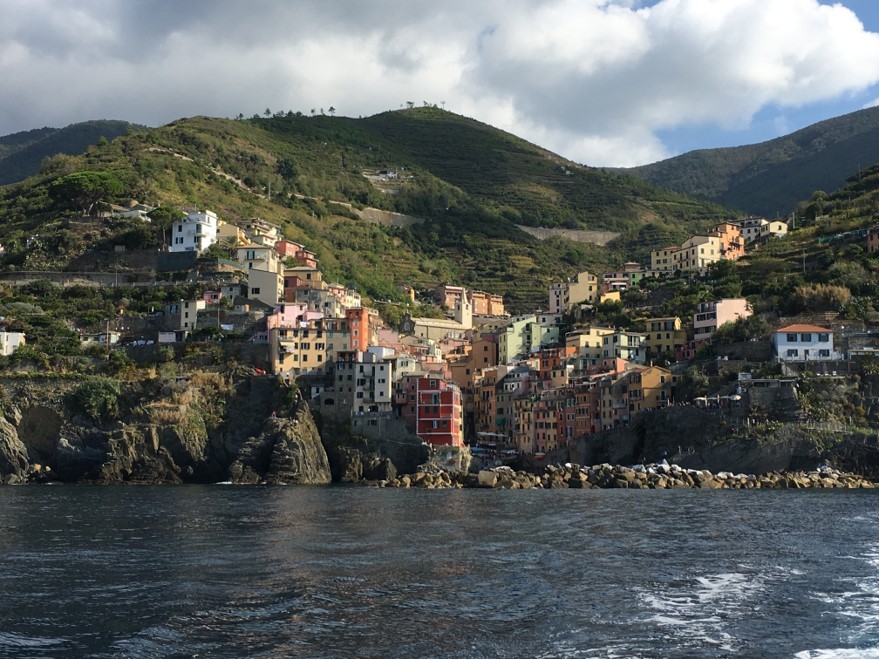 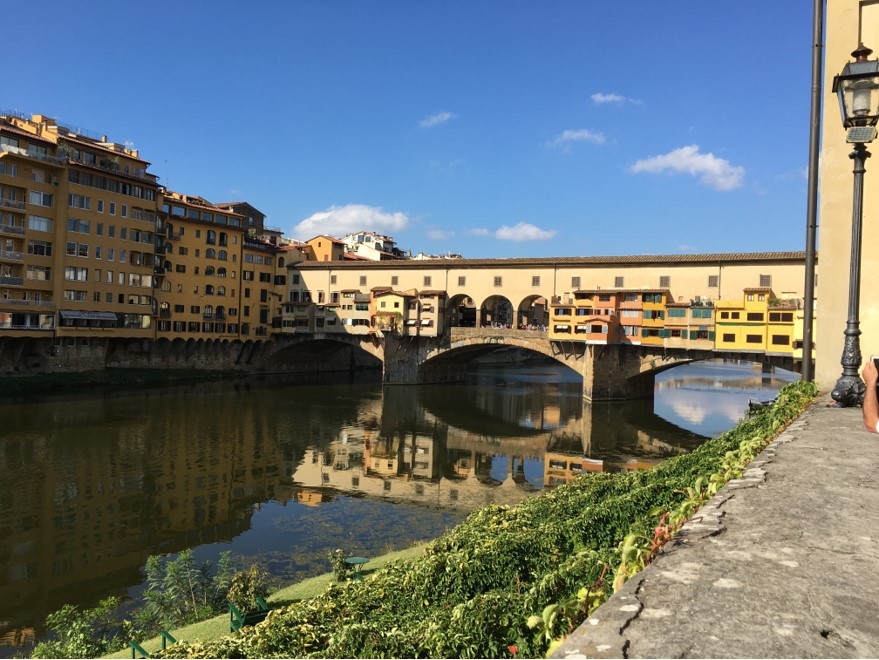 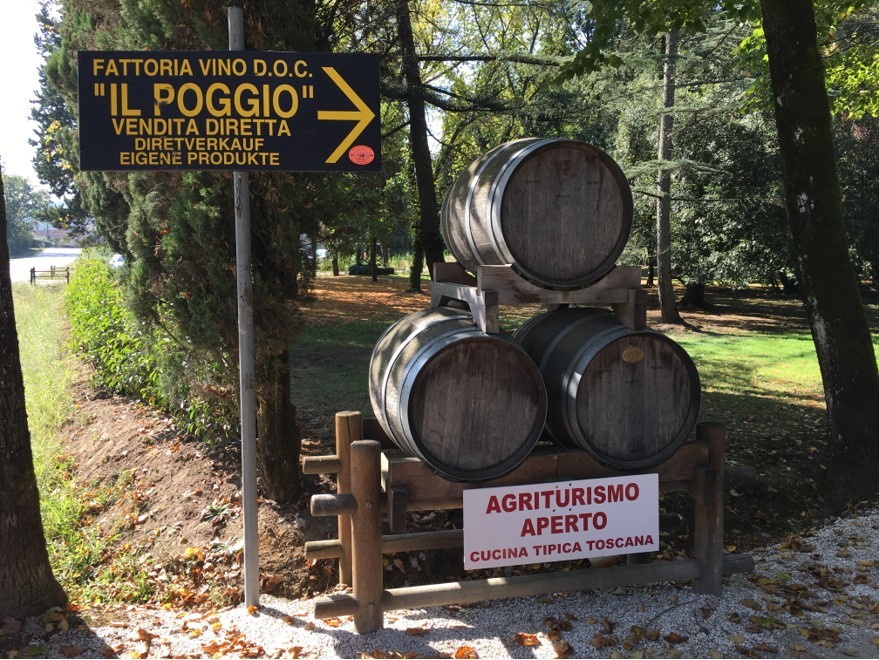 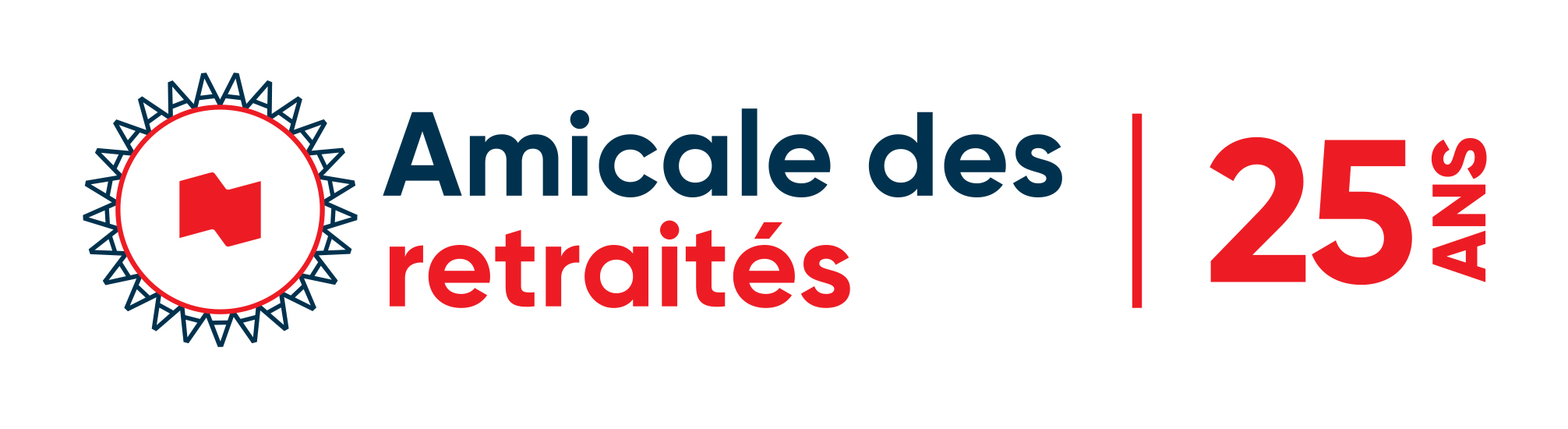 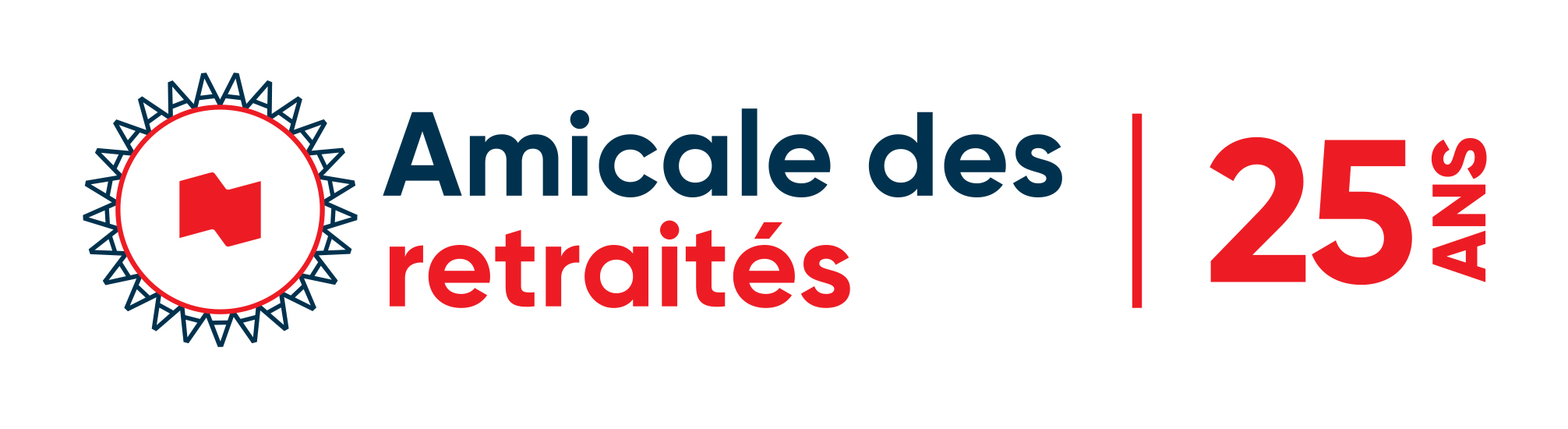 À VENIR EN 2020
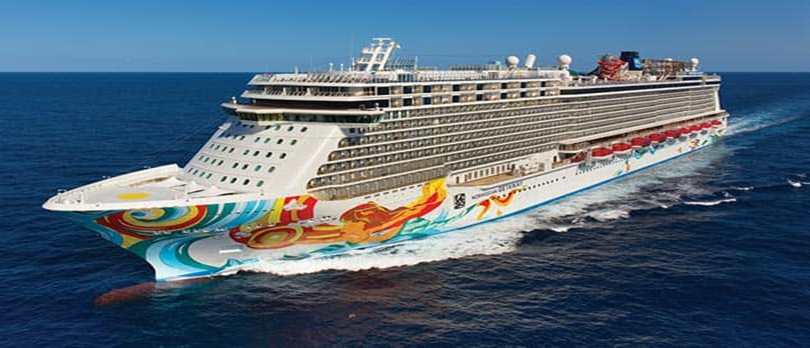 NORWEGIAN GETAWAY 16 AU 26 JANVIER 2020 – 1 jour à la Nouvelle-Orléans 9 jours dans les Caraïbes.
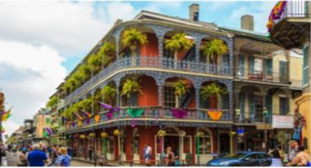 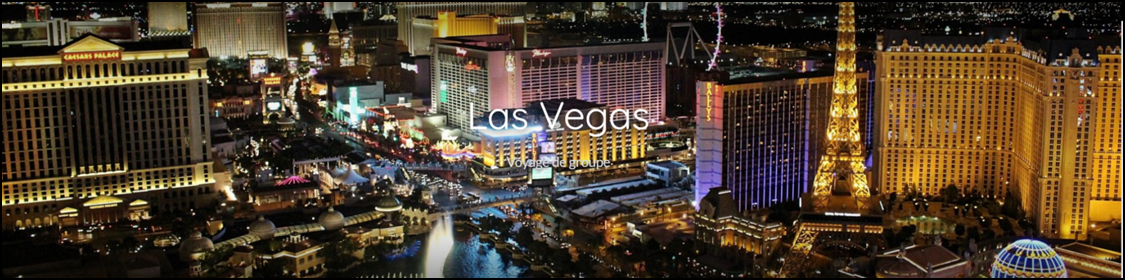 Avril 2020 – 5 jours et  4 nuits à LAS VEGAS.
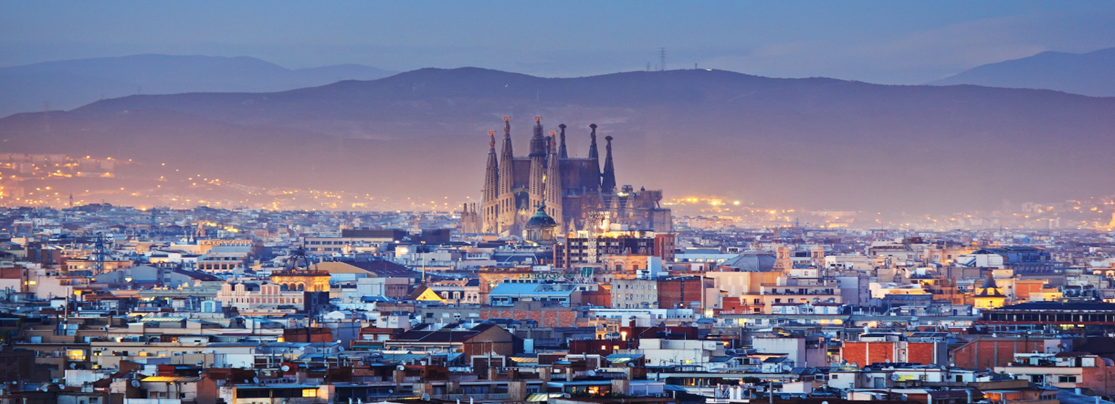 Espagne et Portugal    Long séjour : Octobre 2020
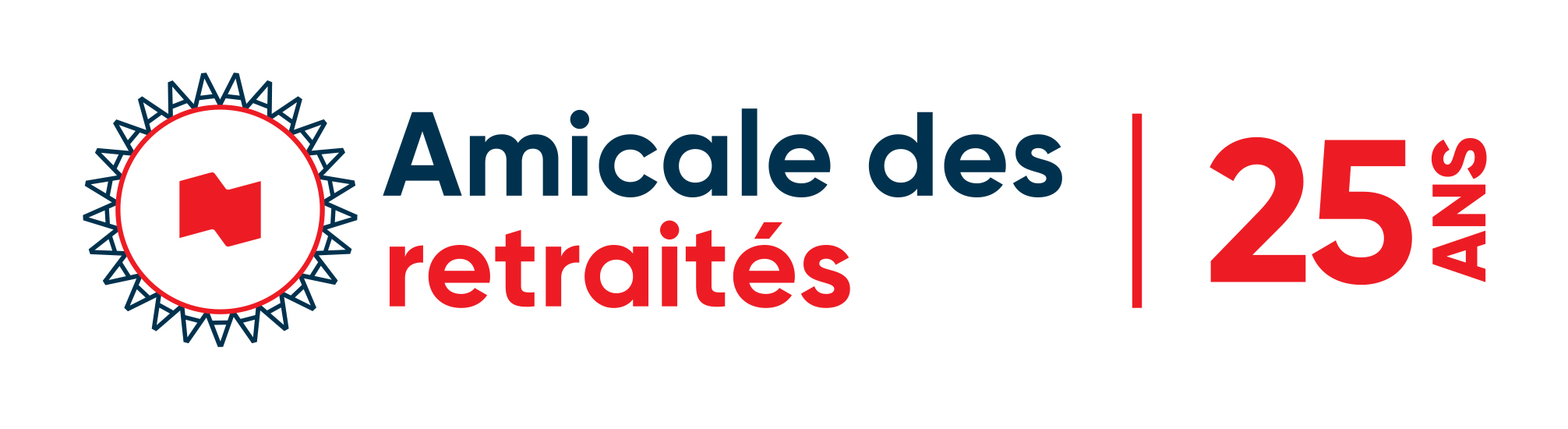 À venir en 2021
Mai/juin 2021
Septembre/octobre 2021
Martha’sVineyard, Nantucket,
Hyannis, Cape Cod et Boston
Irlande, Écosse et Angleterre
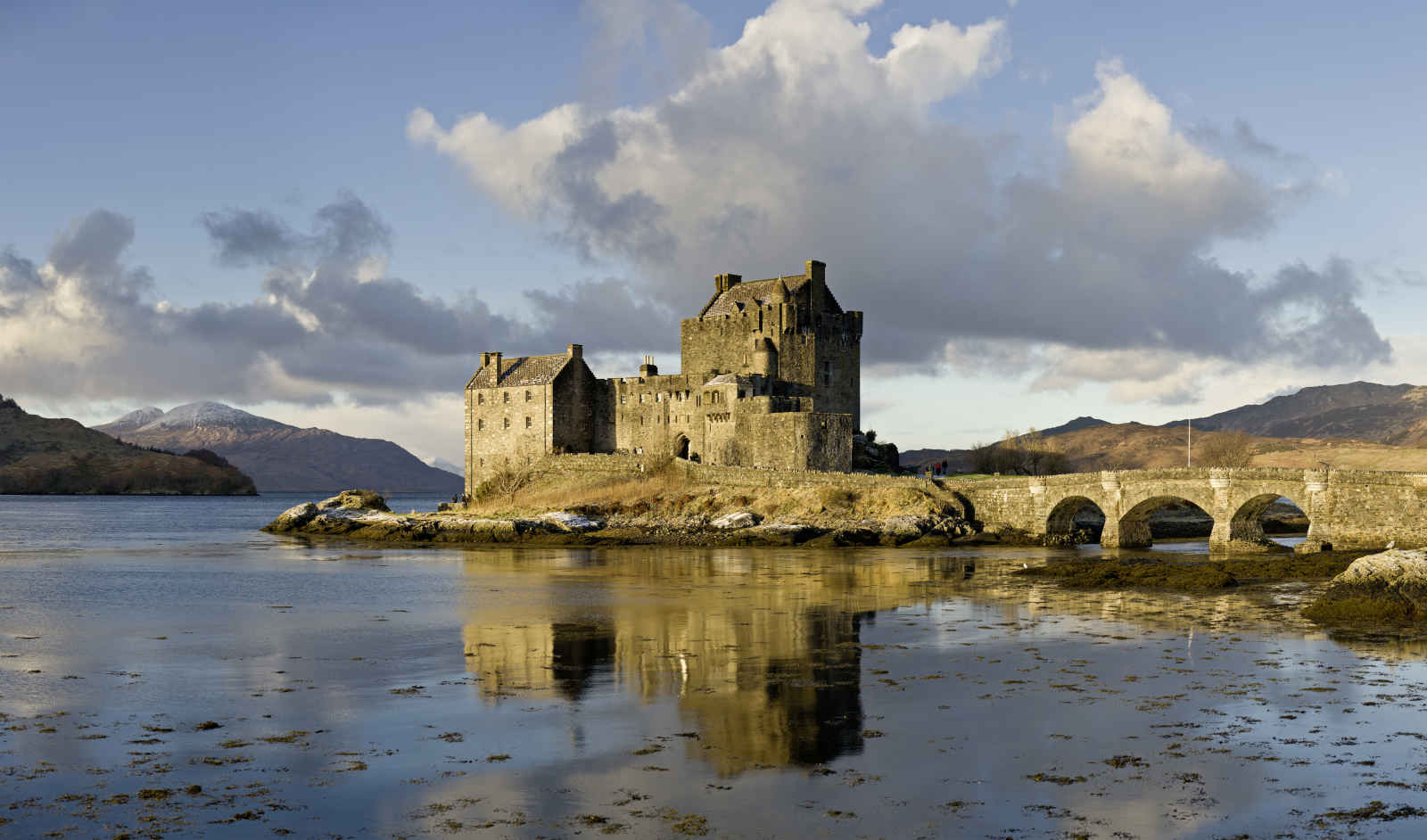 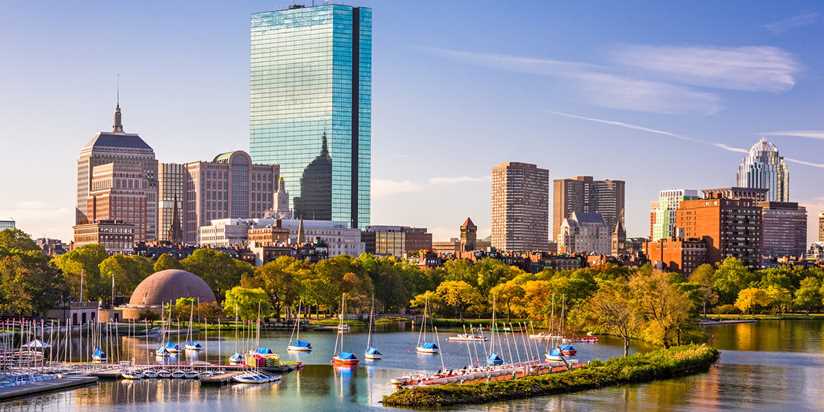 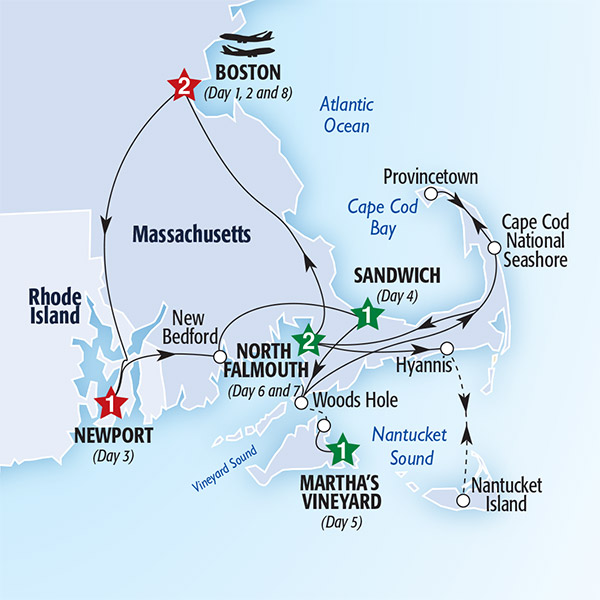 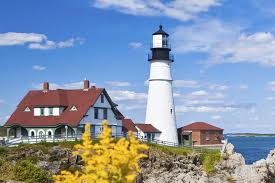 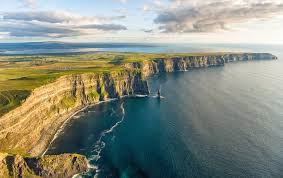 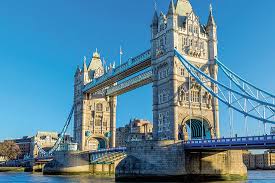 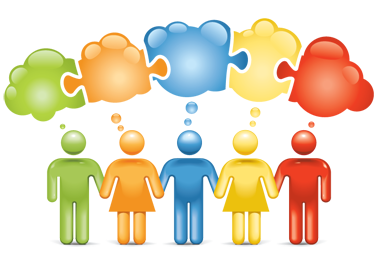 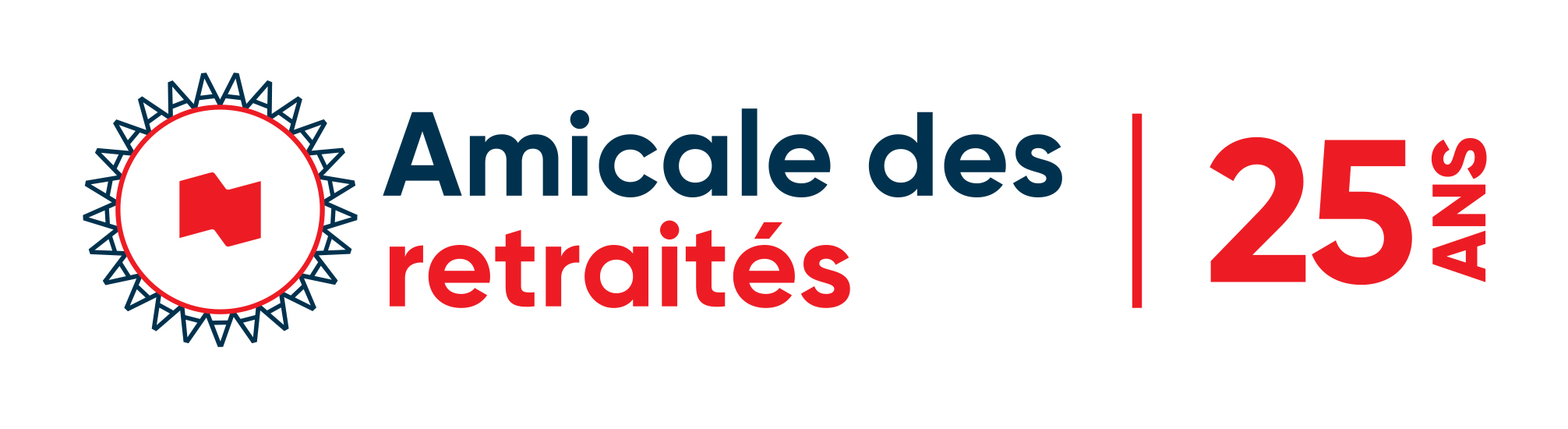 Communications
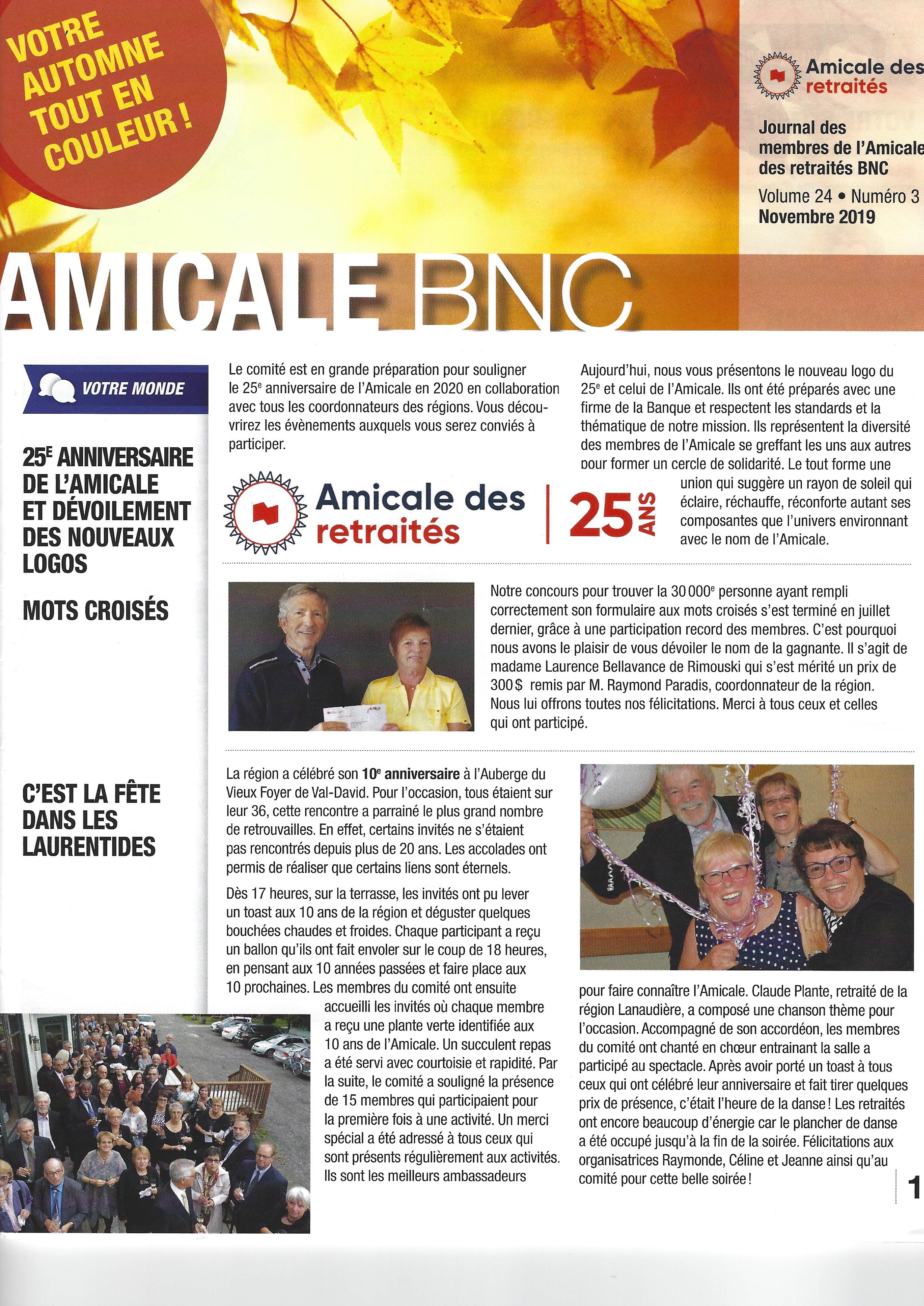 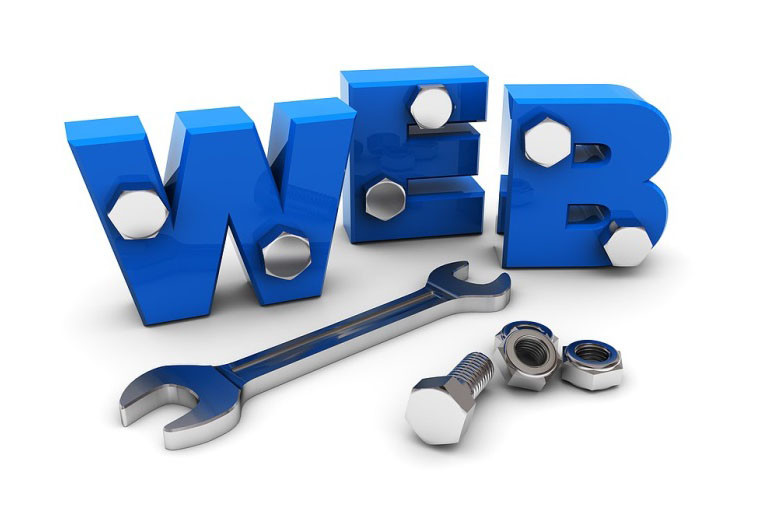 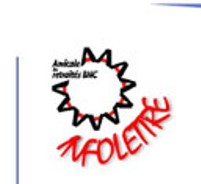 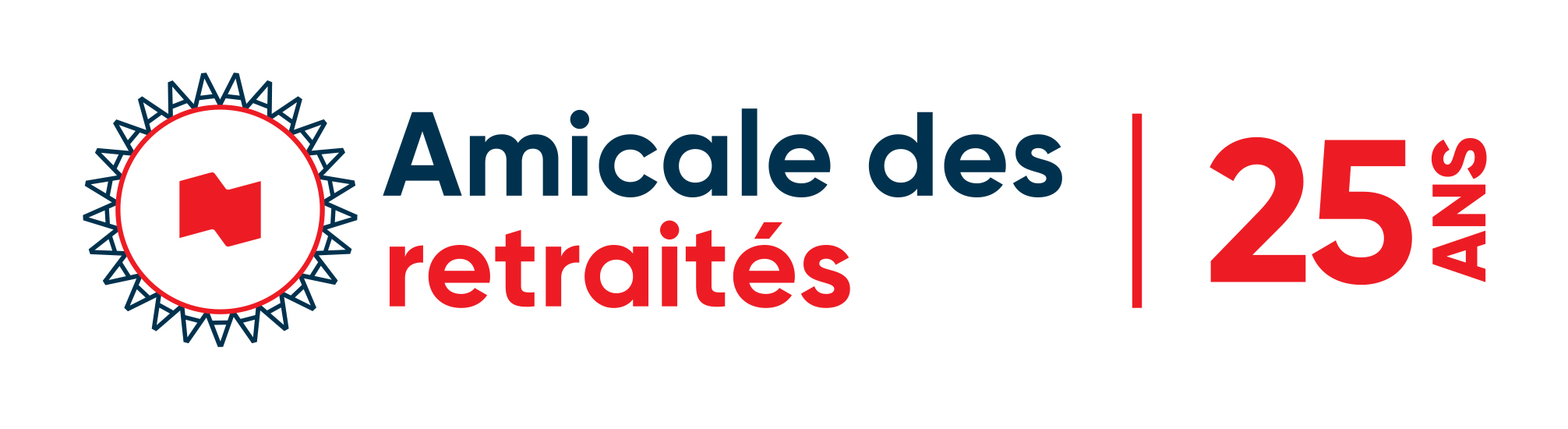 Présentation de l’équipe
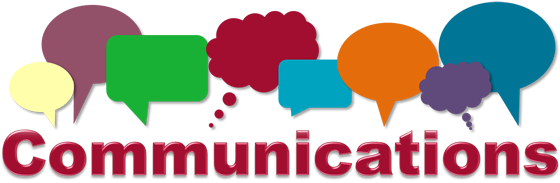 Lise Gervais: communiqués et infolettres
Claire Tourigny: implantation du nouveau site web, publications des reportages et autre comité
Mariette Gaudet:  correction du français journal
Linda Pigeon: articles promotionnels et site web et autre comité
Sylvio Bélanger: support au site et rédaction des guides web
Communications/Logos
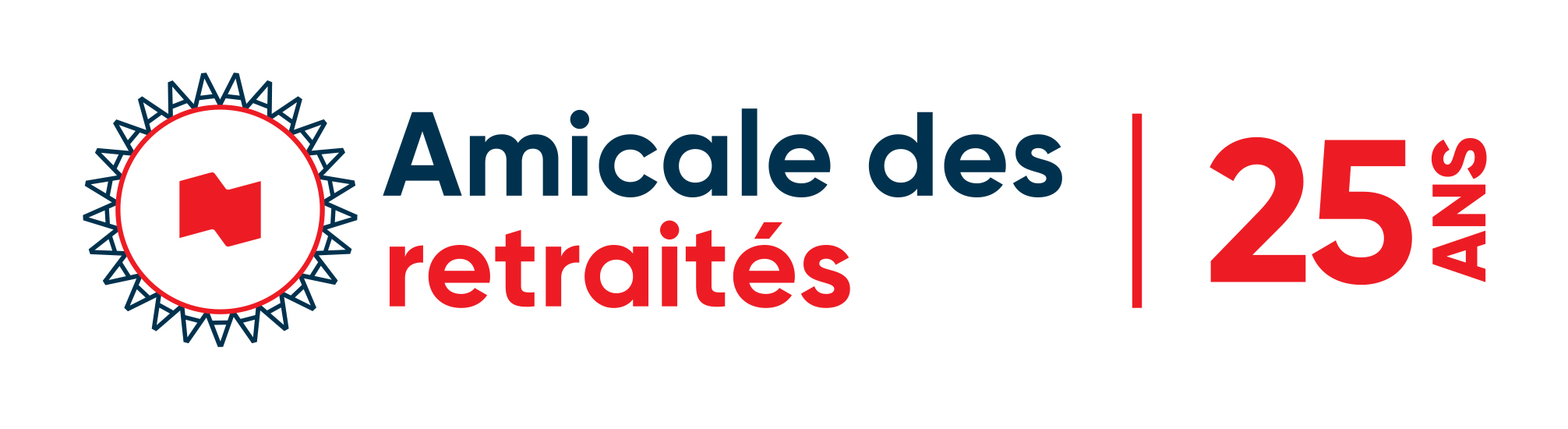 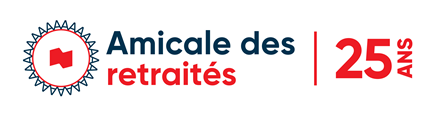 Communications /infolettres
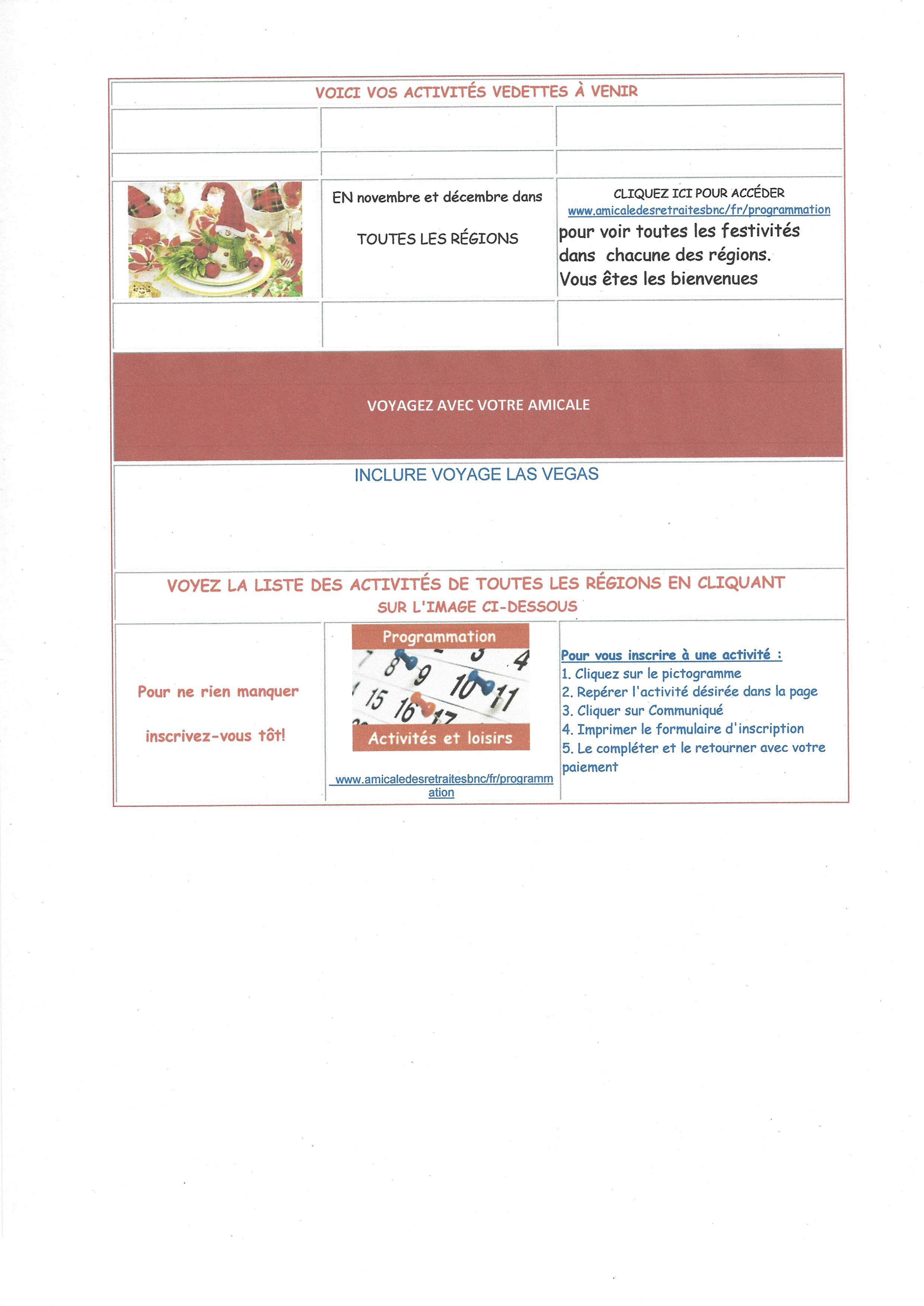 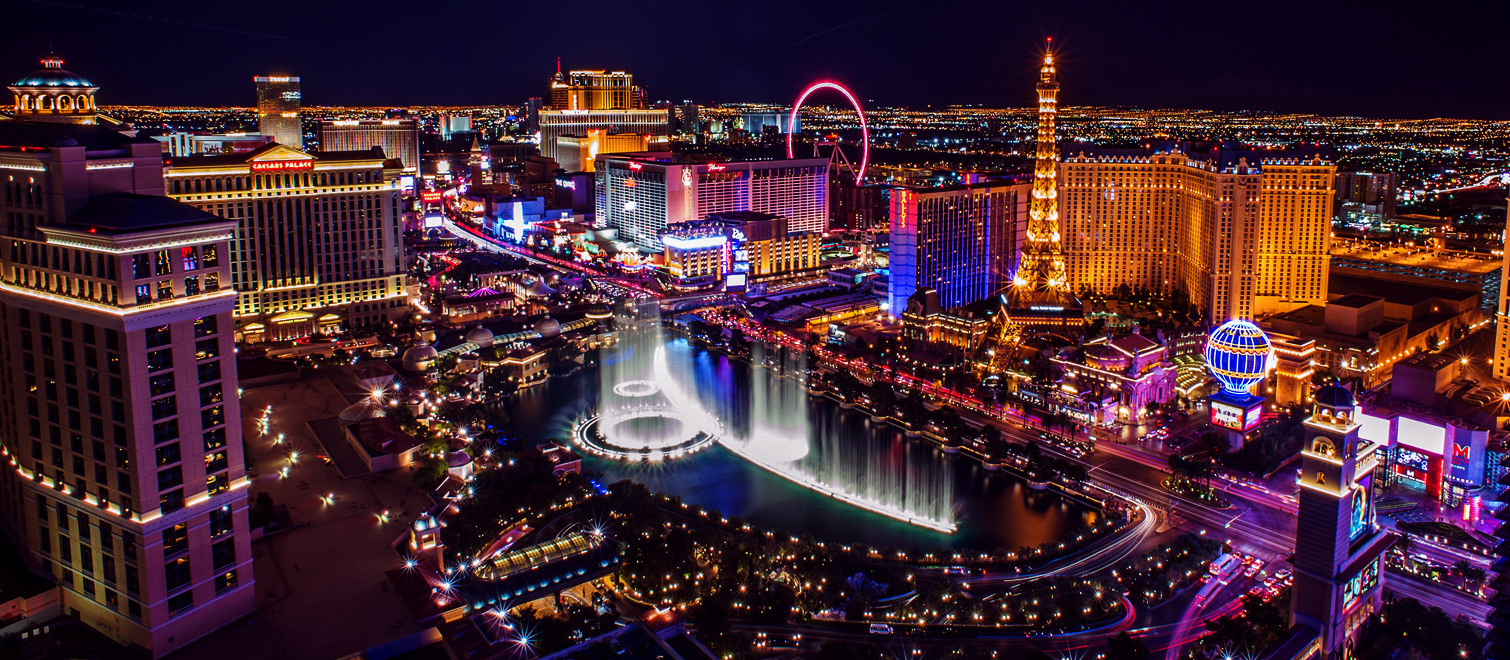 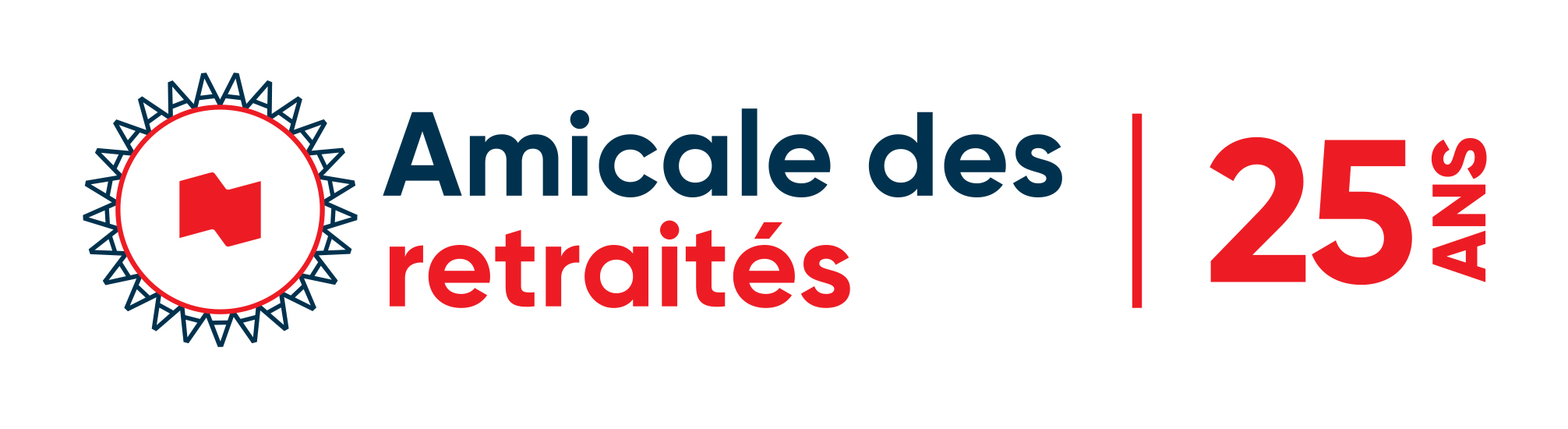 Site web 2018-2019
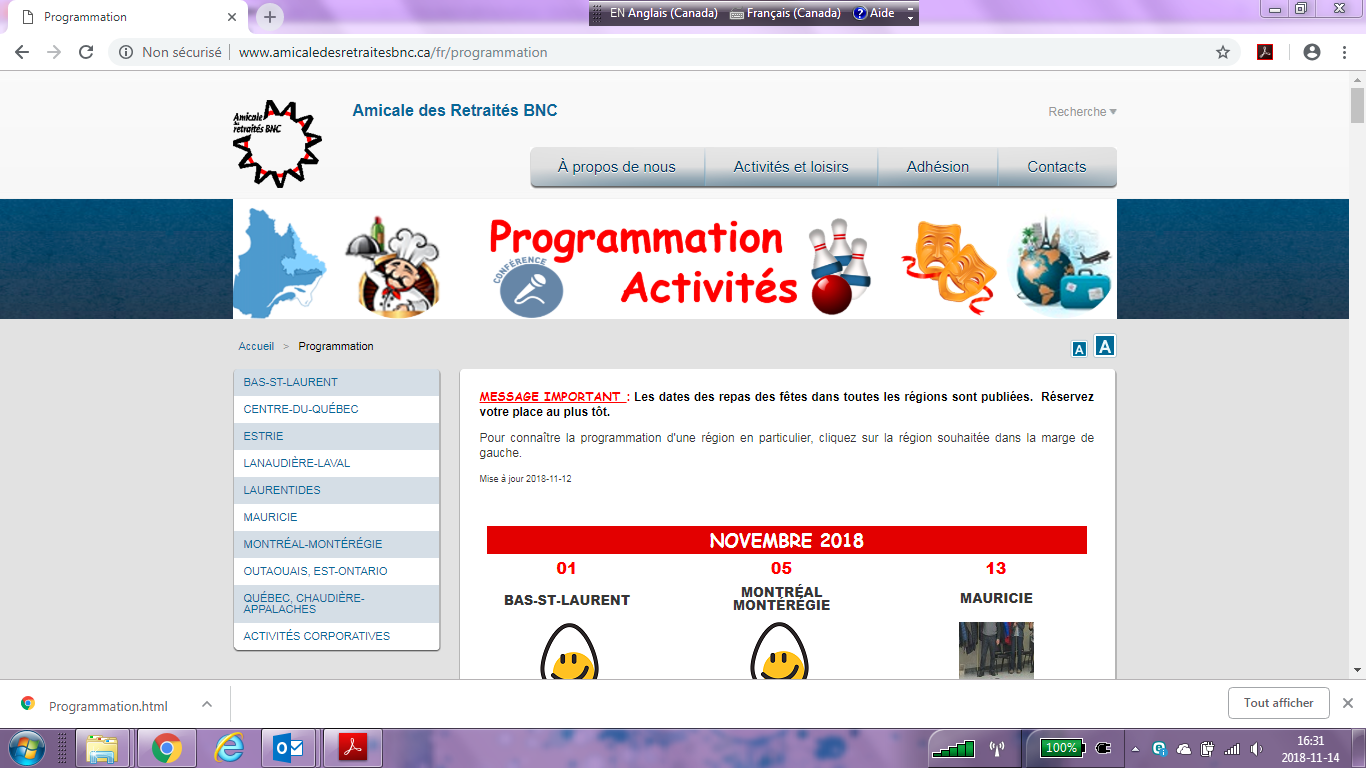 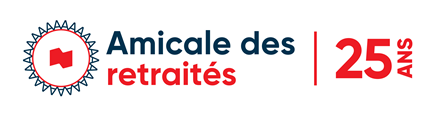 Nouveau site web 2019-2020
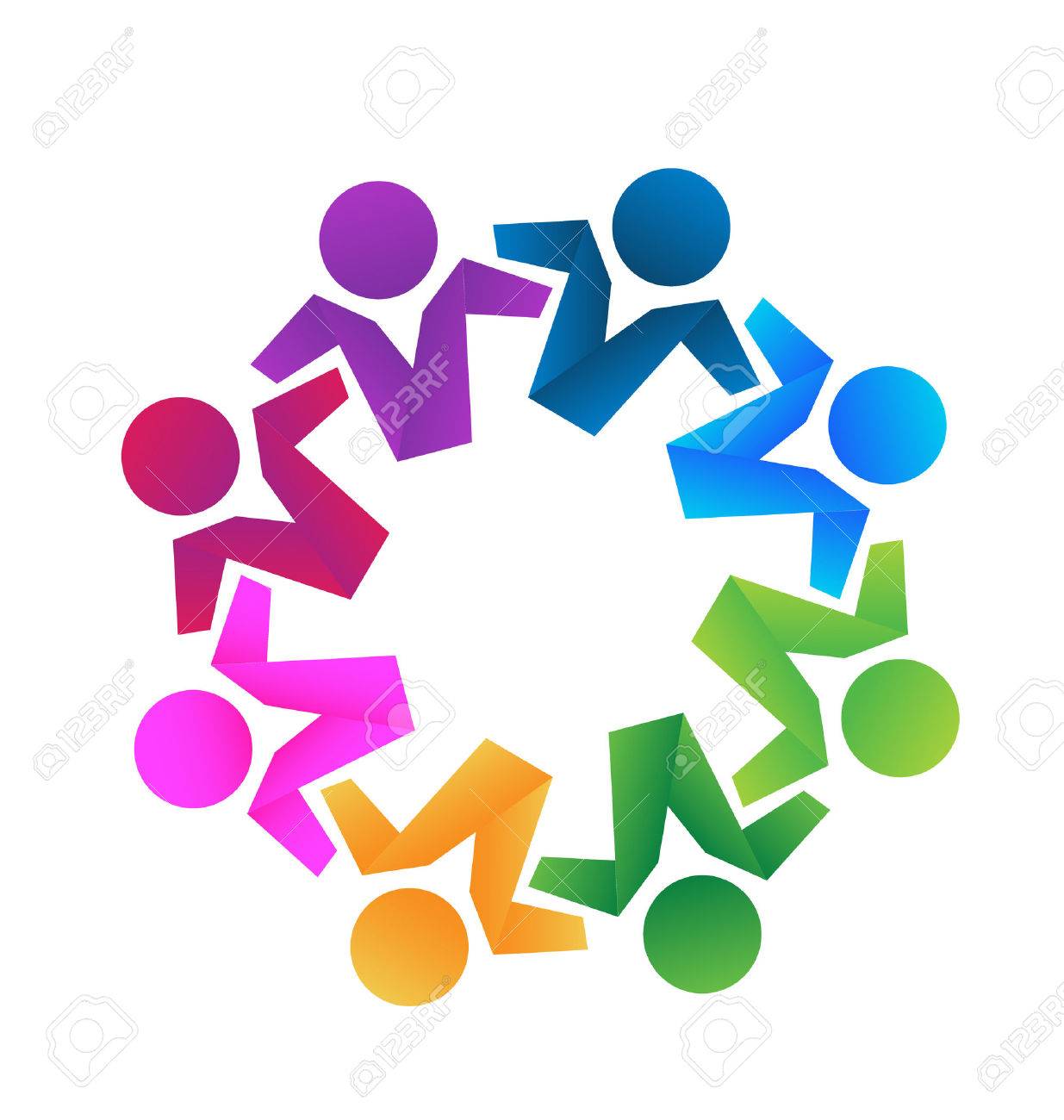 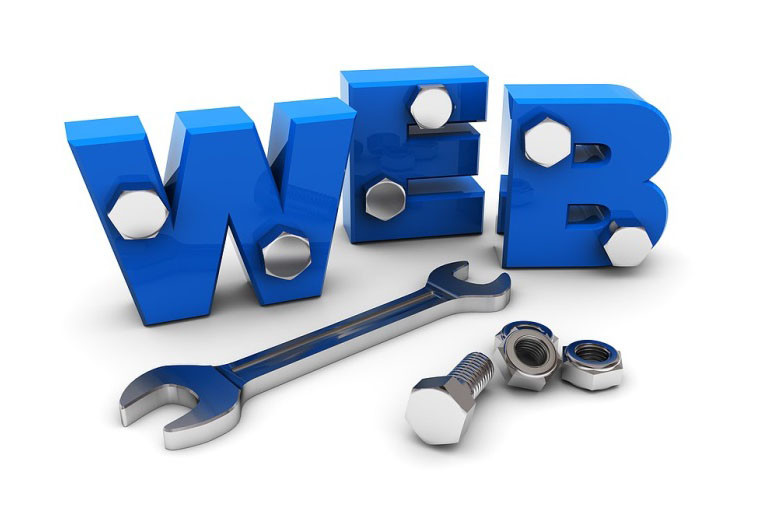 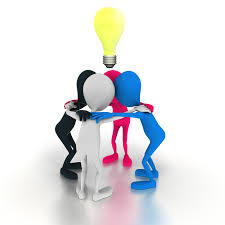 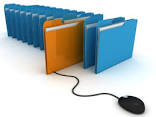 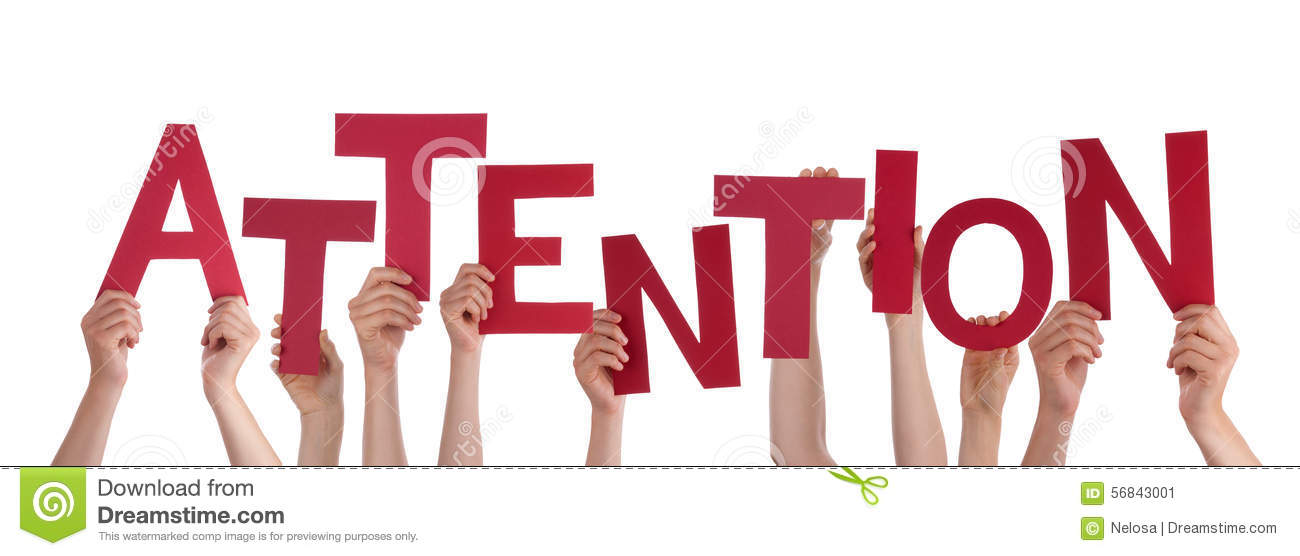 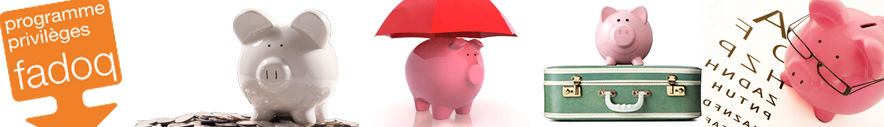 Nouveau site web à découvrir2019-2020
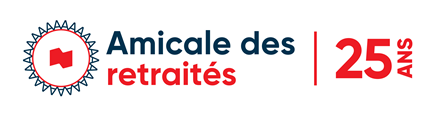 Journal l’Amicale des retraités BNC 2019
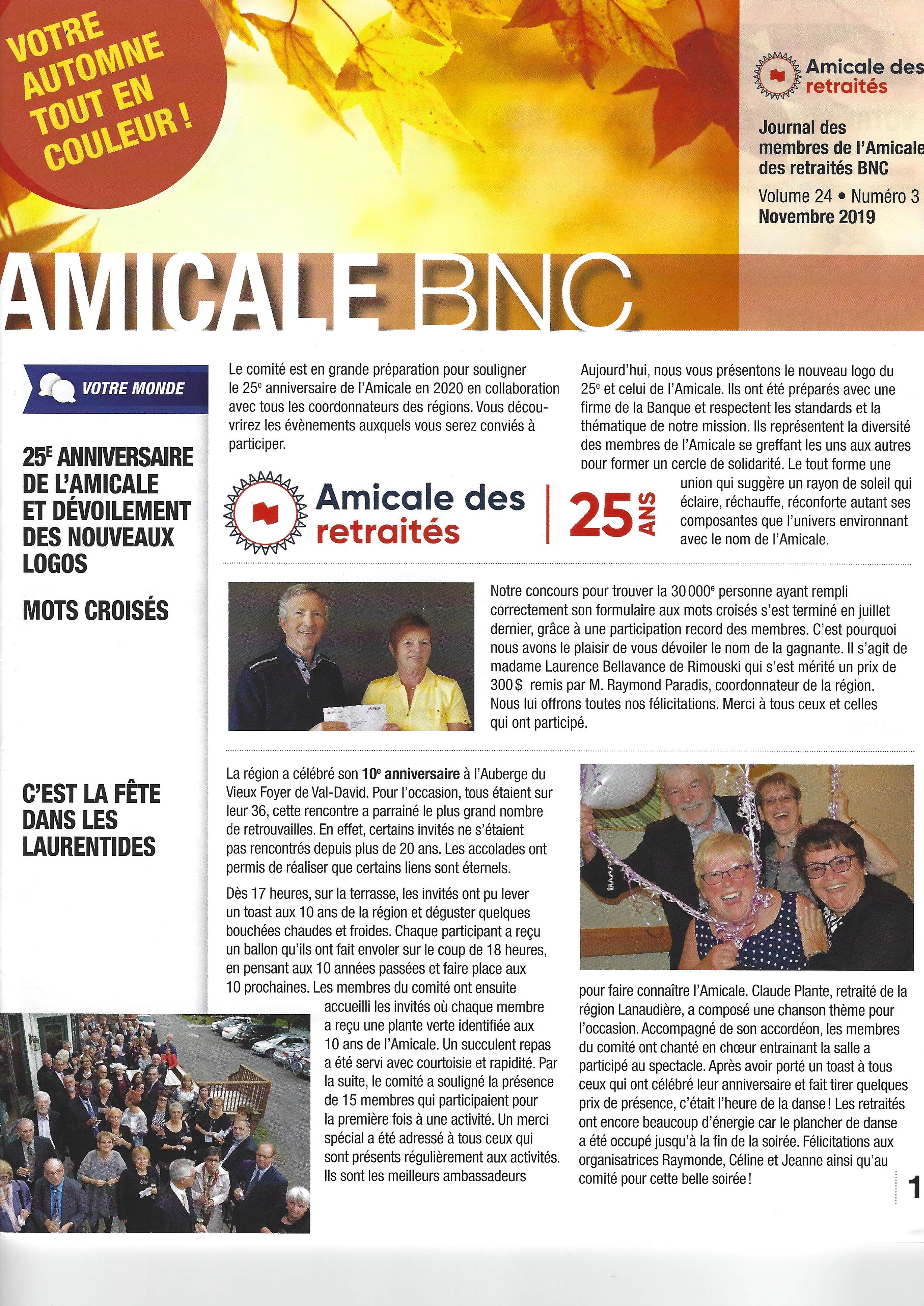 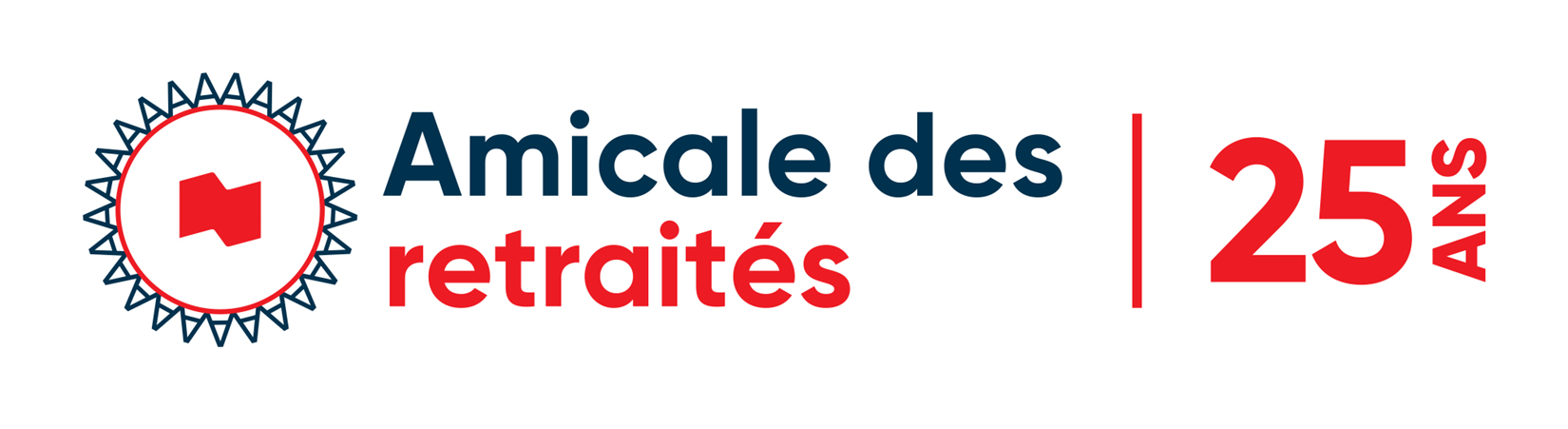 Journal de l’Amicale des retraités BNC 2020
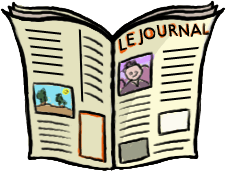 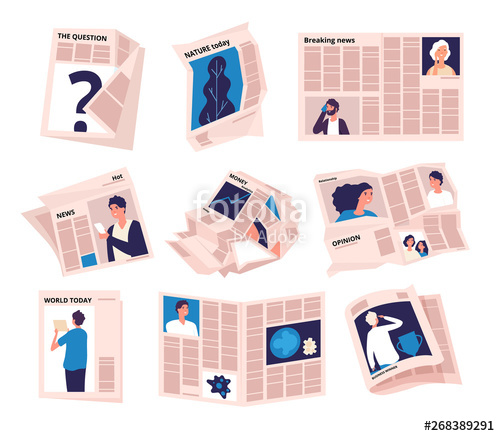 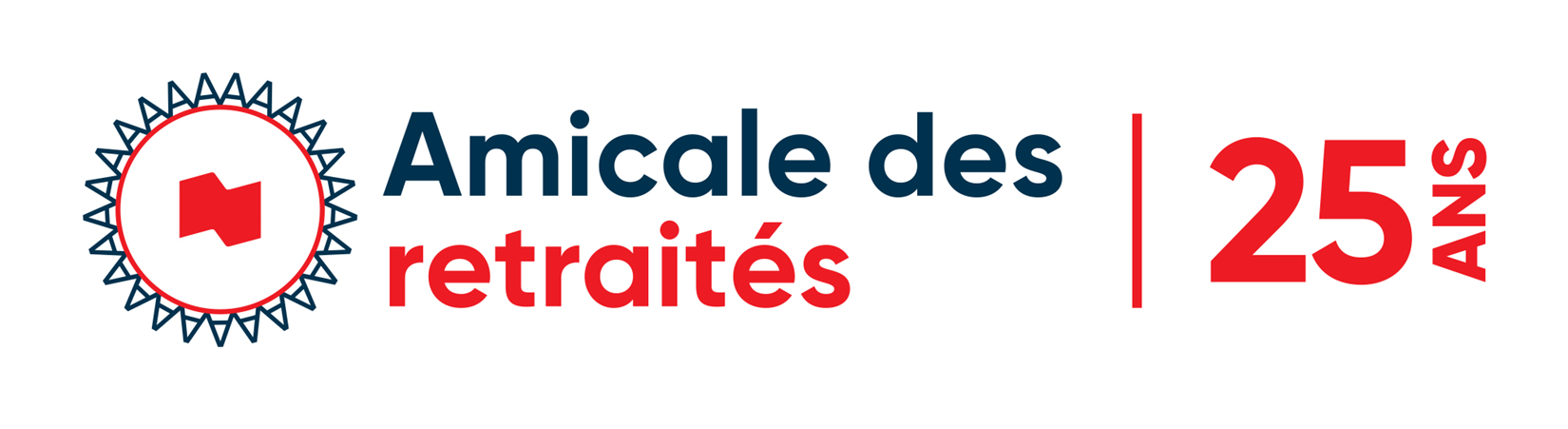 Sac réutilisable
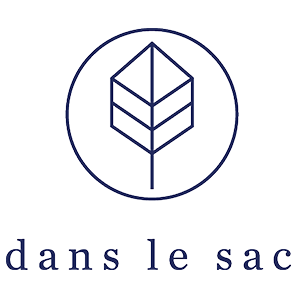 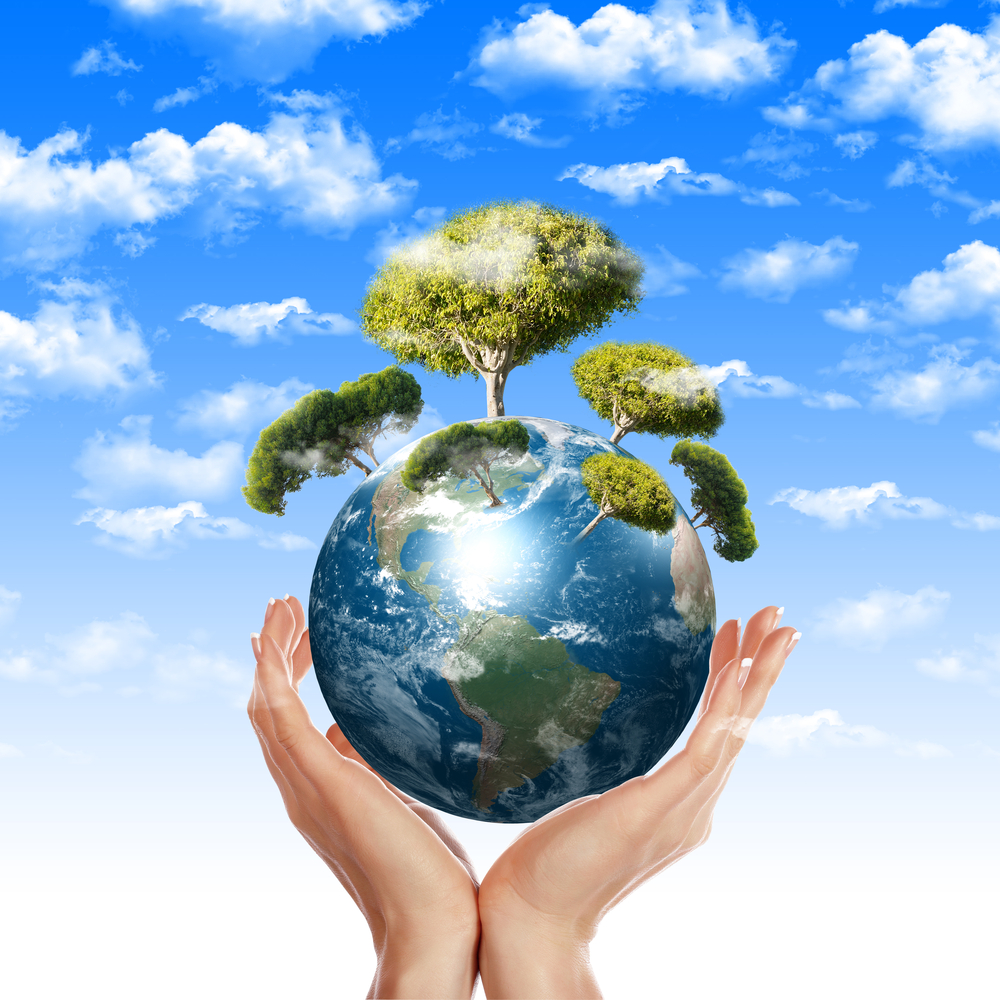 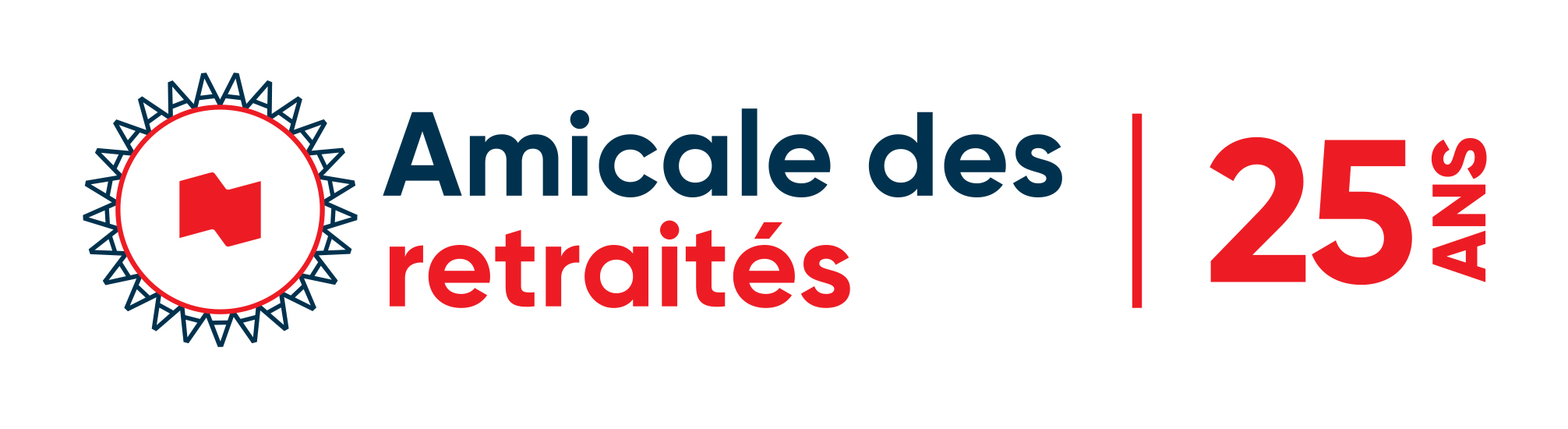 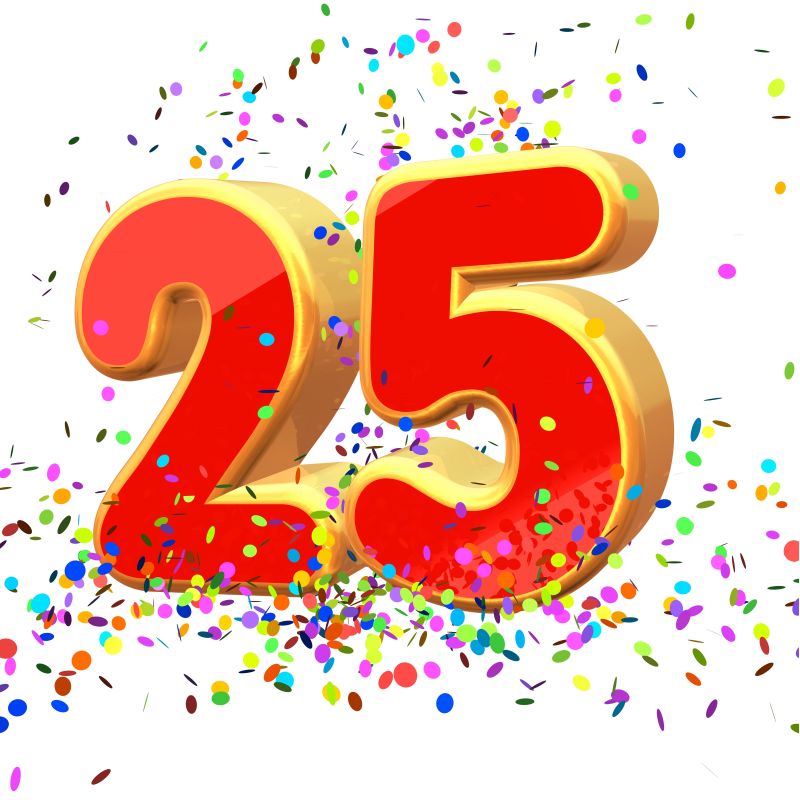 Articles promotionnels
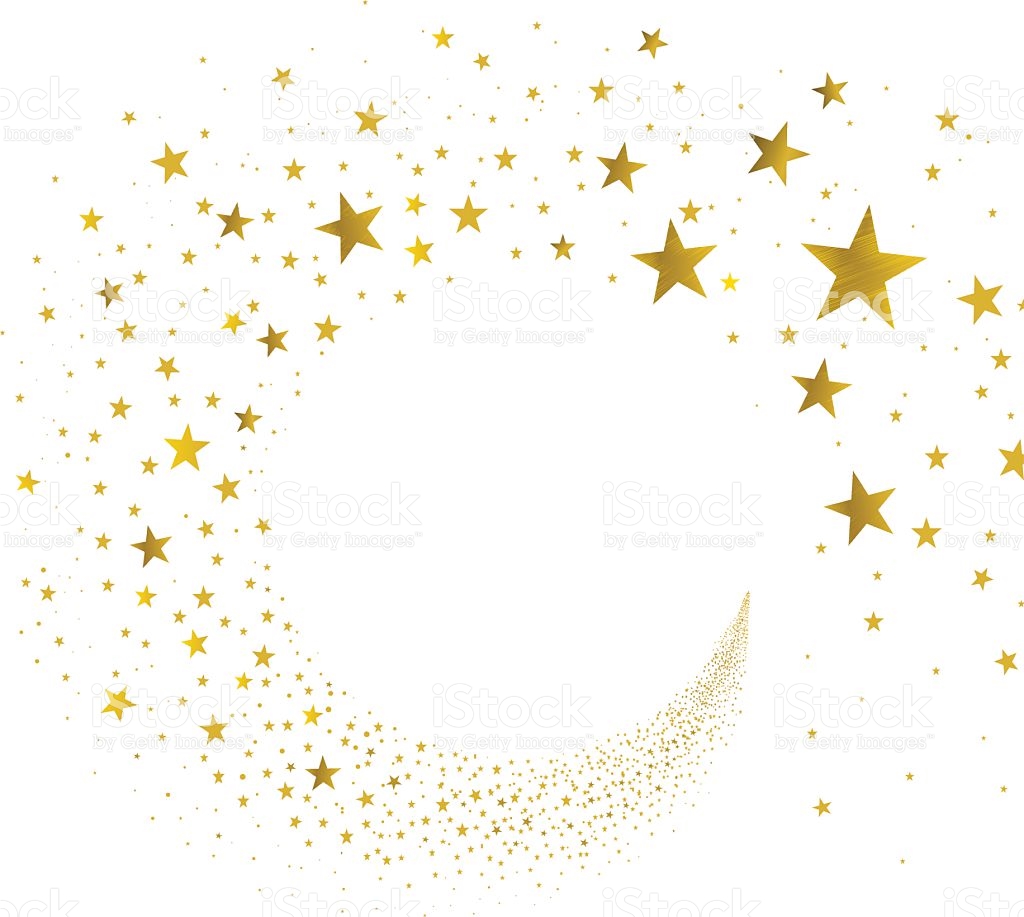 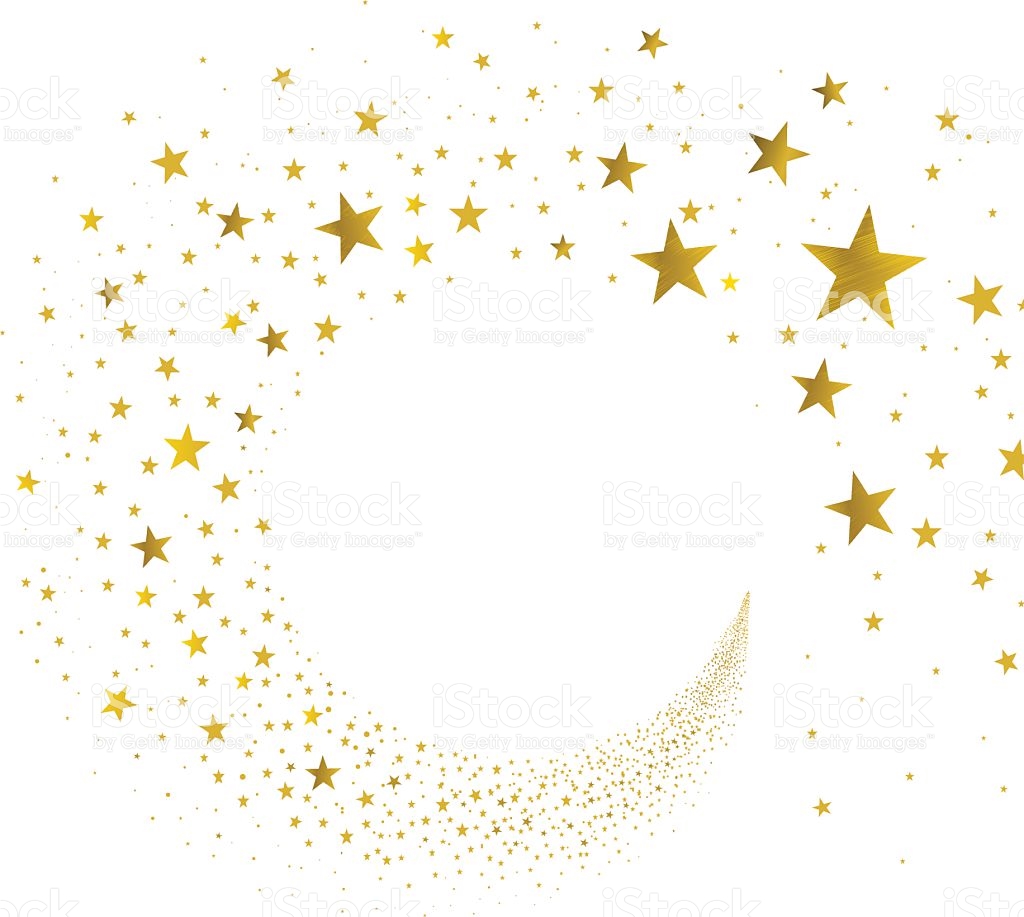 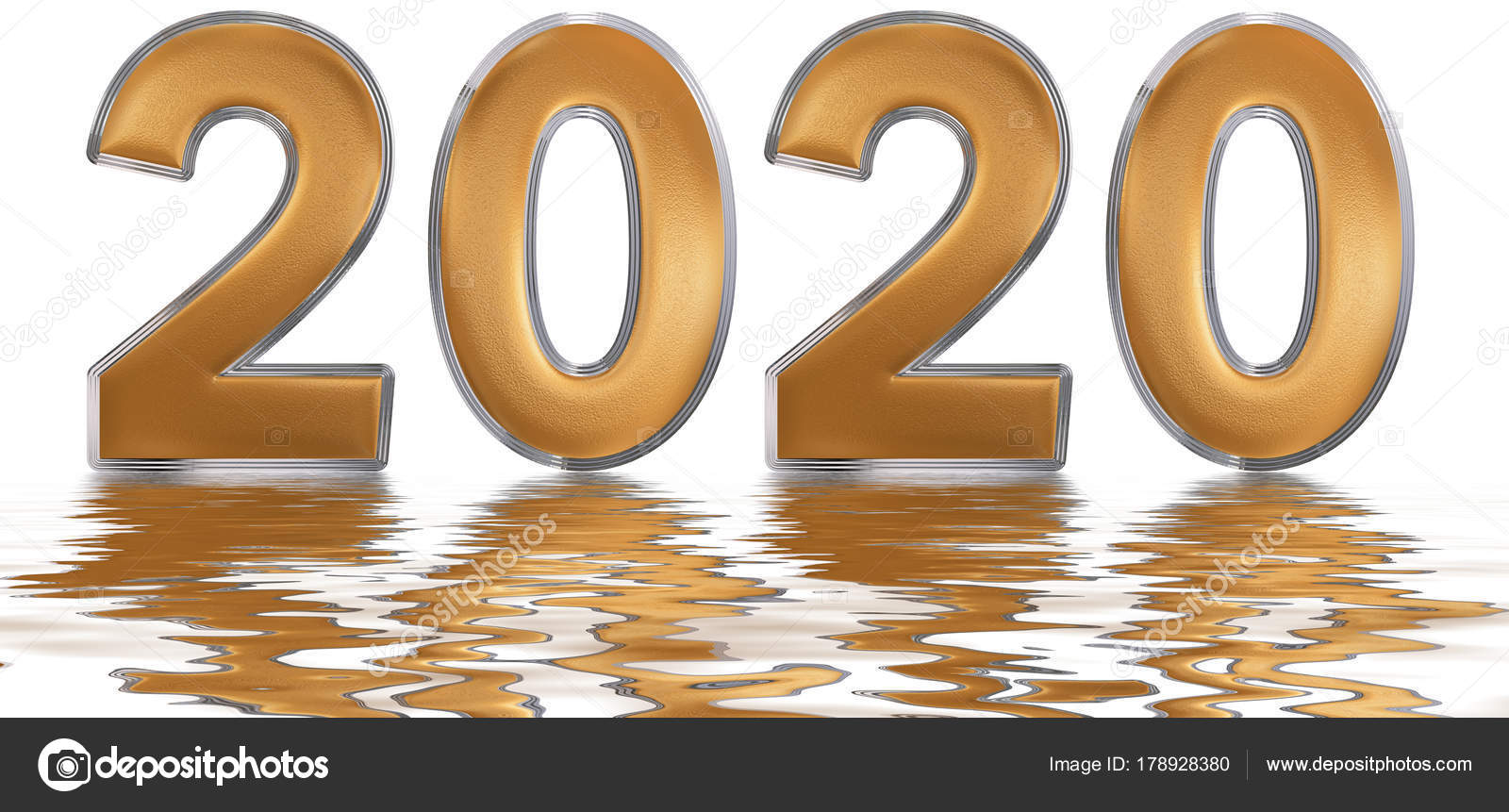 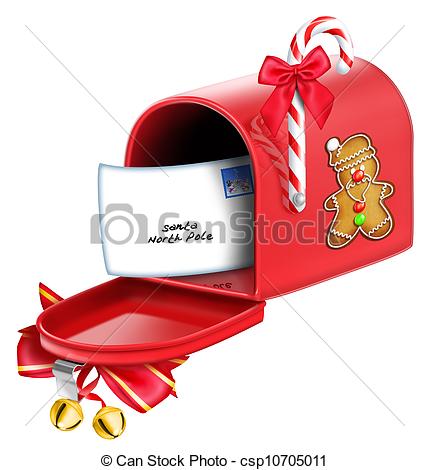 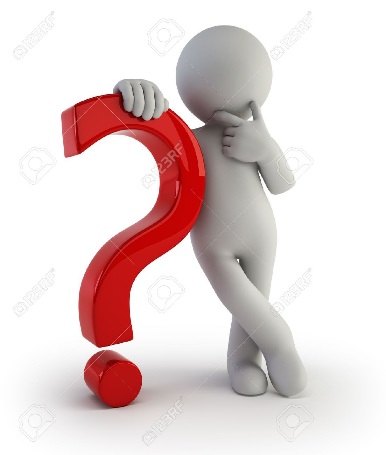 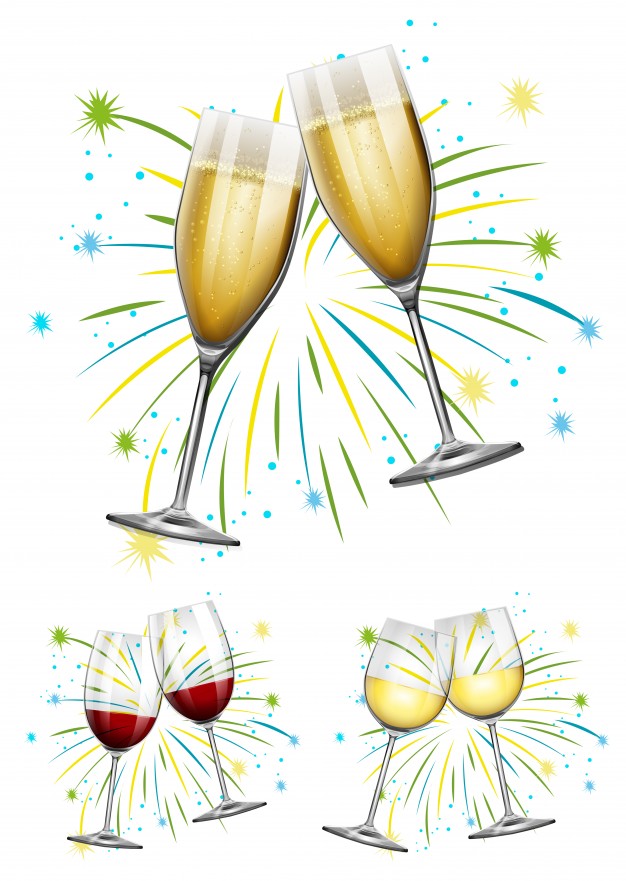 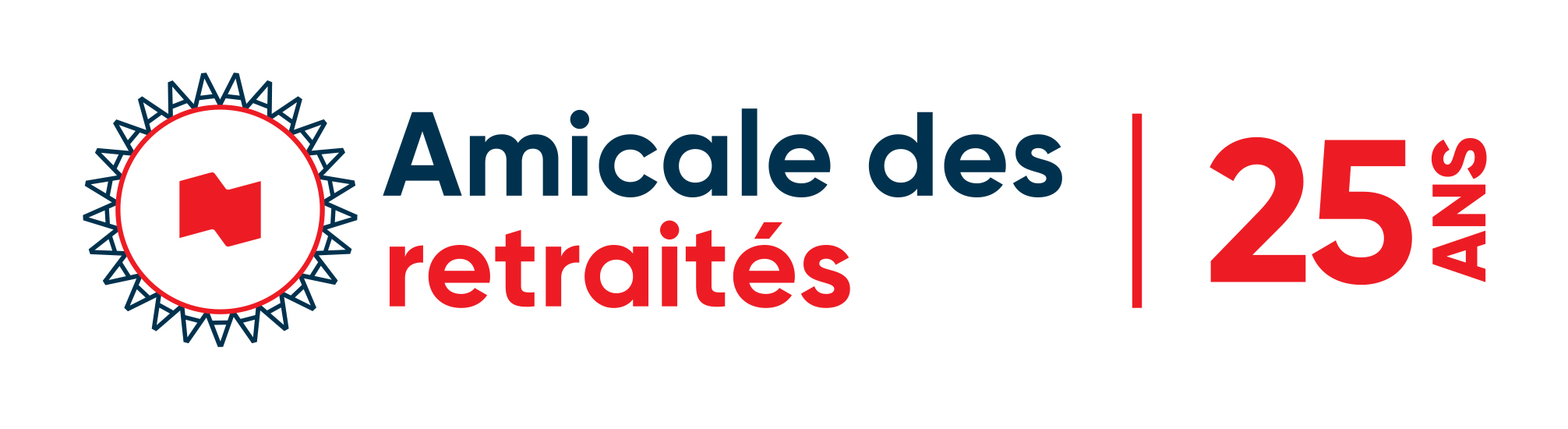 Assurer la pérennité de l’Amicale
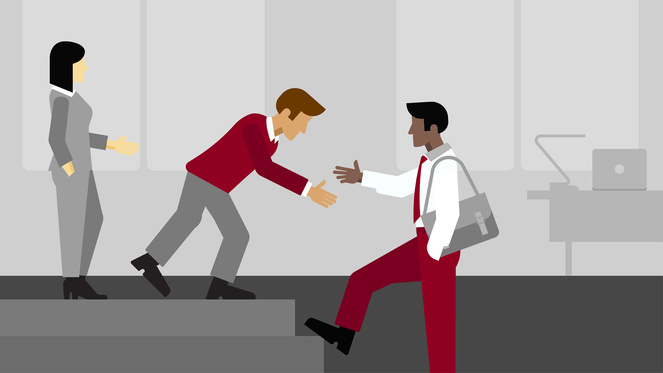 Chantal Drouin
Lyne Pouliot
Diane Langlais
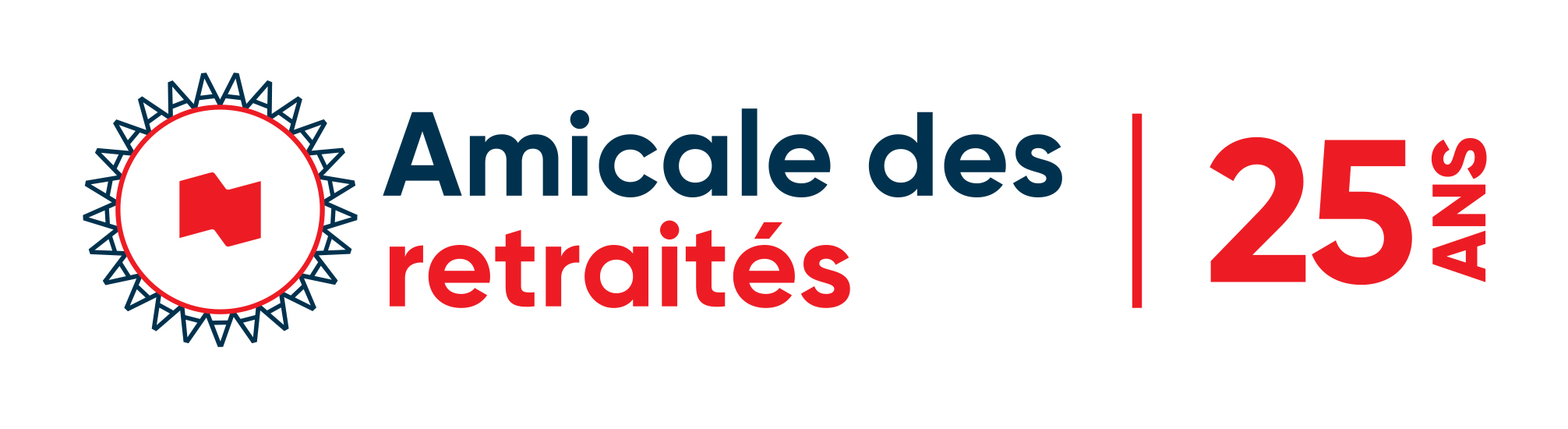 Optimiser la structure selon leur propre caractéristique
Optimiser la structure et le fonctionnement60 % des membres ont utilisé le paiement électronique
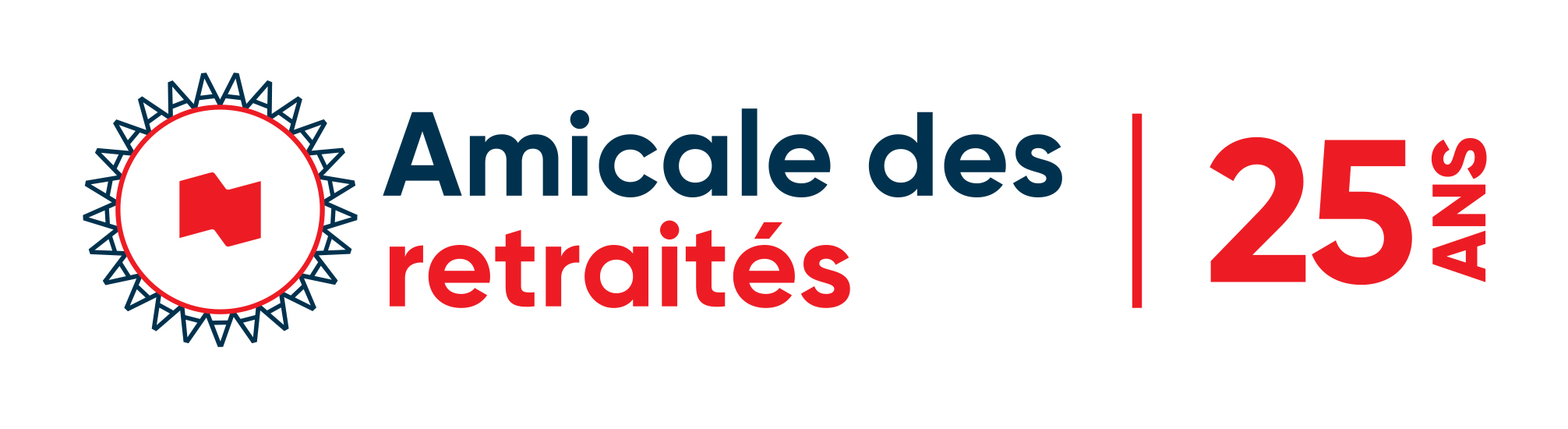 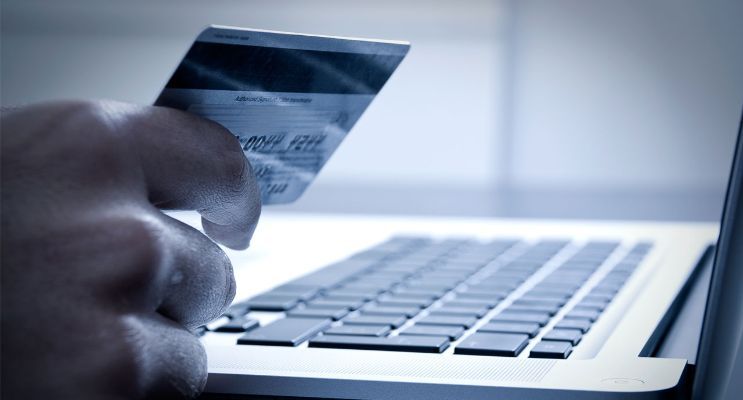 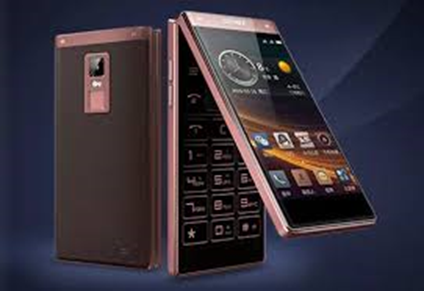 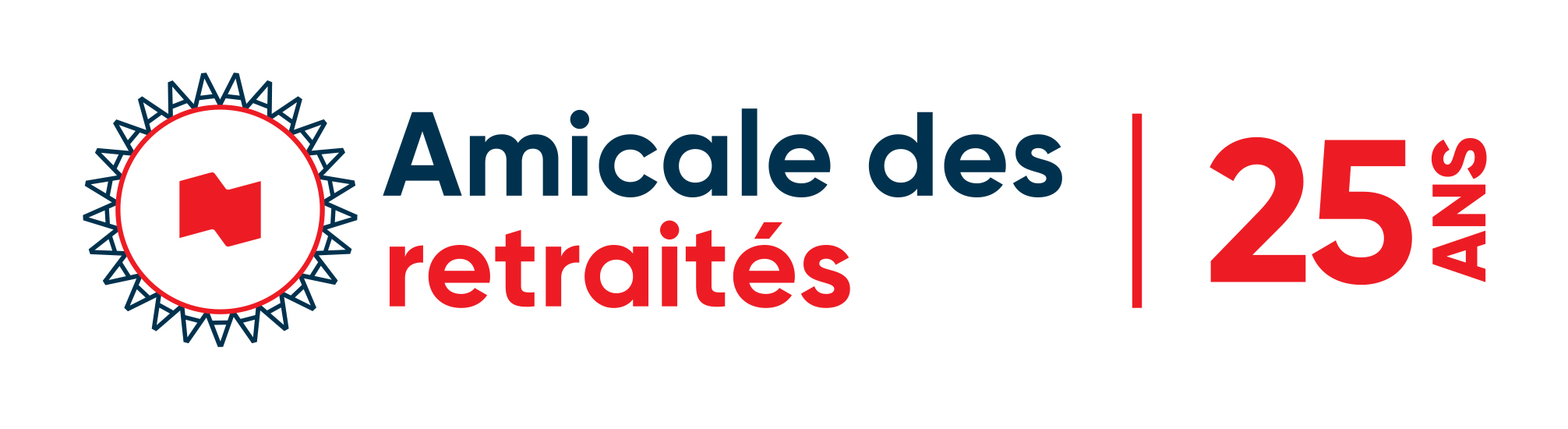 Recrutement des administrateurs et coordonnateurs
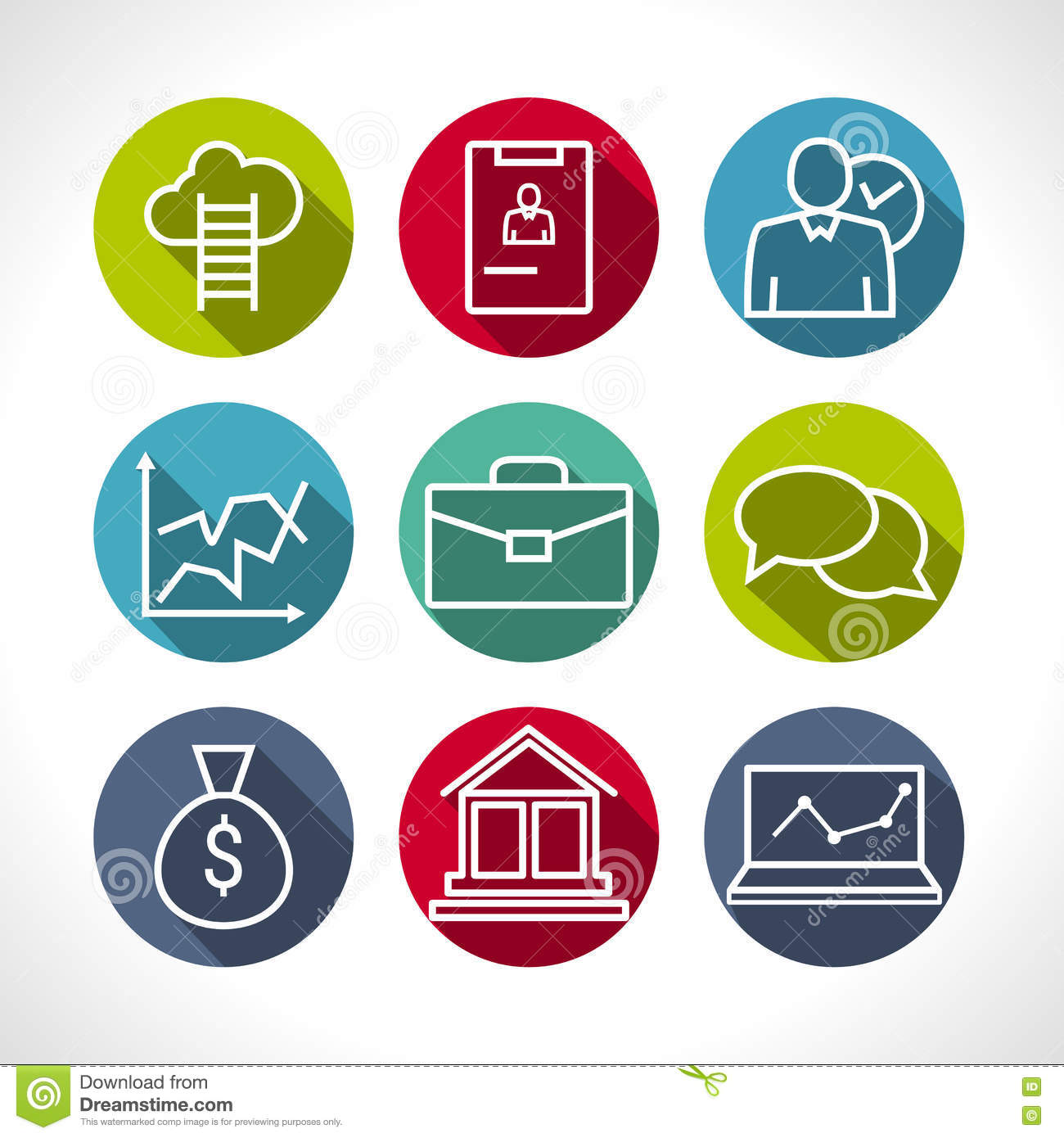 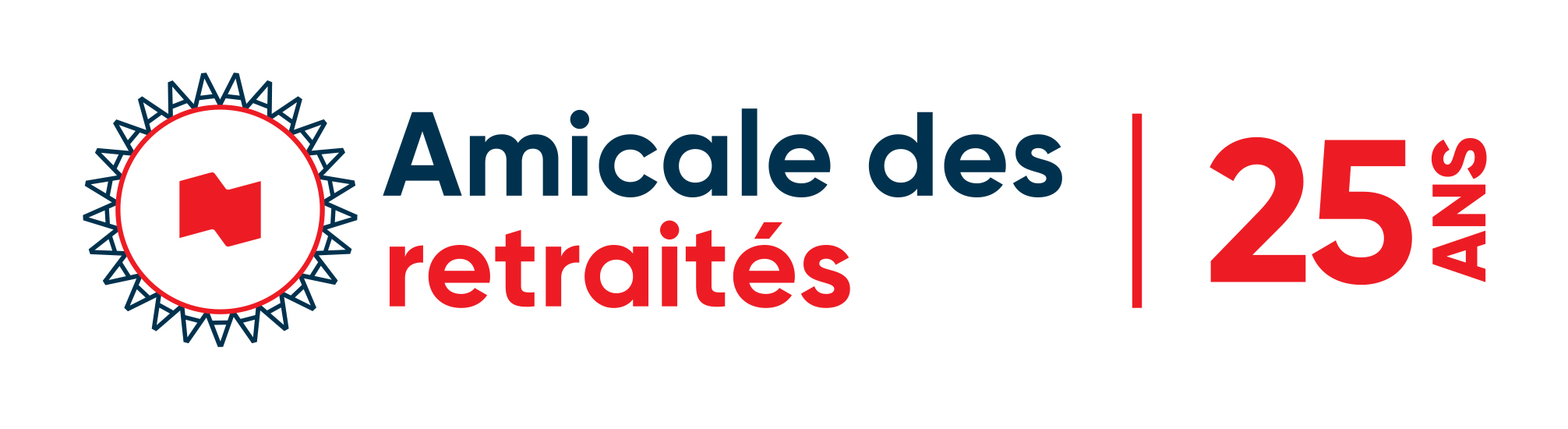 Reconnaissance aux bénévoles
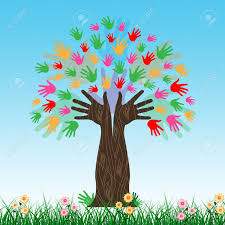 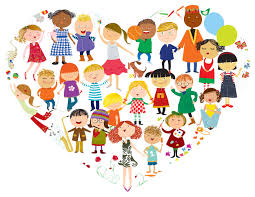 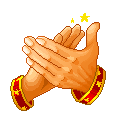 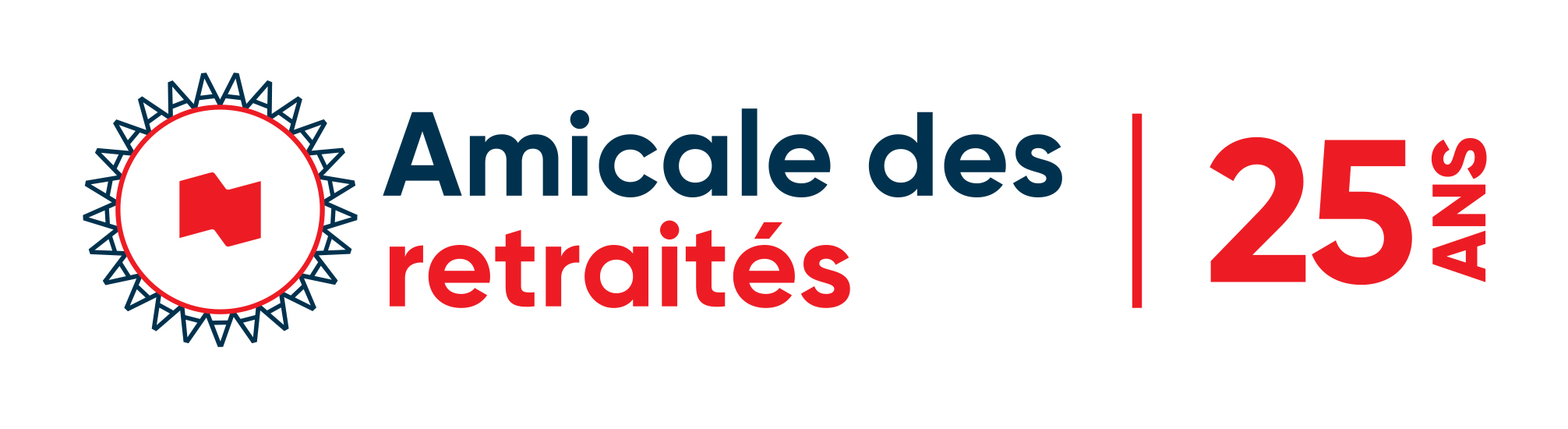 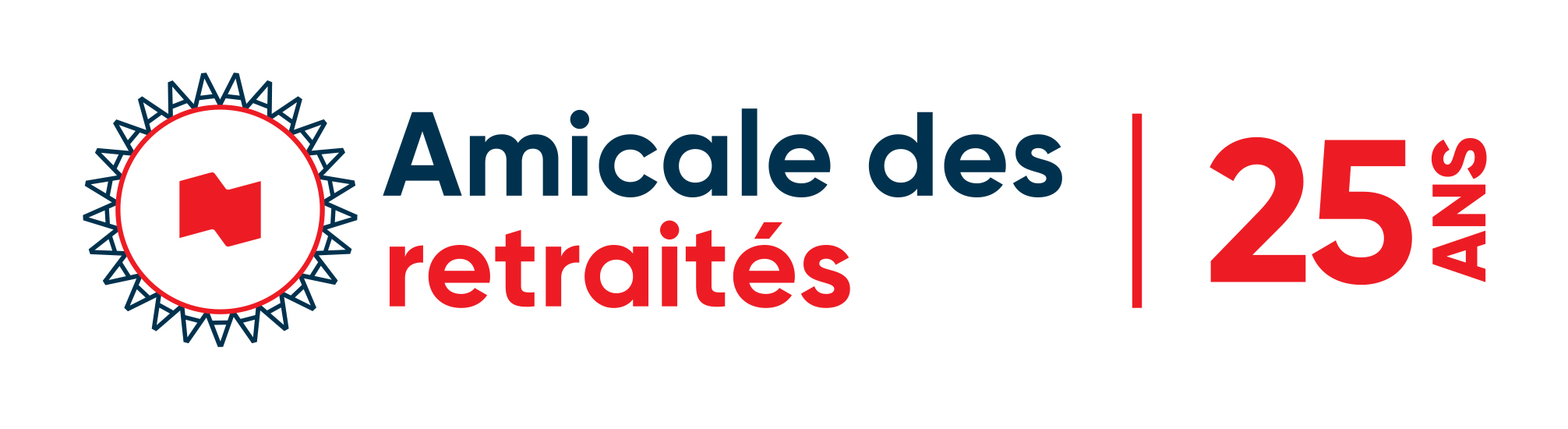 Rapport financier2018-2019
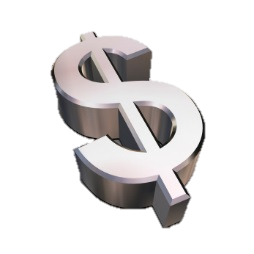 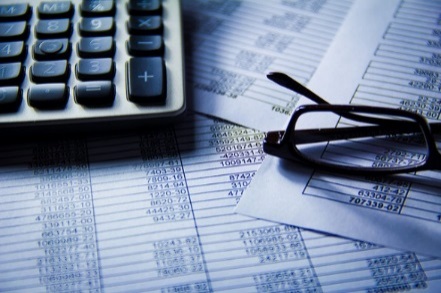 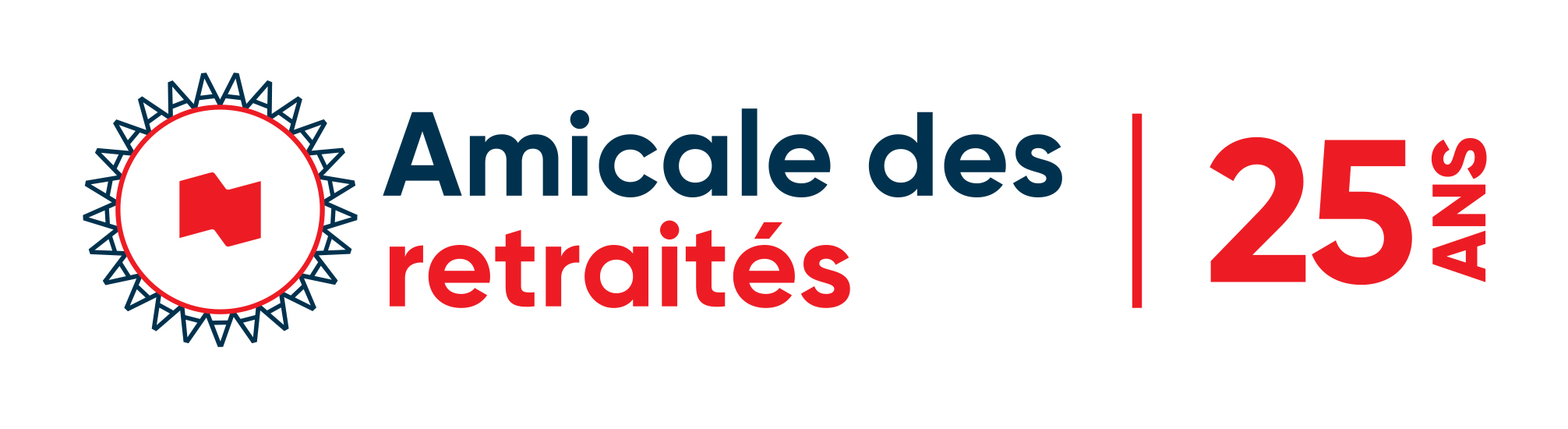 ÉTATS DES REVENUS ET DÉPENSES DU 1E NOVEMBRE 2018 AU 31 OCTOBRE 2019 ET BUDGETS 2018-2019
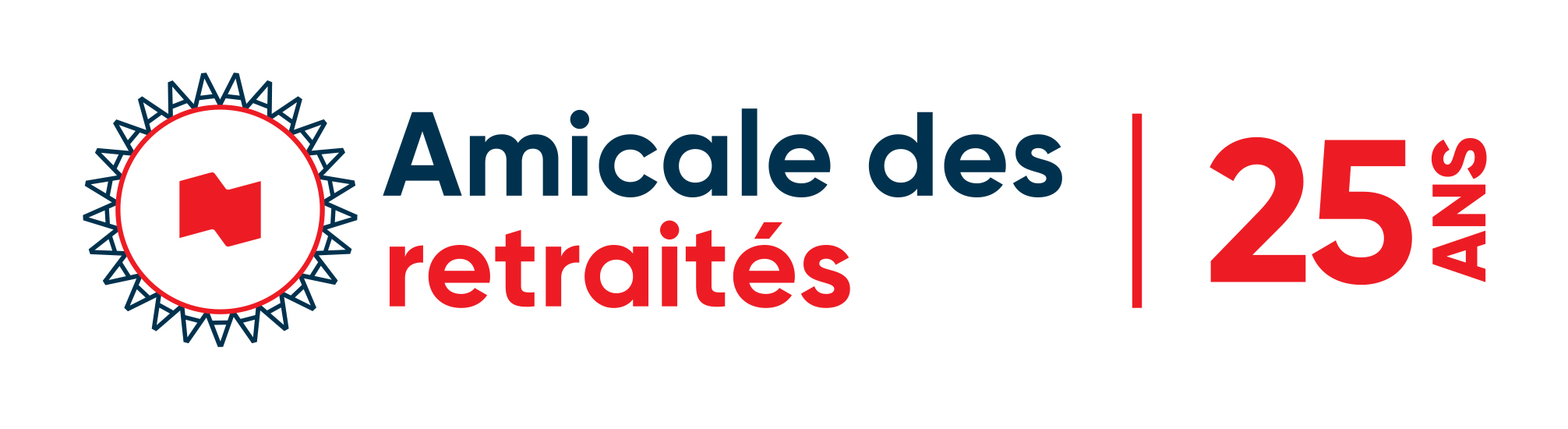 ÉTATS DES REVENUS ET DÉPENSES DU 1e NOVEMBRE 2018 AU 31 OCTOBRE 2019
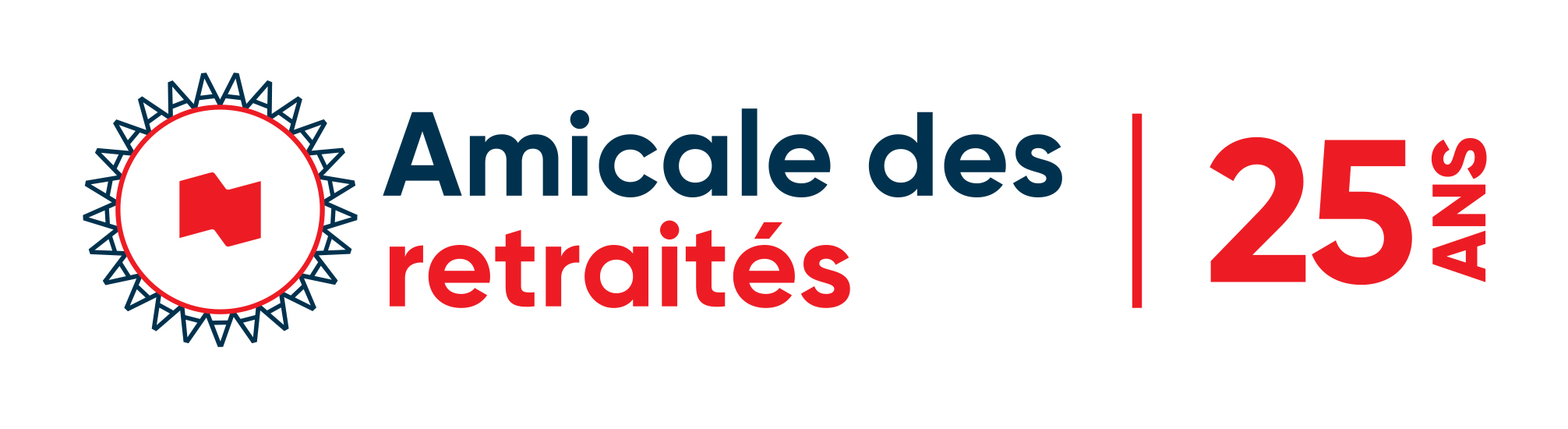 SUBVENTIONS AUX ACTIVITÉS
Résultats
Activités - régions                                      	    8190,34
Frais de déplacements régions                        5433,62
 Brunch Montréal                                          	    3255,00
Forfaitaire surplus 2019 - 8 régions             	    2347,72	
 Mots croisés                                              	    3330,00                    
Subvention participation                                    2300,00
Subvention spéciale Noël/Régions                  3 670,00
Subvention totale                               		 	   28526,68
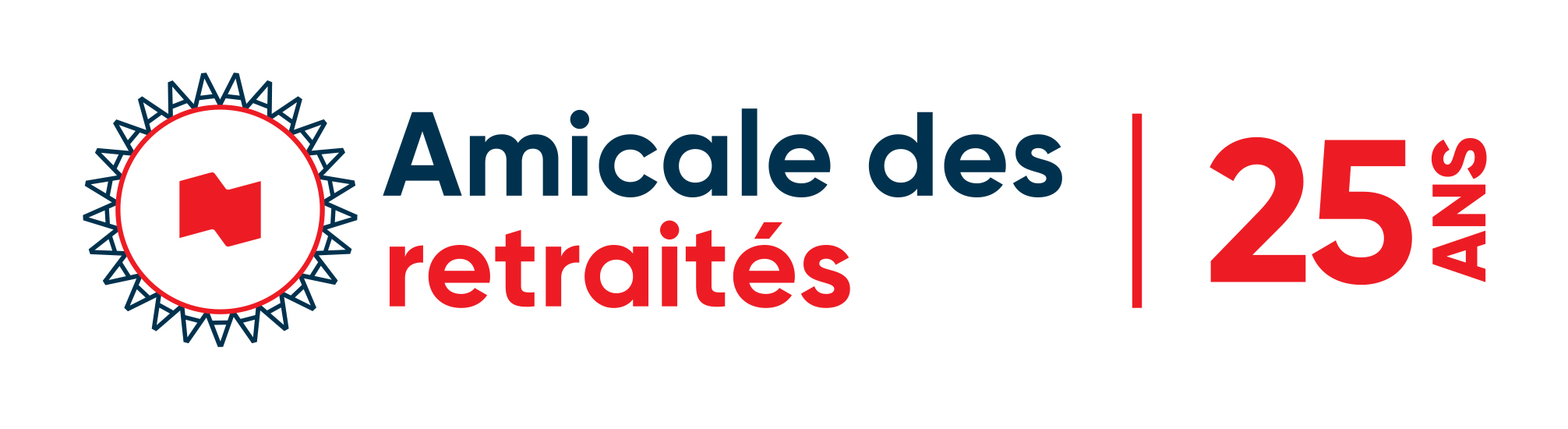 Bilan au 31 octobre 2019
RÉVISION DES ENTRÉES COMPTABLES DE L’AMICALE par Marc Forand
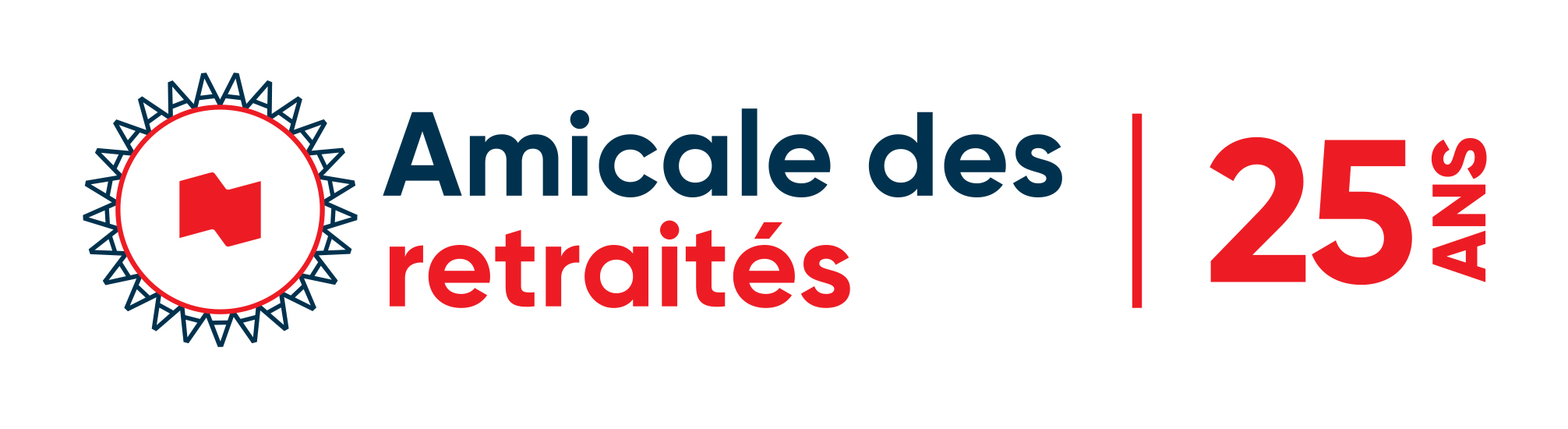 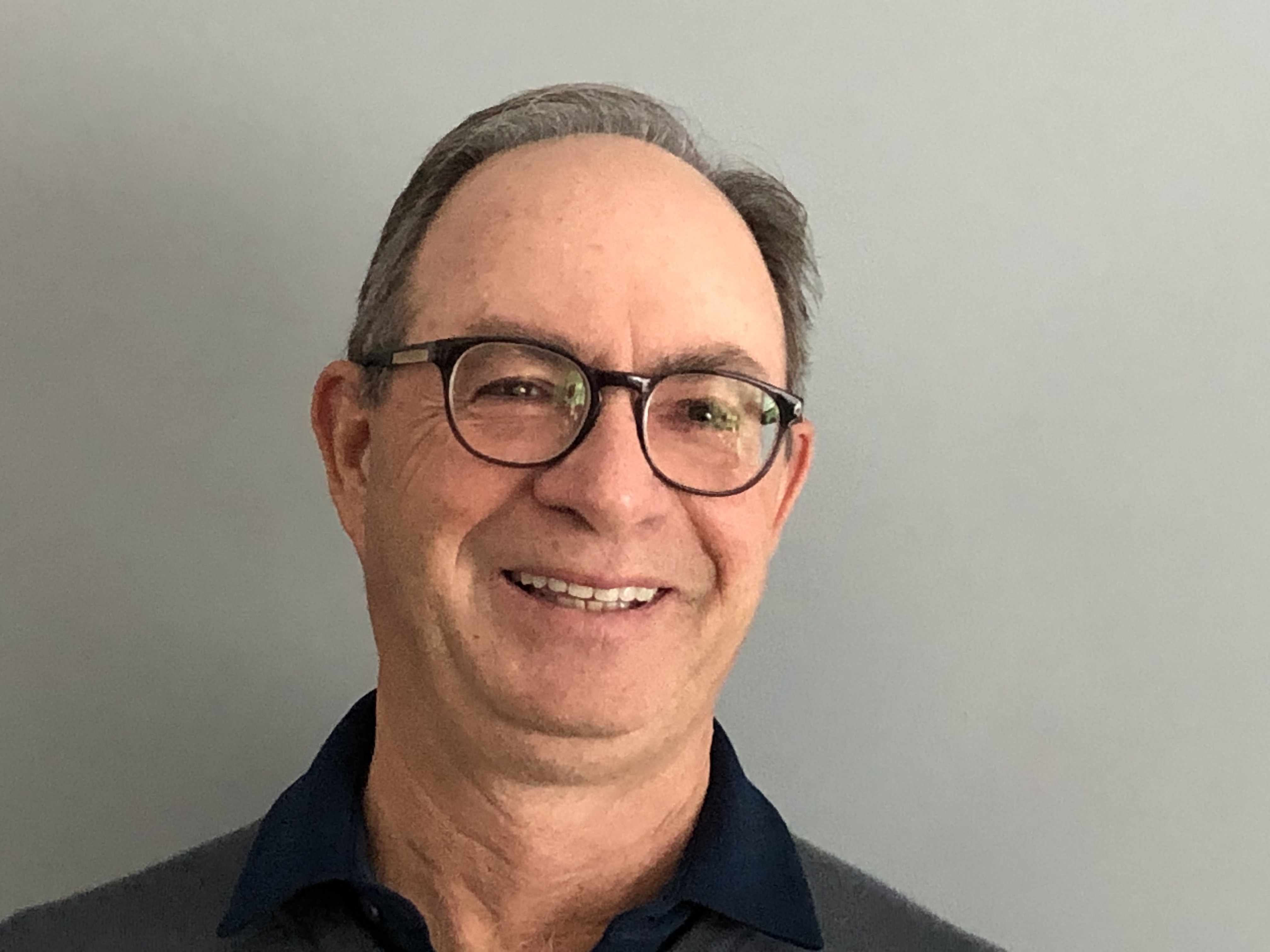 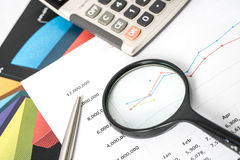 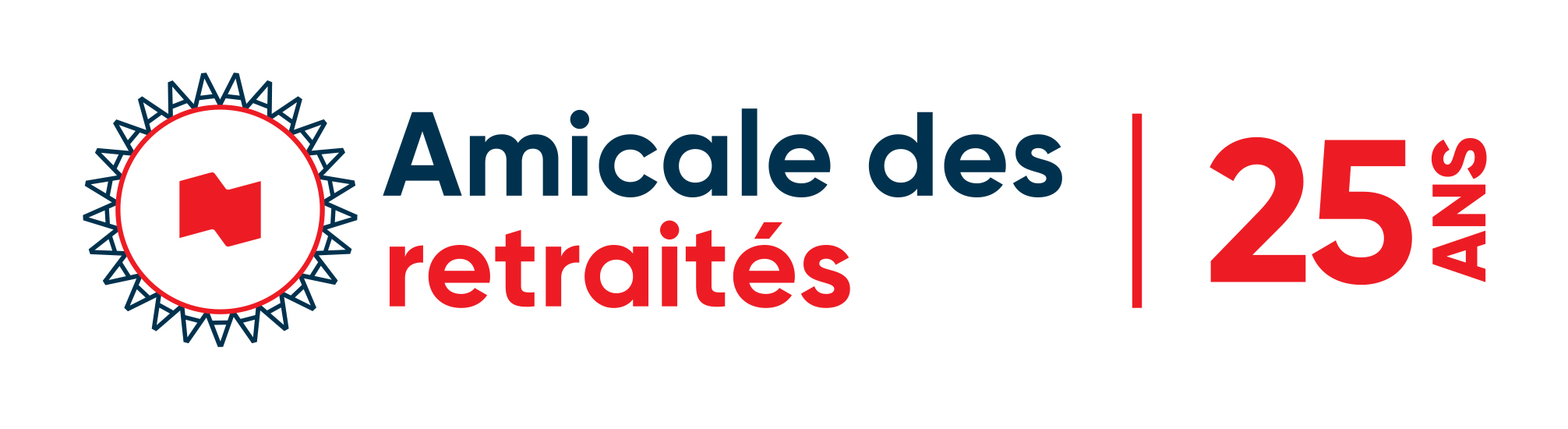 Élection du conseil d’administration2019-2020
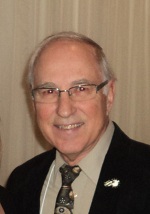 Président d’élection
André Landreville
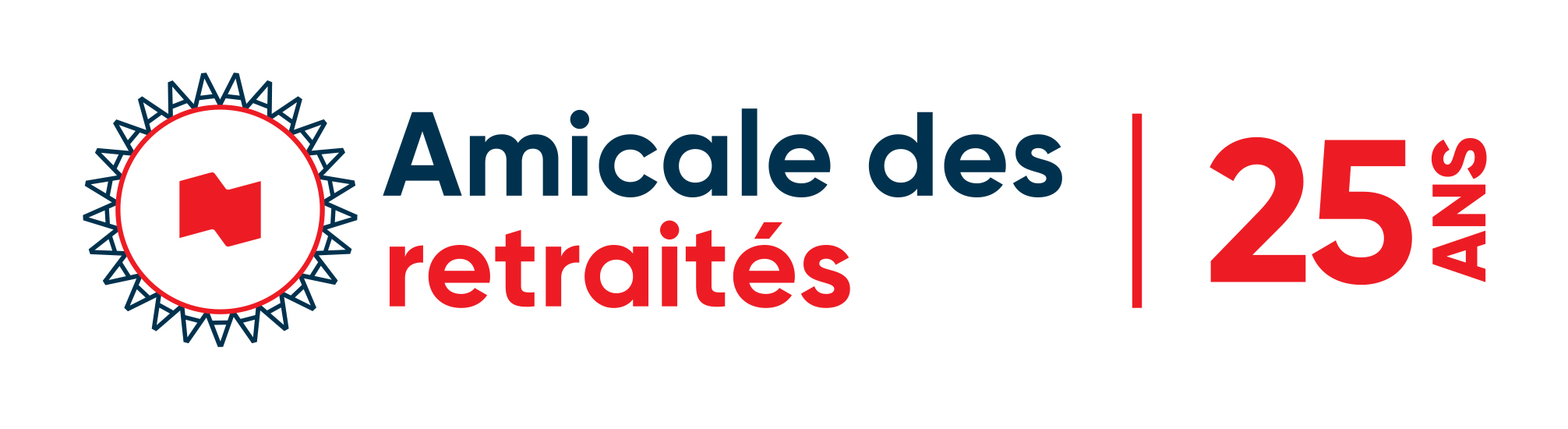 Élection des membres du conseil d’administration
Roger,  Claire, France, Marie, Marisa, Jeanne 
Poursuite du mandat: Serge, Réal, Robert, Linda, Christine
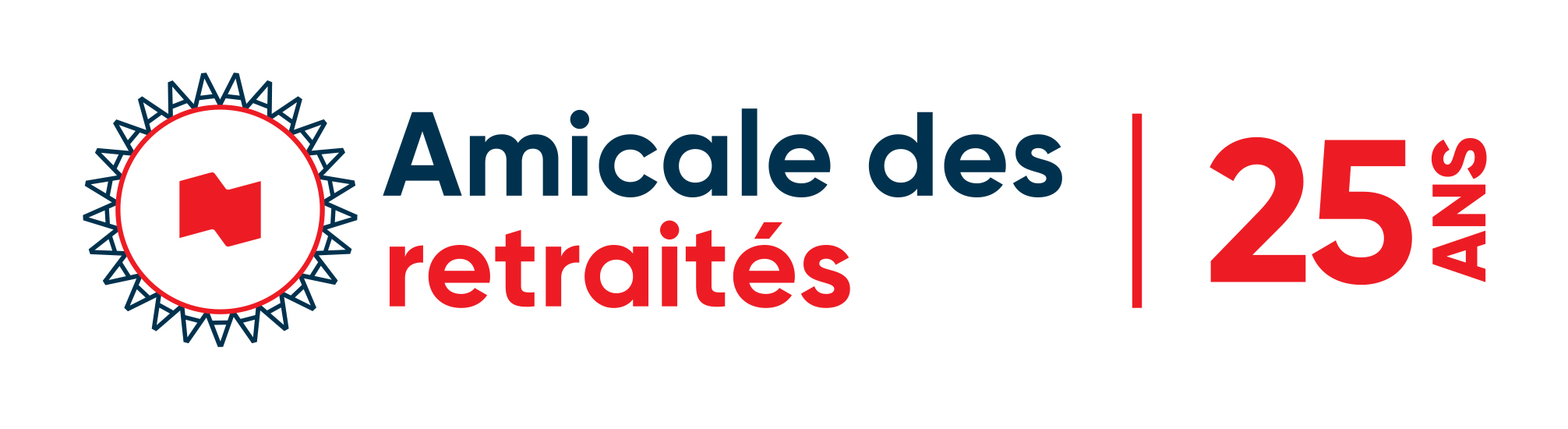 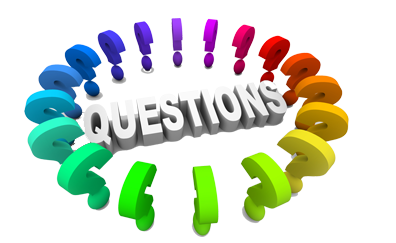 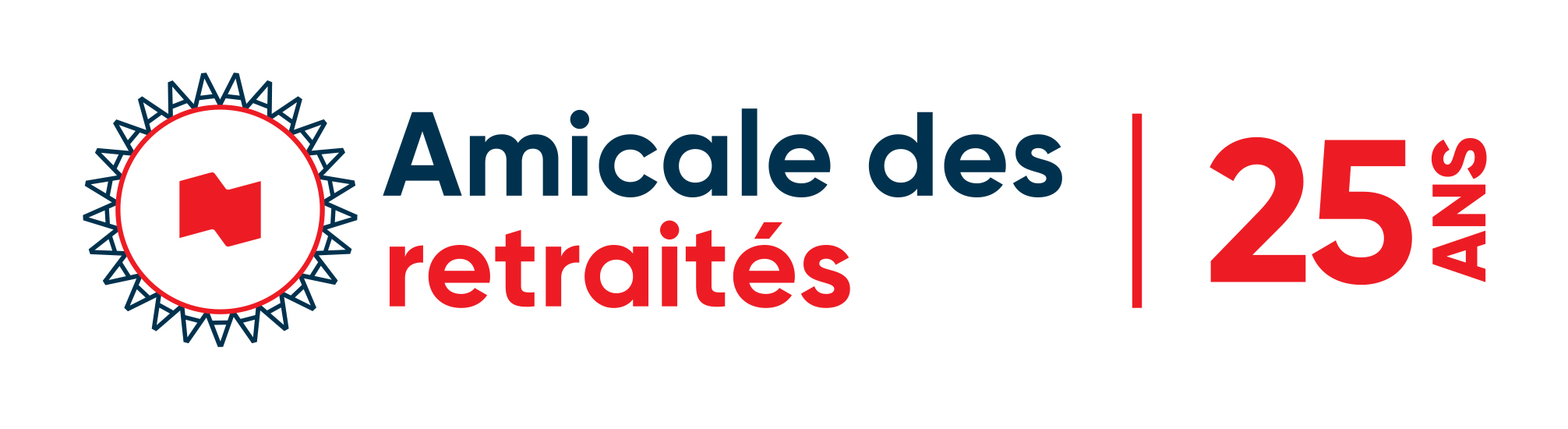 CONCLUSION
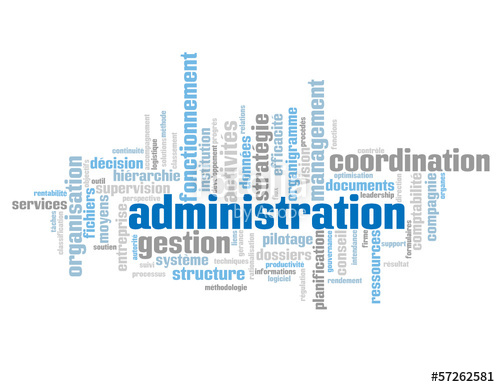 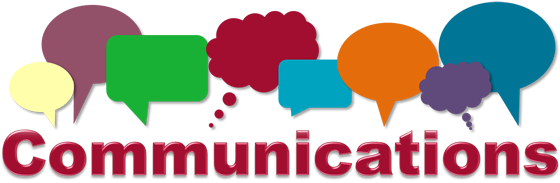 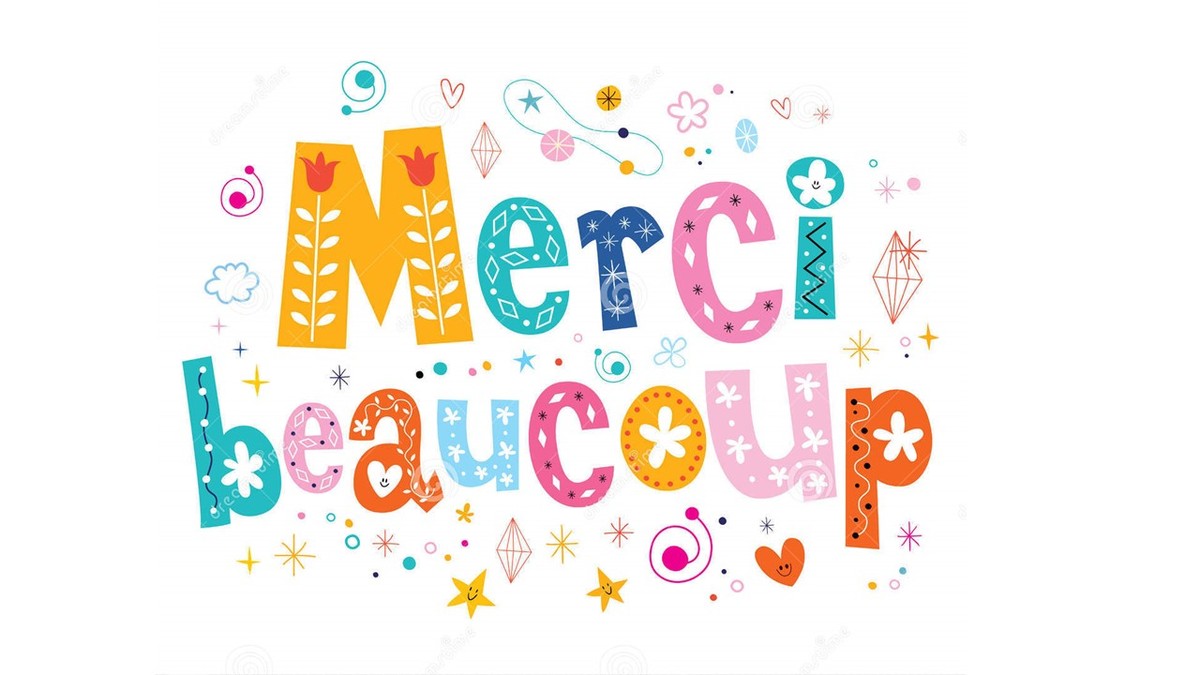 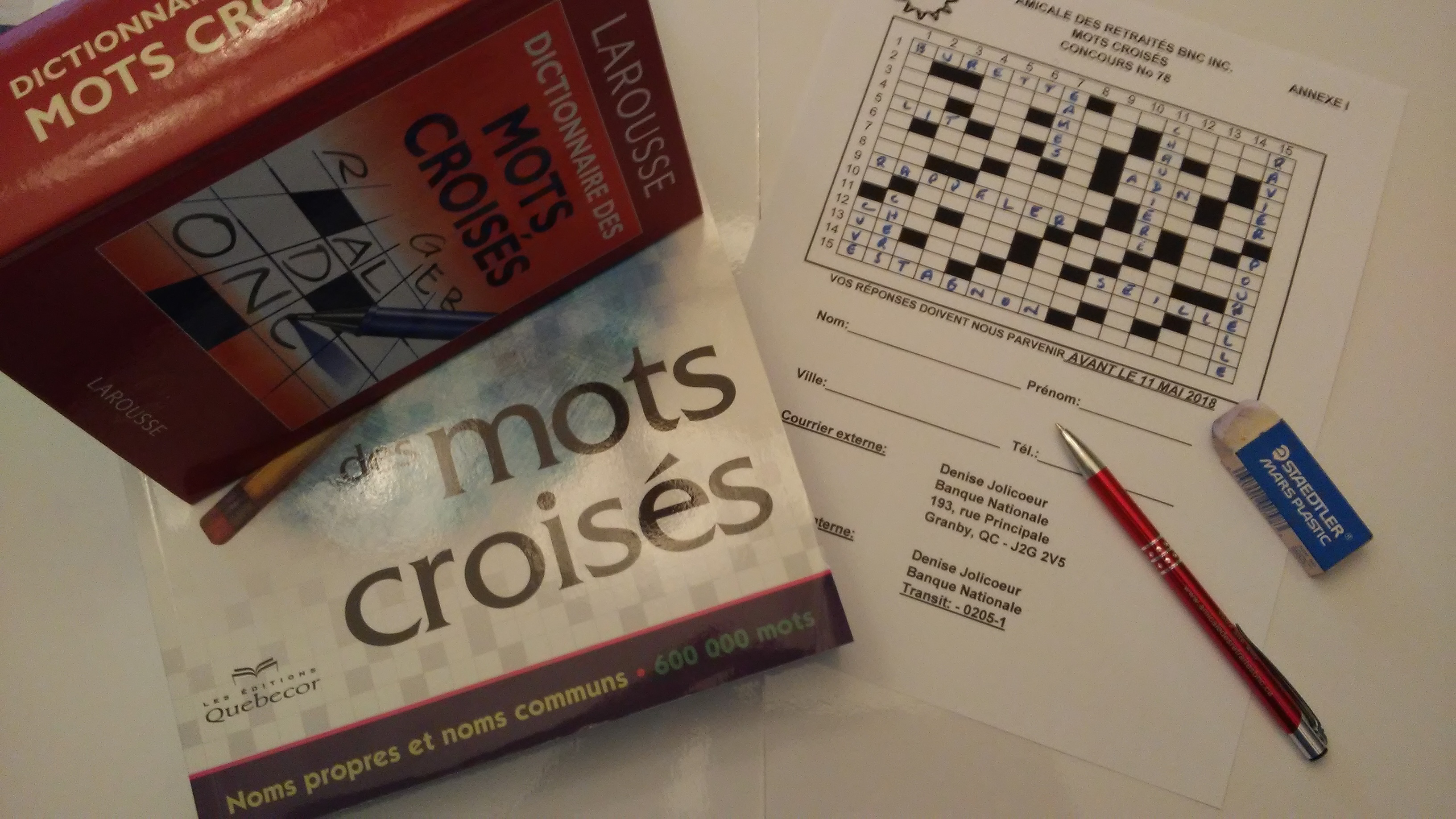 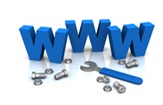 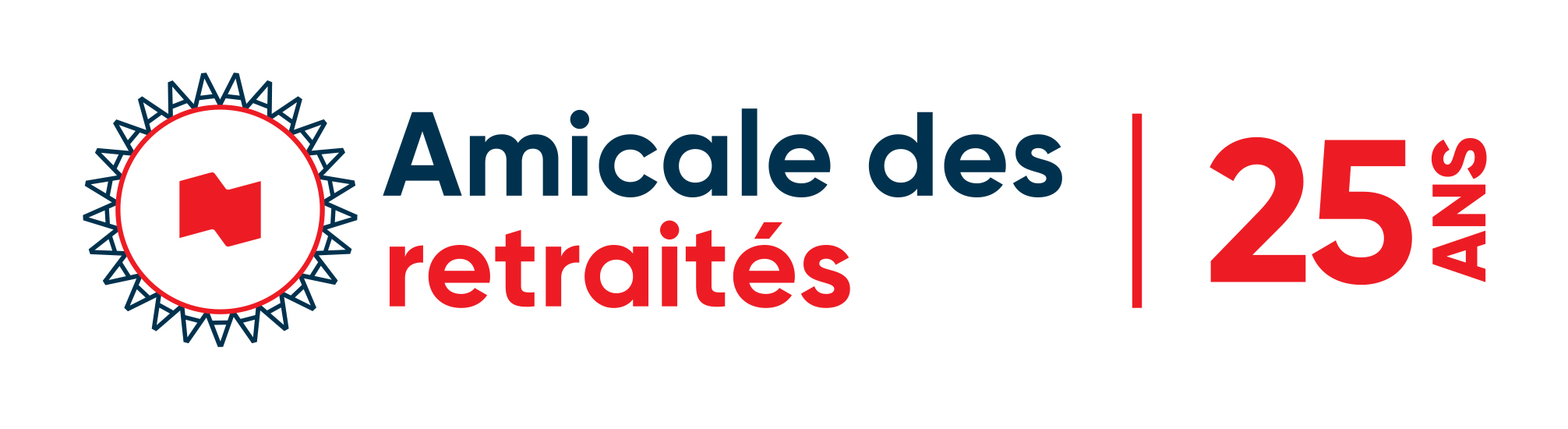 PRÉSENTATION SPÉCIALE MARCEL LAROCHELLE
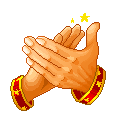 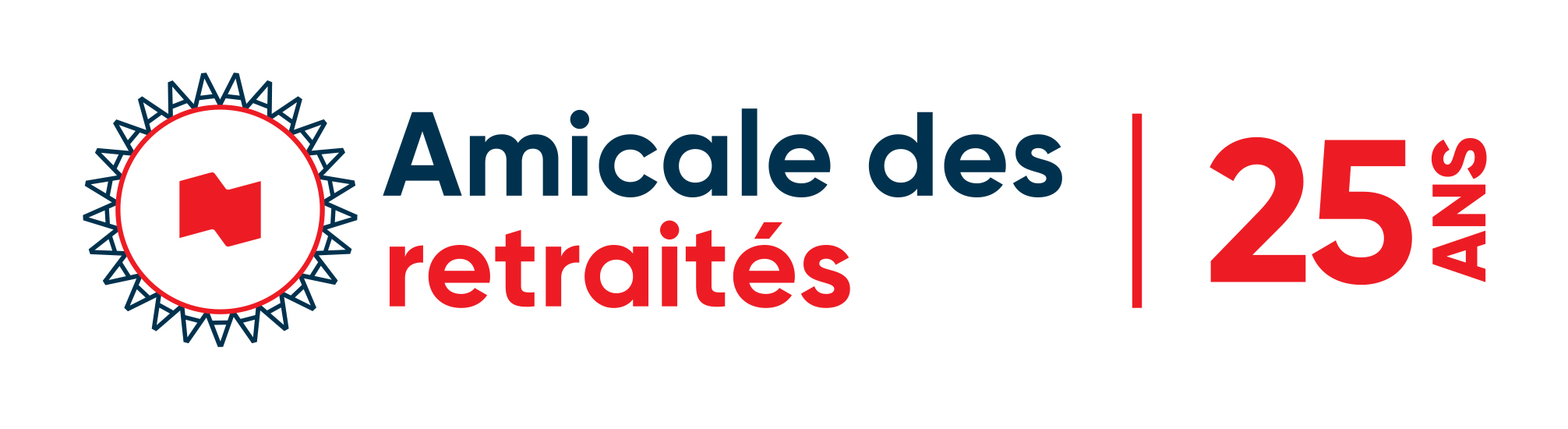 Joyeuses fêtes
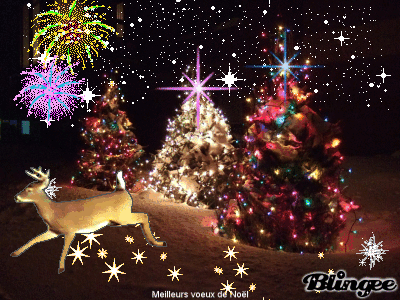